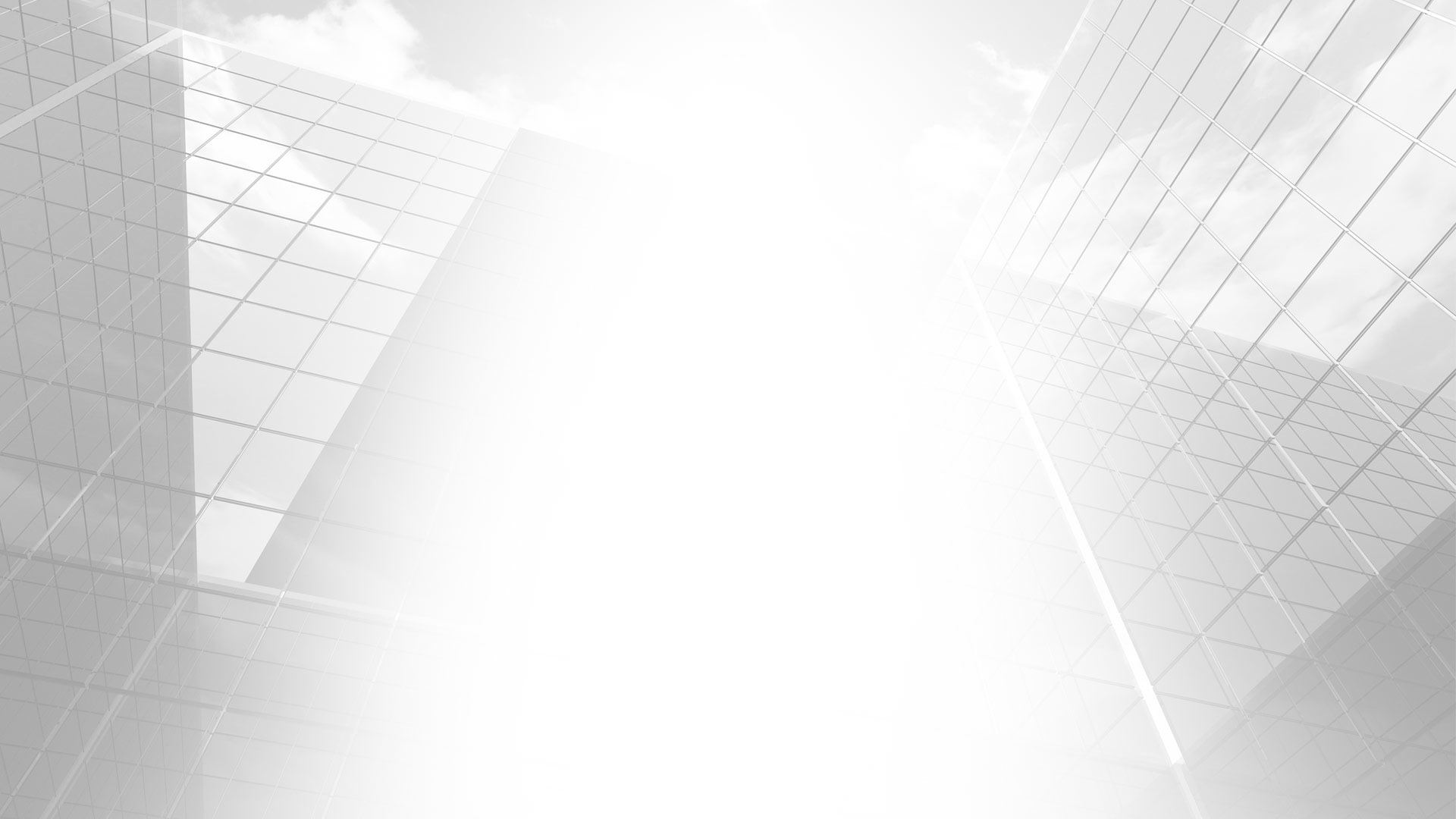 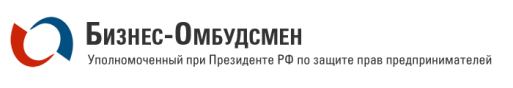 УПОЛНОМОЧЕННЫЙ ПО ЗАЩИТЕ ПРАВ ПРЕДПРИНИМАТЕЛЕЙ 
В КОСТРОМСКОЙ ОБЛАСТИ
ДОКЛАД УПОЛНОМОЧЕННОГО ПО ЗАЩИТЕ ПРАВ ПРЕДПРИНИМАТЕЛЕЙ В КОСТРОМСКОЙ ОБЛАСТИ ЗА 2022 ГОД    г. Кострома, 2023
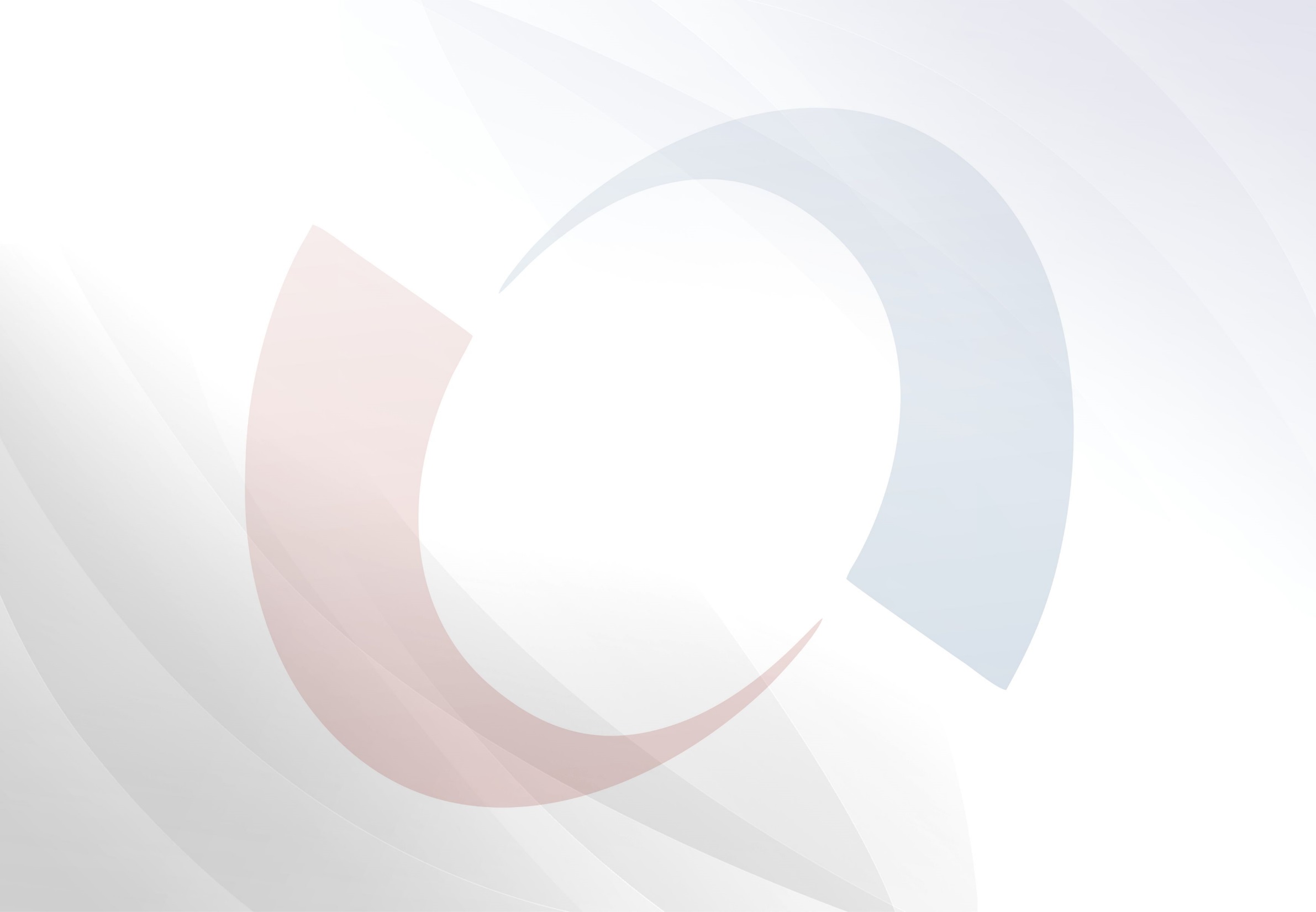 СОДЕРЖАНИЕ
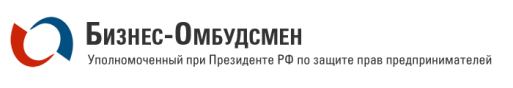 2
Уполномоченный по защите прав предпринимателей в Костромской области
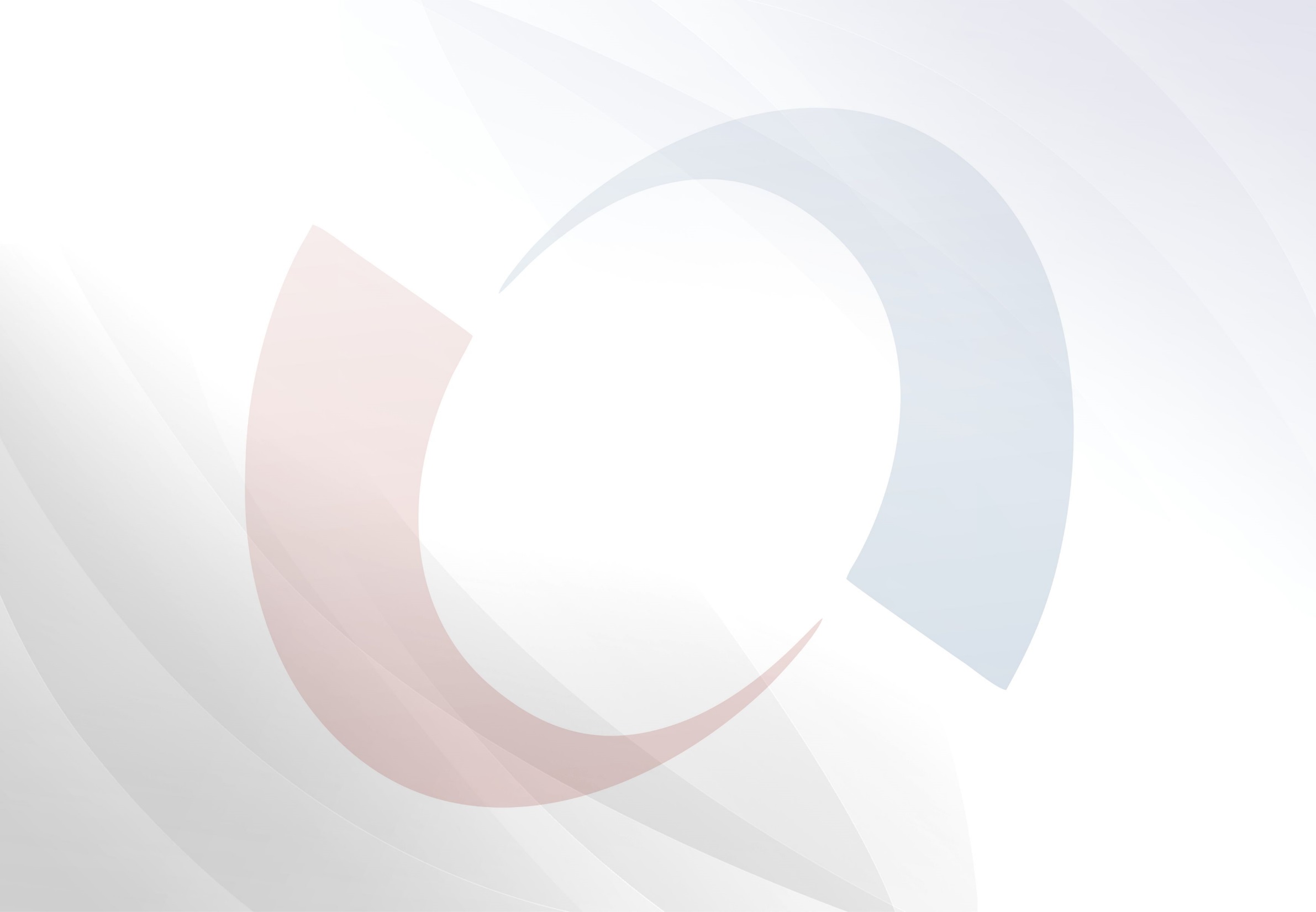 СОДЕРЖАНИЕ
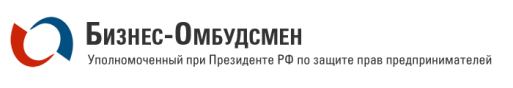 3
Уполномоченный по защите прав предпринимателей в Костромской области
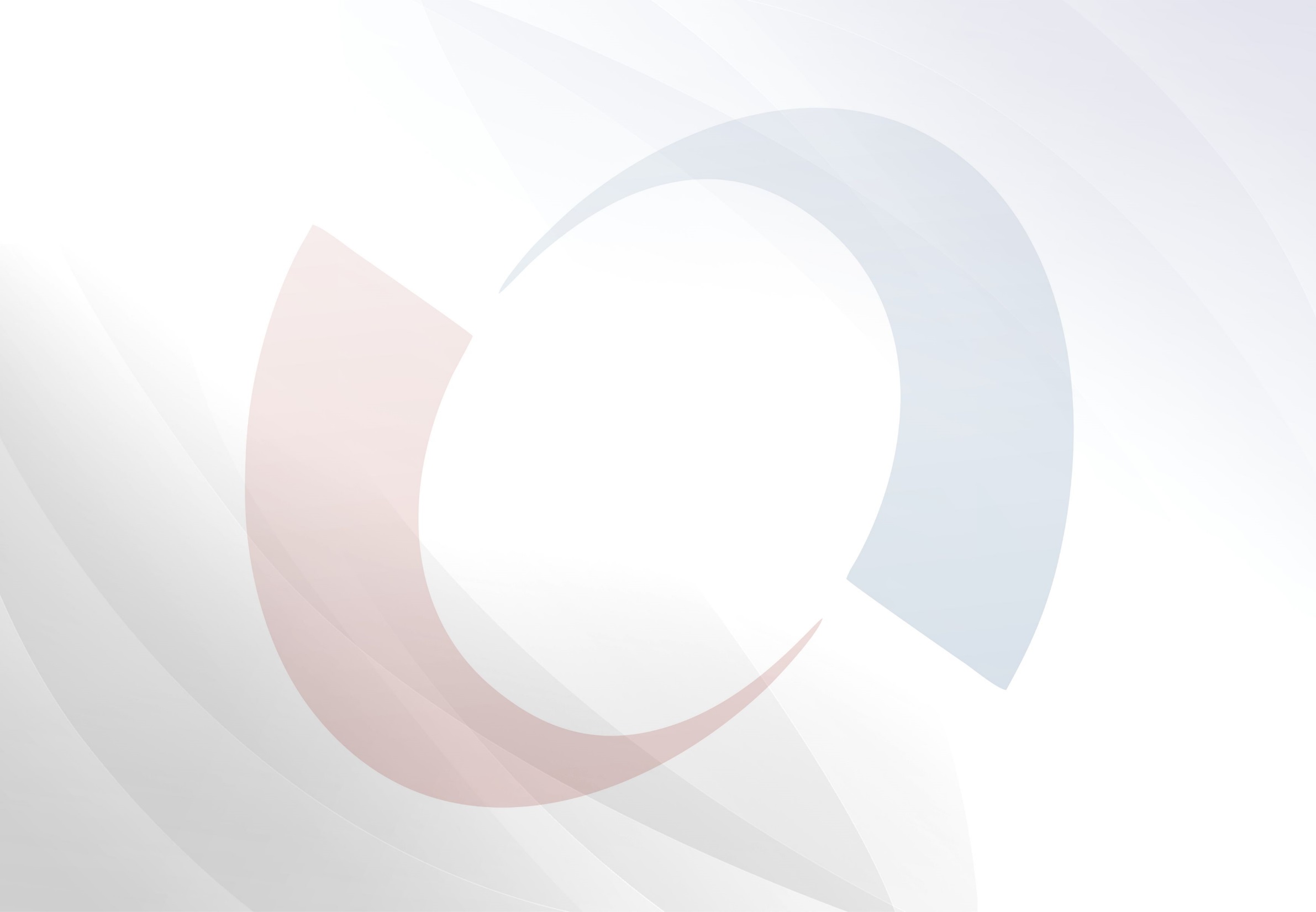 ПРАВОВАЯ ОСНОВА ДЕЯТЕЛЬНОСТИ УПОЛНОМОЧЕННОГО
Уполномоченный по защите прав предпринимателей в Костромской области осуществляет свою деятельность в соответствии с:

 Федеральным законом от 7 мая 2013 года № 78-ФЗ «Об уполномоченных по защите прав предпринимателей в Российской Федерации»;
 Законом Костромской области от 20 июня 2013 года № 372-5-ЗКО «Об Уполномоченном по защите прав предпринимателей в Костромской области».

19 января 2015 года создан государственный орган - аппарат Уполномоченного по защите прав предпринимателей в Костромской области.
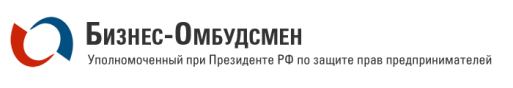 4
Уполномоченный по защите прав предпринимателей в Костромской области
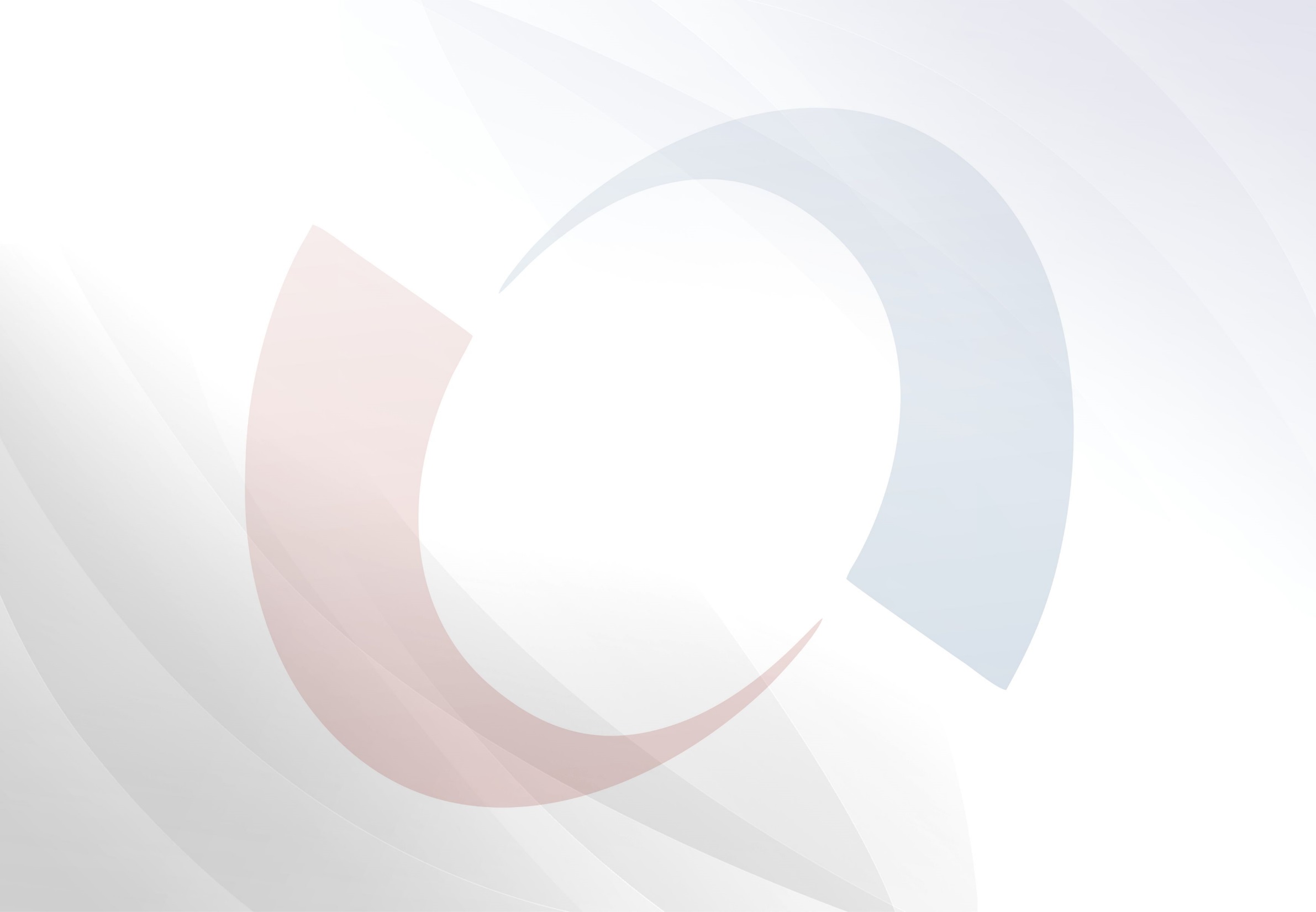 ЦЕЛЬ И ЗАДАЧИ ДЕЯТЕЛЬНОСТИ УПОЛНОМОЧЕННОГО
Цель работы Уполномоченного – обеспечение гарантии государственной защиты прав и законных интересов субъектов предпринимательской деятельности на территории Костромской области.
	Основные задачи Уполномоченного:
1) защита прав и законных интересов субъектов предпринимательской деятельности на территории Костромской области;
2) осуществление контроля за соблюдением прав и законных интересов субъектов предпринимательской деятельности на территории Костромской области;
3) обеспечение взаимодействия предпринимателей с органами государственной власти Костромской области;
4) участие в совершенствовании законодательства Российской Федерации, законодательства Костромской области и нормативных правовых актов муниципальных образований в сфере регулирования предпринимательской деятельности;
5) содействие развитию общественных институтов, ориентированных на защиту прав и законных интересов субъектов предпринимательской деятельности;
6) взаимодействие с предпринимательским сообществом;
7) участие в реализации государственной и региональной политики в области развития предпринимательской деятельности.
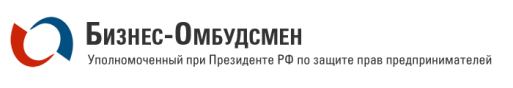 5
Уполномоченный по защите прав предпринимателей в Костромской области
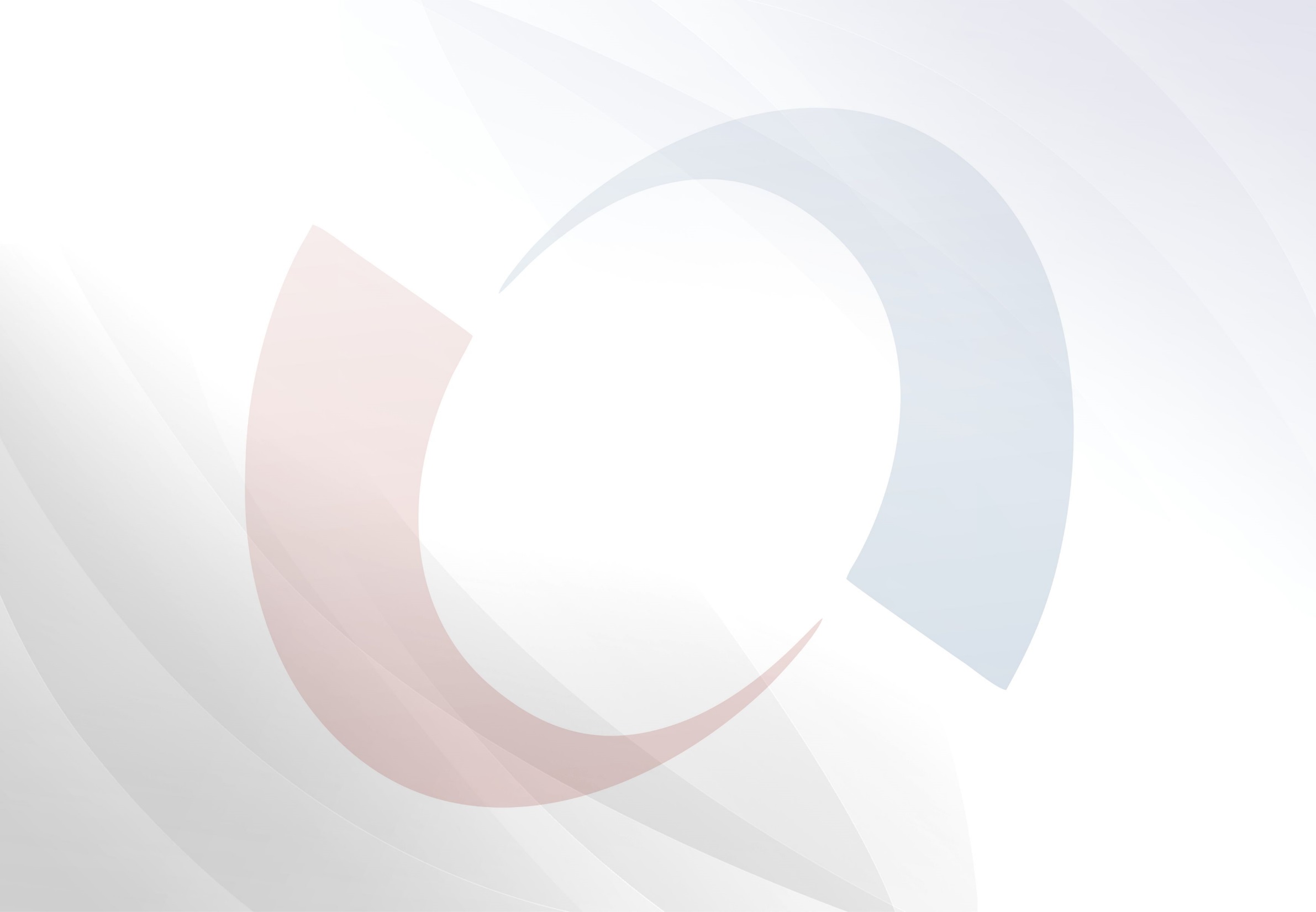 СТРУКТУРА ИНСТИТУТА УПОЛНОМОЧЕННОГО
В структуру института Уполномоченного входит:
 Аппарат Уполномоченного по защите прав предпринимателей в Костромской области.
 Консультативный совет при Уполномоченном по защите прав предпринимателей в Костромской области.
 Общественные представители Уполномоченного в муниципальных образованиях и по сферам деятельности.
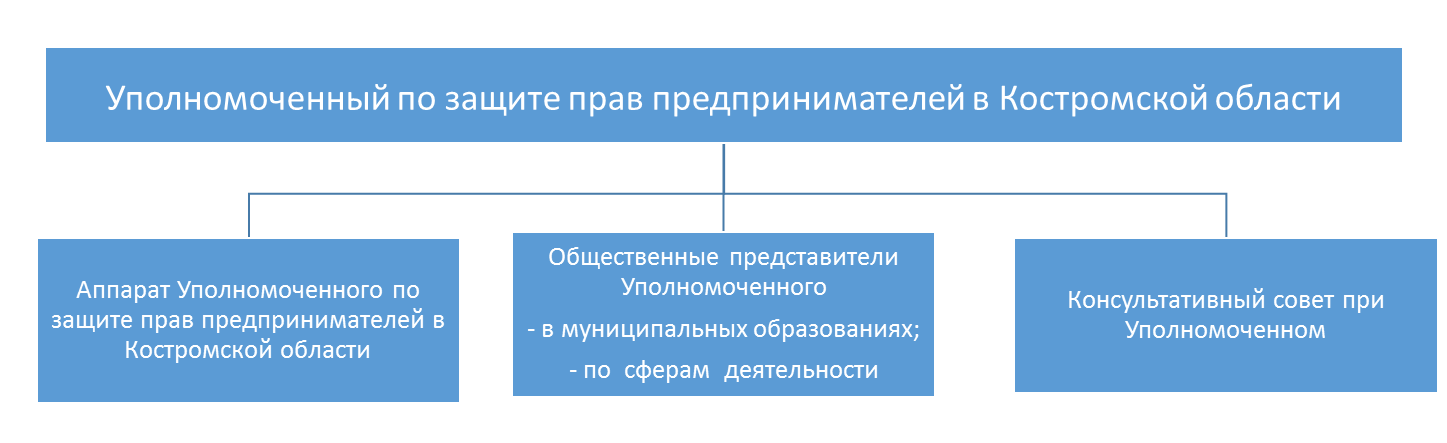 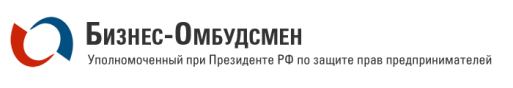 6
Уполномоченный по защите прав предпринимателей в Костромской области
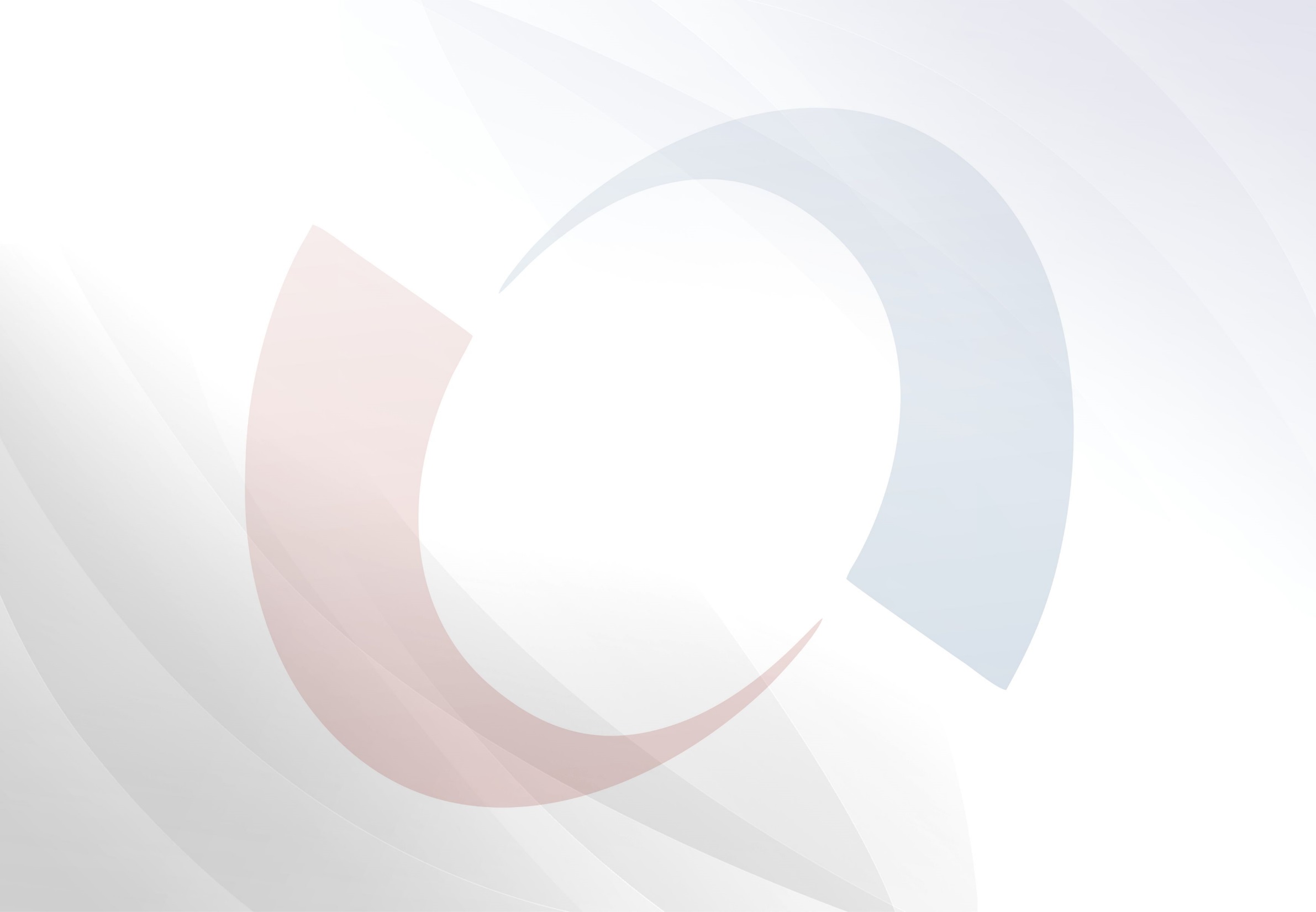 СОГЛАШЕНИЯ О ВЗАИМОДЕЙСТВИИ
Взаимодействие с органами власти и общественными объединениями осуществляется, в том числе на основании заключенных соглашений о сотрудничестве.
В настоящее время заключено 20 соглашений о взаимодействии:
4 соглашения с территориальными органами федеральных органов власти;
5 соглашений с региональными органами власти и организациями;
4 соглашения с муниципальными органами власти;
5 соглашений с прокуратурами (прокуратура Костромской области, Северо-Западная транспортная прокуратура, Костромская транспортная прокуратура, Волжская межрегиональная природоохранная прокуратура,  военная прокуратура Костромского гарнизона);
2 соглашения с региональными отделениями общественных организаций предпринимателей (КРО ООО «Деловая Россия», КРО ООО МСП «Опора России»).
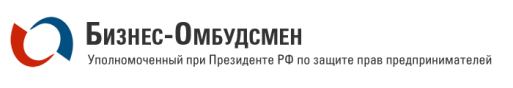 7
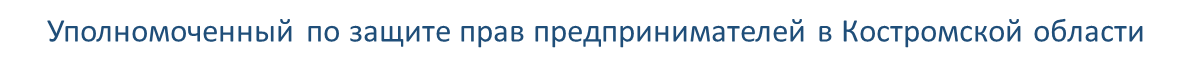 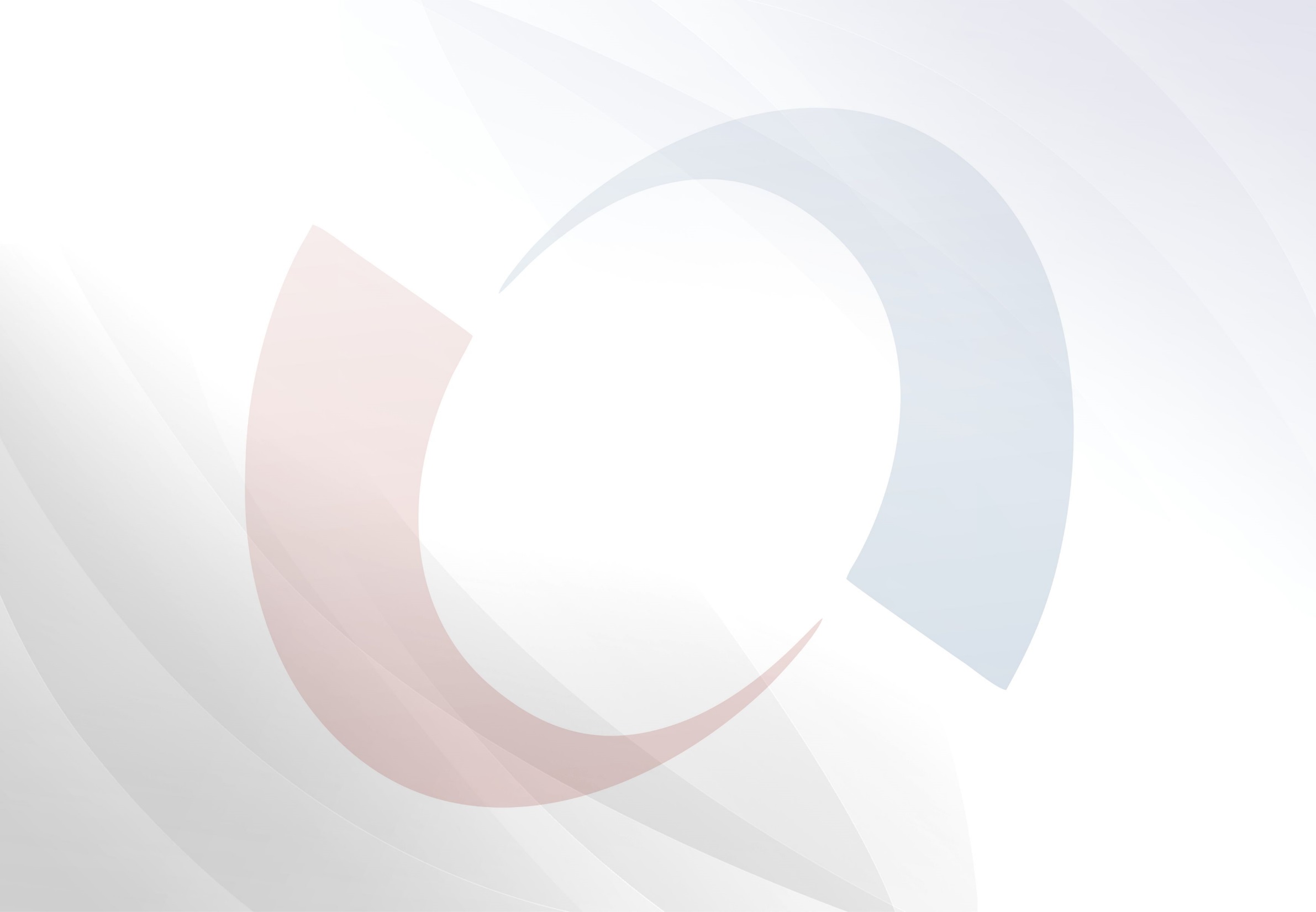 ИНФОРМАЦИОННОЕ ОБЕСПЕЧЕНИЕ ДЕЯТЕЛЬНОСТИ
В целях реализации прав граждан и предпринимателей на доступ к информации  и освещения деятельности Уполномоченного функционирует официальный сайт Уполномоченного в сети интернет по адресу www.ombudsman44.ru.
На сайте Уполномоченного регулярно размещаются новости и информация о деятельности Уполномоченного, документы и нормативные акты в сфере предпринимательской деятельности, сайт содержит раздел для направления жалобы и её типовую форму. 
В 2022 году на официальном сайте Уполномоченного размещено 66 новостных публикаций.
За 2022 год в различных СМИ опубликовано 48 материалов о деятельности Уполномоченного.
Все новости о деятельности Уполномоченного в постоянном режиме размещаются на официальных страницах Уполномоченного в социальных сетях ВКонтакте, Telegram, Одноклассники. В 2022 году в социальных сетях было размещено 198 публикаций.
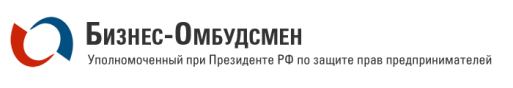 8
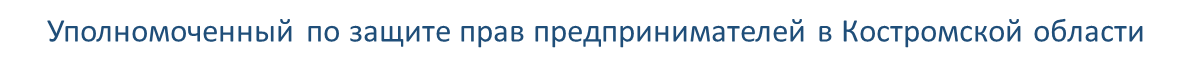 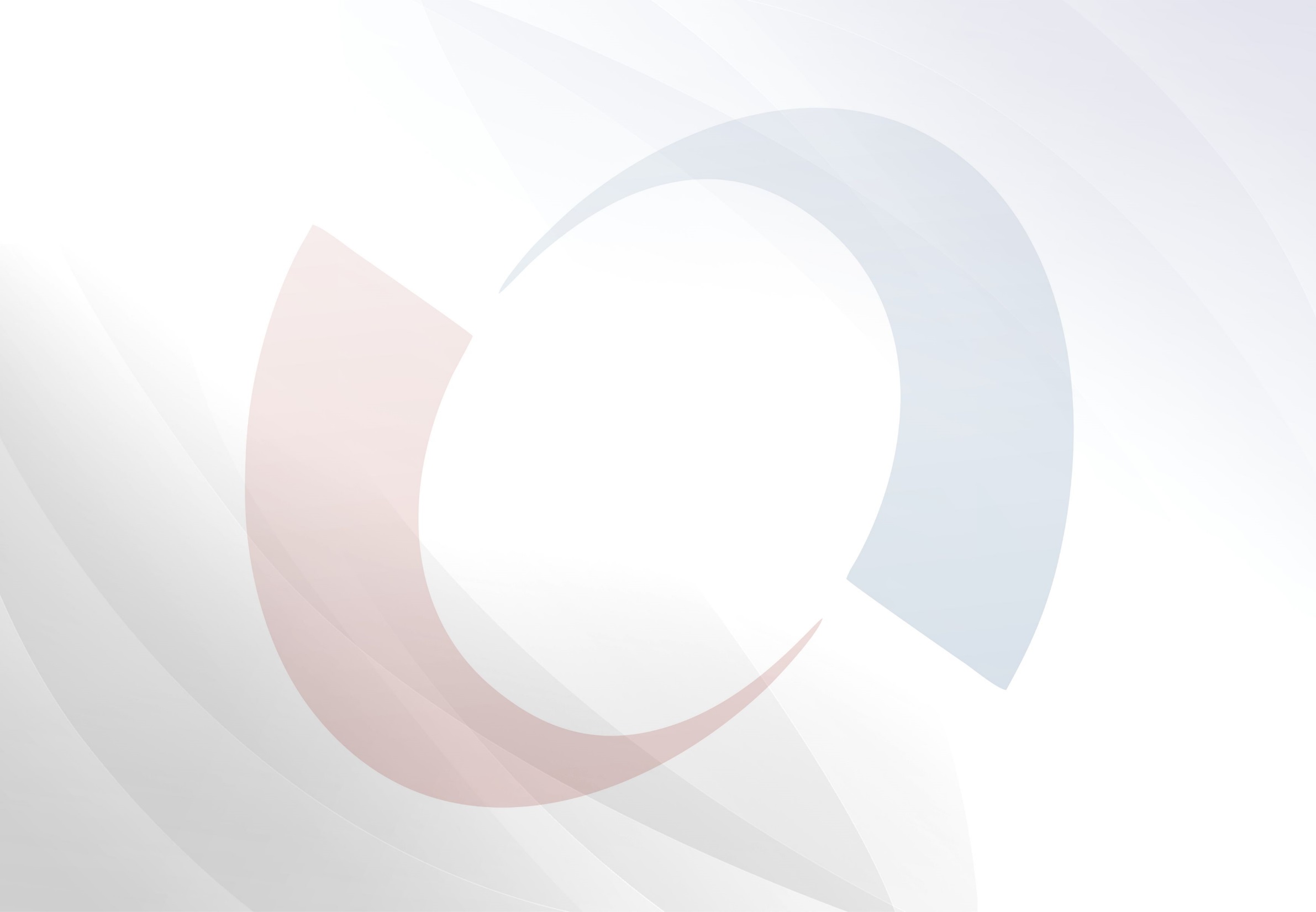 МАЛОЕ И  СРЕДНЕЕ ПРЕДПРИНИМАТЕЛЬСТВО  КОСТРОМСКОЙ ОБЛАСТИ
Также по состоянию на 31 декабря 2022 года на территории Костромской области осуществляли деятельность более 15000 индивидуальных предпринимателей и физических лиц, применяющих специальный налоговый режим «Налог на профессиональный доход» (самозанятые граждане).
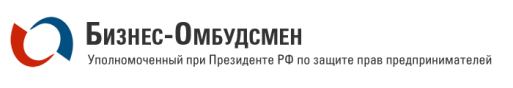 9
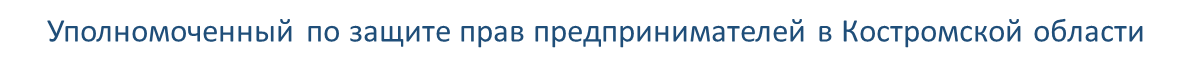 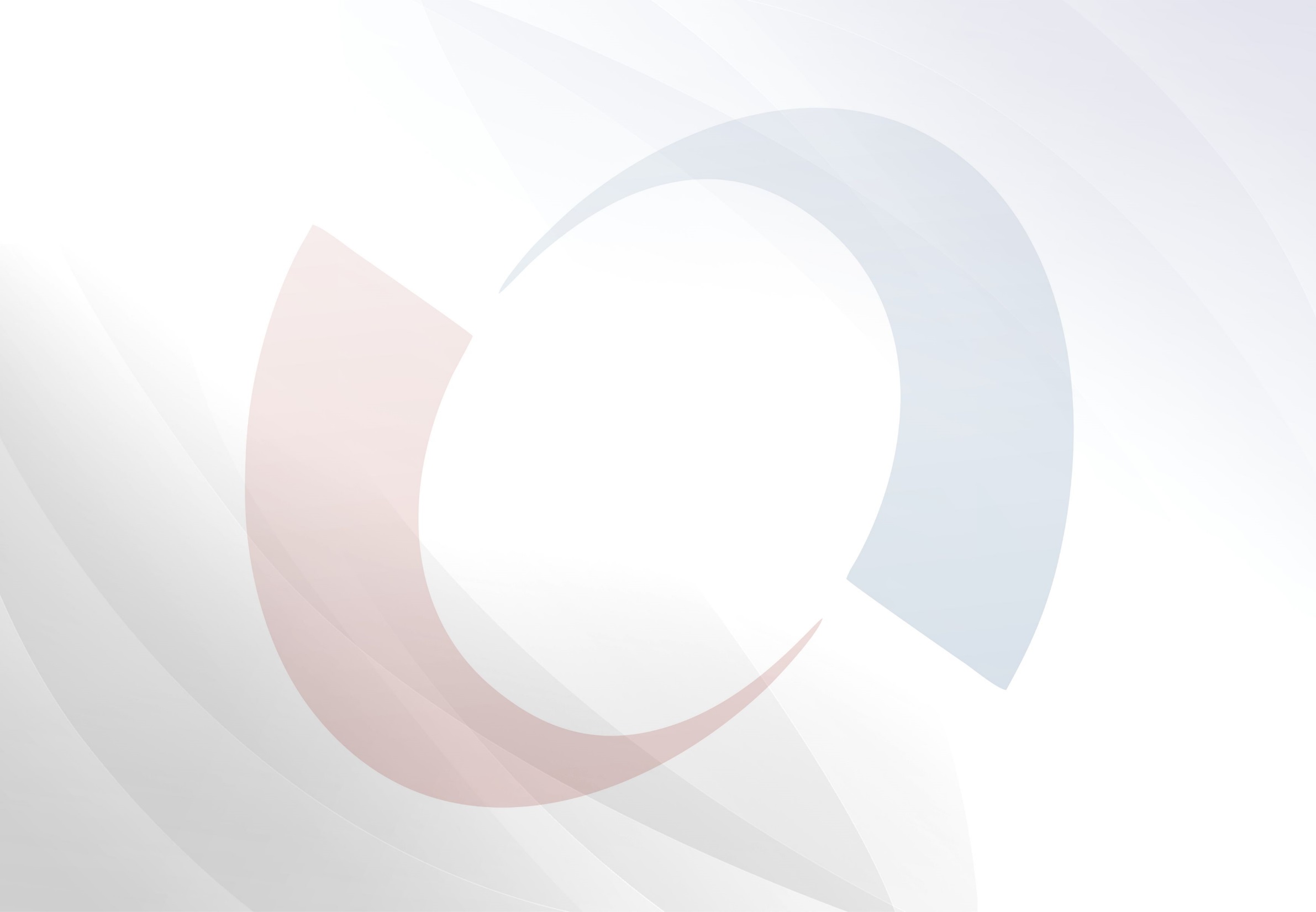 КОЛИЧЕСТВЕННЫЙ АНАЛИЗ МСП
По данным Единого реестра субъектов малого и среднего предпринимательства в Костромской области по состоянию на 01 января 2023 года зарегистрировано 22 327 субъектов малого и среднего предпринимательства, из них 8 024 – юридические лица и 14 303 – индивидуальные предприниматели. 
	В 2022 году количество предприятий региона осталось практически на уровне 2021 года, при этом количество индивидуальных предпринимателей в 2022 году увеличилось на 162 единицы, количество юридических лиц уменьшилось на 114 единиц.
	Численность работников субъектов МСП с учётом плательщиков налога на профессиональный доход составляет 121,5 тысяч человек и увеличилась по сравнению с 2021 годом на 7,5 тысяч человек.
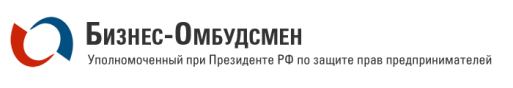 10
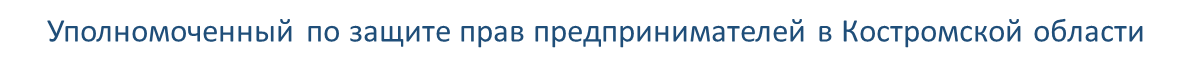 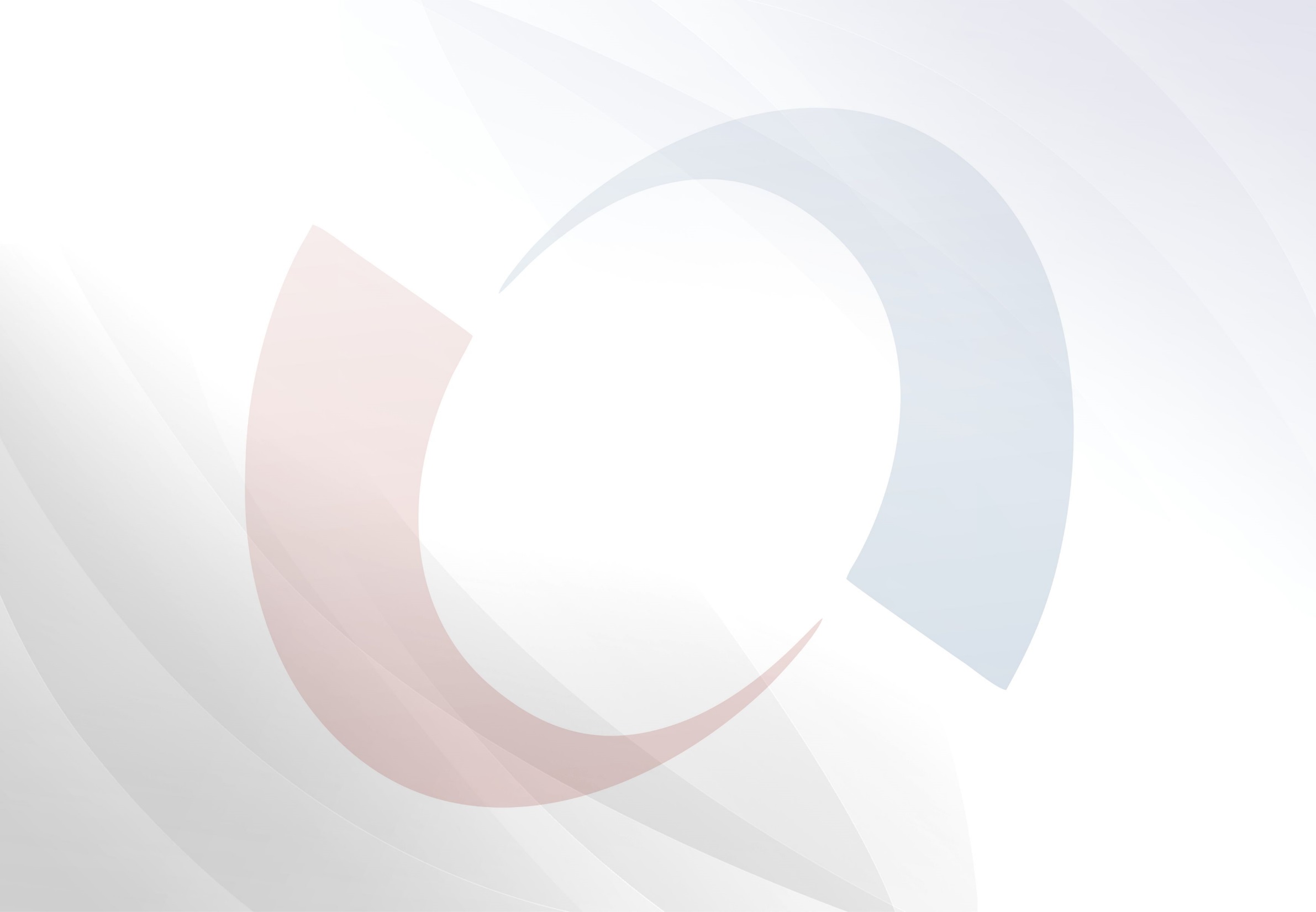 ИНДЕКС ПРОМЫШЛЕННОГО ПРОИЗВОДСТВА
Индекс промышленного производства Костромской области в 2022 году составил 93,3%.
Ситуация с санкционным давлением, изменение экономических условий в стране в 2022 году разнопланово повлияли на ведение бизнеса в различных отраслях и видах деятельности.
Наибольшее снижение индекса в процентном и денежном выражении произошло в лесопромышленном комплексе по видам экономической деятельности: производство изделий из дерева, обработка древесины, лесозаготовка.
Отрицательные показатели продемонстрировали:
 производство электрического оборудования; 
 производство машин и оборудования, не включенных в другие группировки;
 забор, очистка и распределение воды.
Ряд отраслей с учетом новых потребностей рынка и возникших возможностей развития бизнеса показали устойчивый рост годовых показателей:
- металлургическое производство;
- производство химических веществ и химических продуктов;
- производство бумаги и бумажных изделий;
- производство мебели;
- производство пищевых продуктов и ряд других.
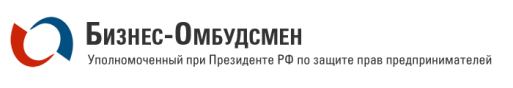 11
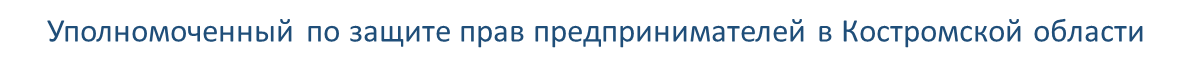 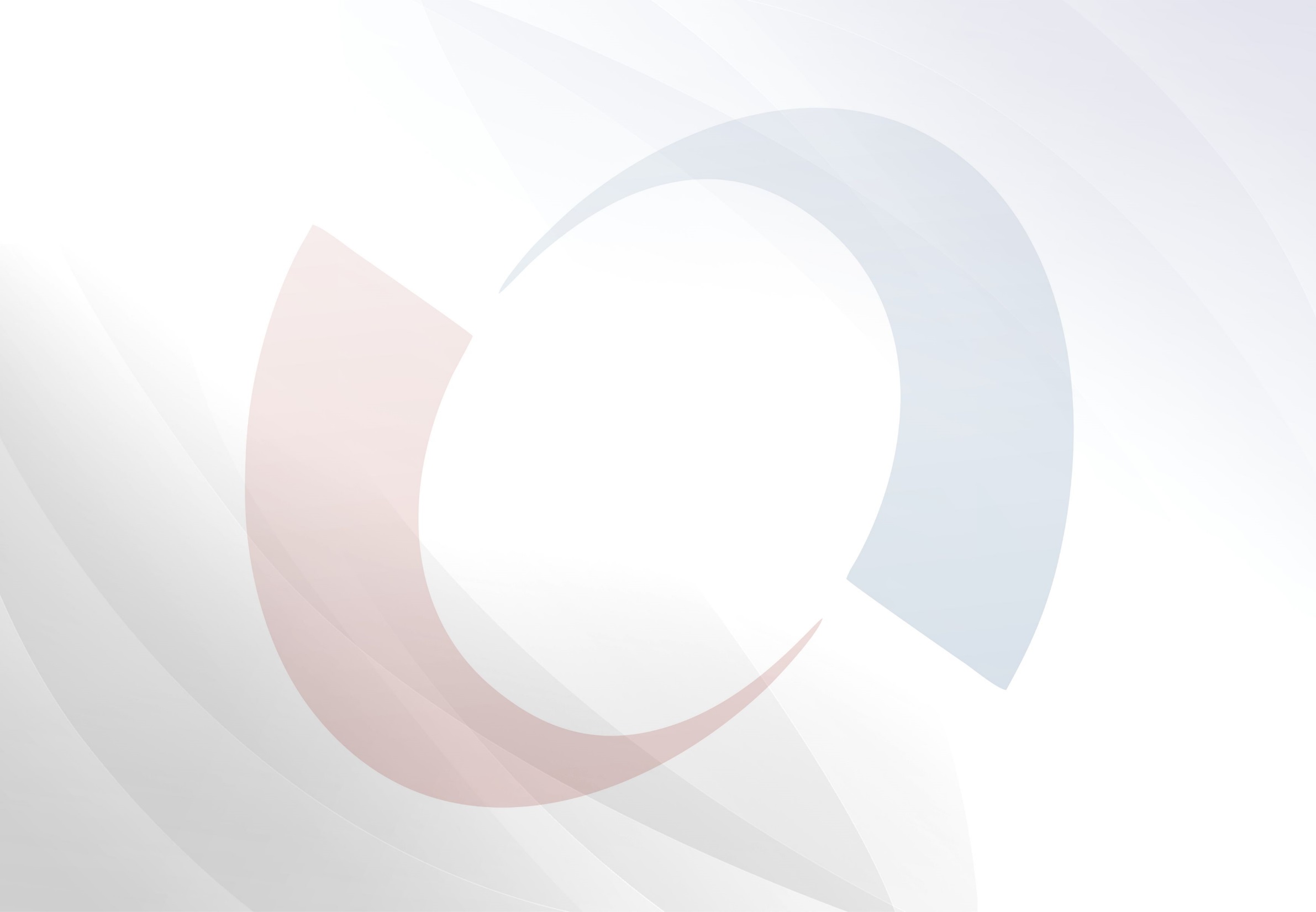 ИНДЕКС ПРОМЫШЛЕННОГО ПРОИЗВОДСТВА
На основании анализа ситуации по данным налоговых органов и Росстата малое и среднее предпринимательство Костромской области по итогам года показало рост налоговых отчислений и валовой продукции. В целом по сегменту МСП рост налоговых отчислений составил 114%.
Спад I и II кварталов 2022 года компенсировался ростом по году.
При этом заслуживают внимания виды деятельности, не сумевшие сохранить прежние темпы развития, в том числе по объективным причинам:
- торговля непродовольственными товарами (одежда, меха, деревянные изделия, спортивные товары);
- розничная торговля в нестационарных торговых объектах;
- издательская деятельность;
- деятельность в области демонстрации фильмов;
- деятельность рекламная;
- деятельность в области спорта.
Указанные виды деятельности требовали поддержки на региональном уровне, что и было сделано по предложению администрации Костромской области путем внесения изменений в законодательство Костромской области.
Положение бизнеса в Костромской области можно охарактеризовать как устойчивое.
Ситуация с развитием бизнеса требует постоянного внимания, анализа и принятия корректирующих мероприятий.
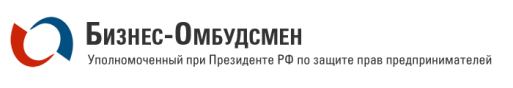 12
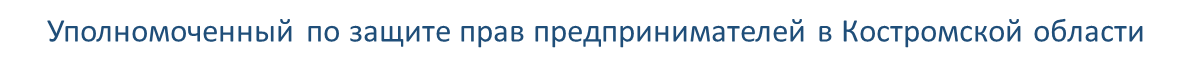 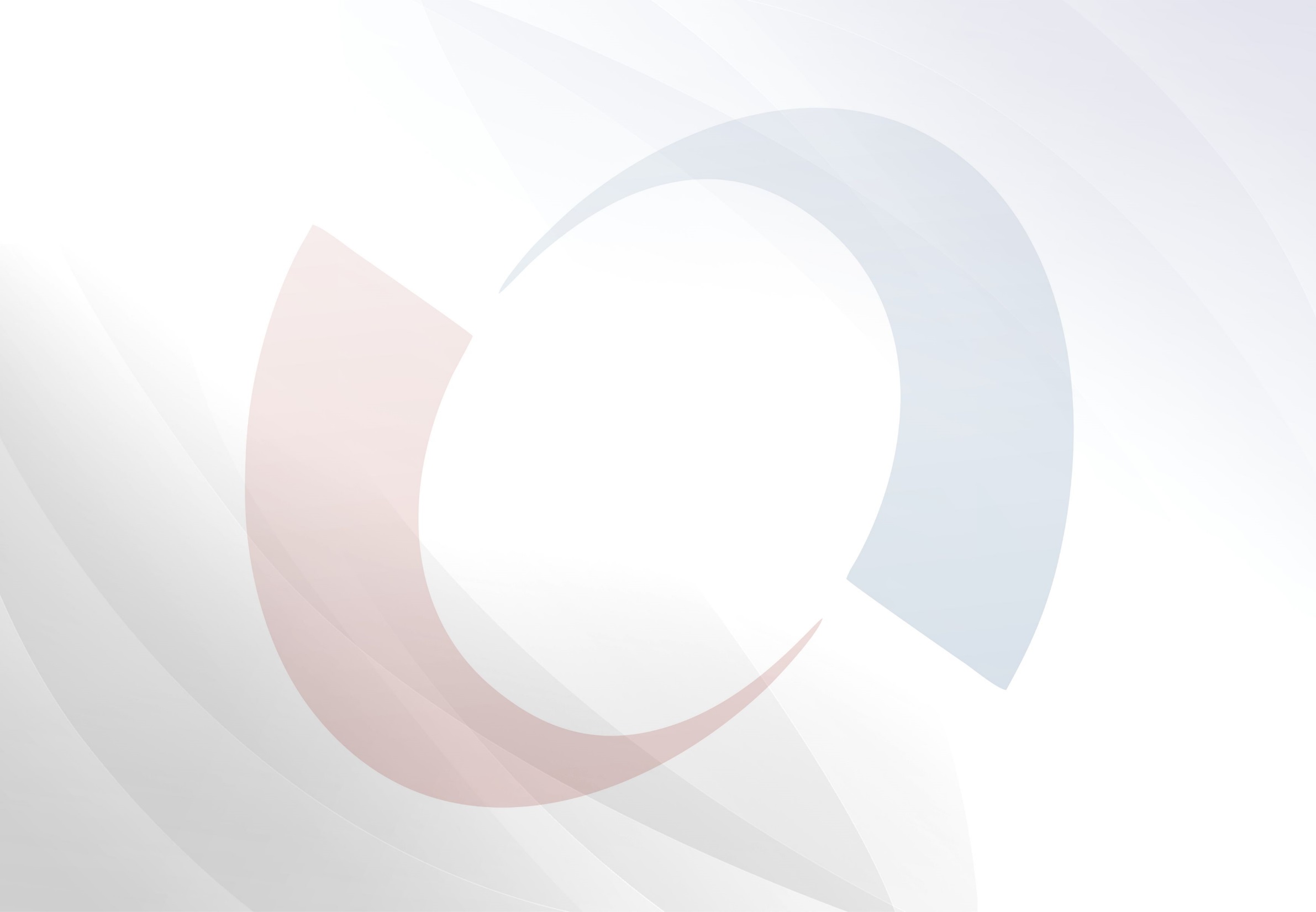 АНАЛИЗ СОСТОЯНИЯ БИЗНЕСА, ДАННЫЕ ОПРОСА ПРЕДПРИНИМАТЕЛЕЙ
В 2022 году бизнес столкнулся с серией вызовов, связанных прежде всего с внешним санкционным давлением и проведением специальной военной операции.
В целях изучения влияния на состояние бизнеса указанных факторов в 2022 году аппаратом Уполномоченного проводились опросы предпринимателей.
	
В опросах приняли участие представители следующих видов деятельности:
торговля непродовольственными товарами –  23%,
торговля продовольственными товарами –  11%, 
общественное питание –  8%, 
обрабатывающие производства – 7,5%, 
строительство и производство стройматериалов – 7,5%,
сектор бытовых услуг – 7,3%, 
сельское и лесное хозяйство – 5,2%, 
образование – 3,9%, 
гостиничный и туристический бизнес – 3,5%.
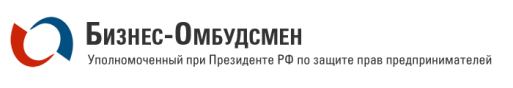 13
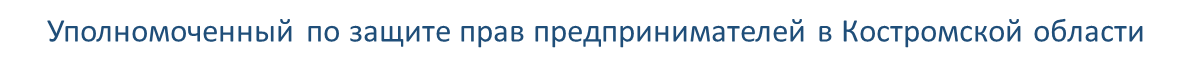 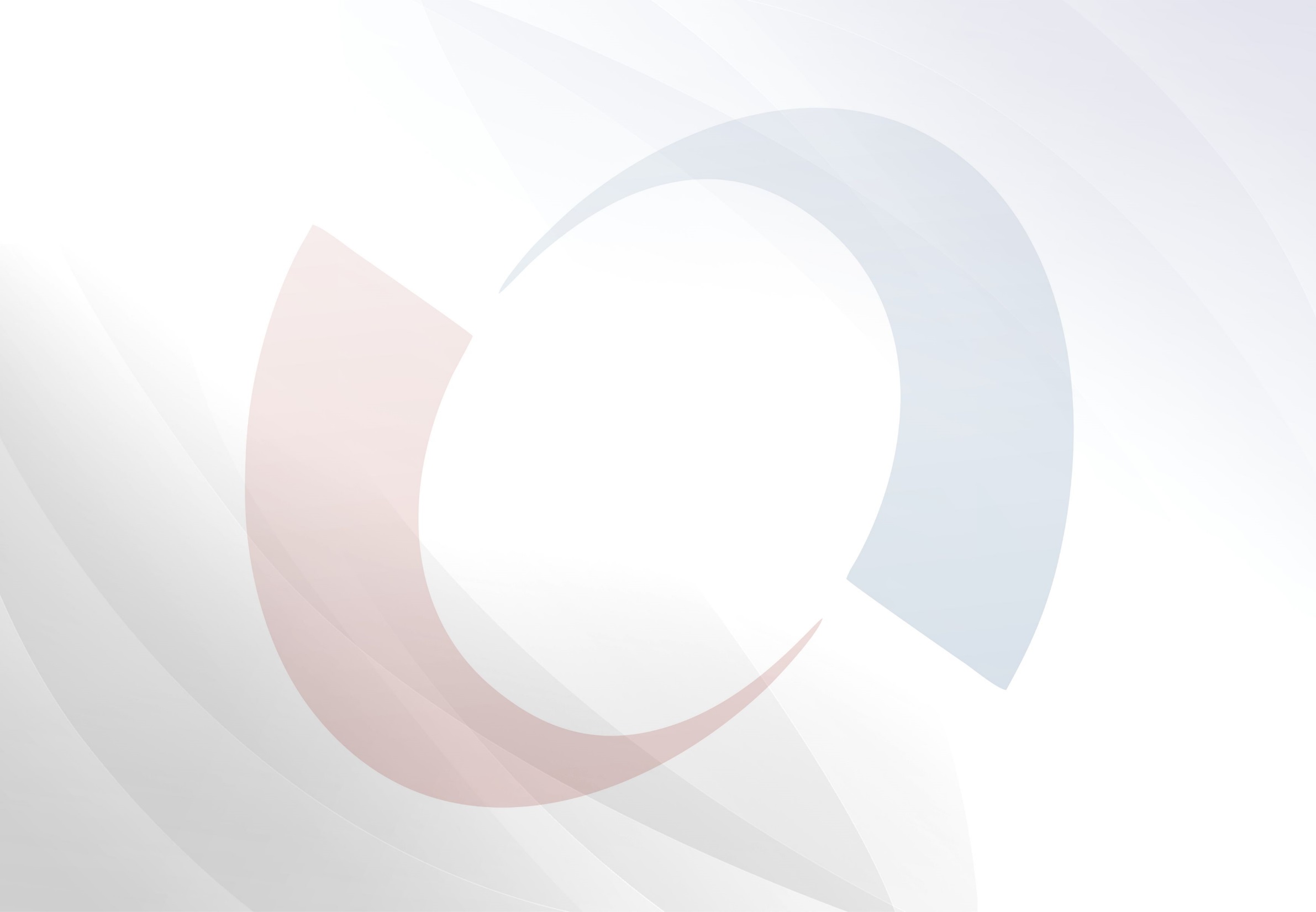 АНАЛИЗ СОСТОЯНИЯ БИЗНЕСА, ДАННЫЕ ОПРОСА ПРЕДПРИНИМАТЕЛЕЙ
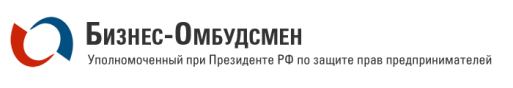 14
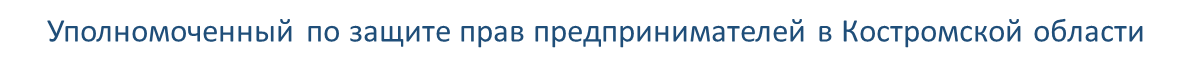 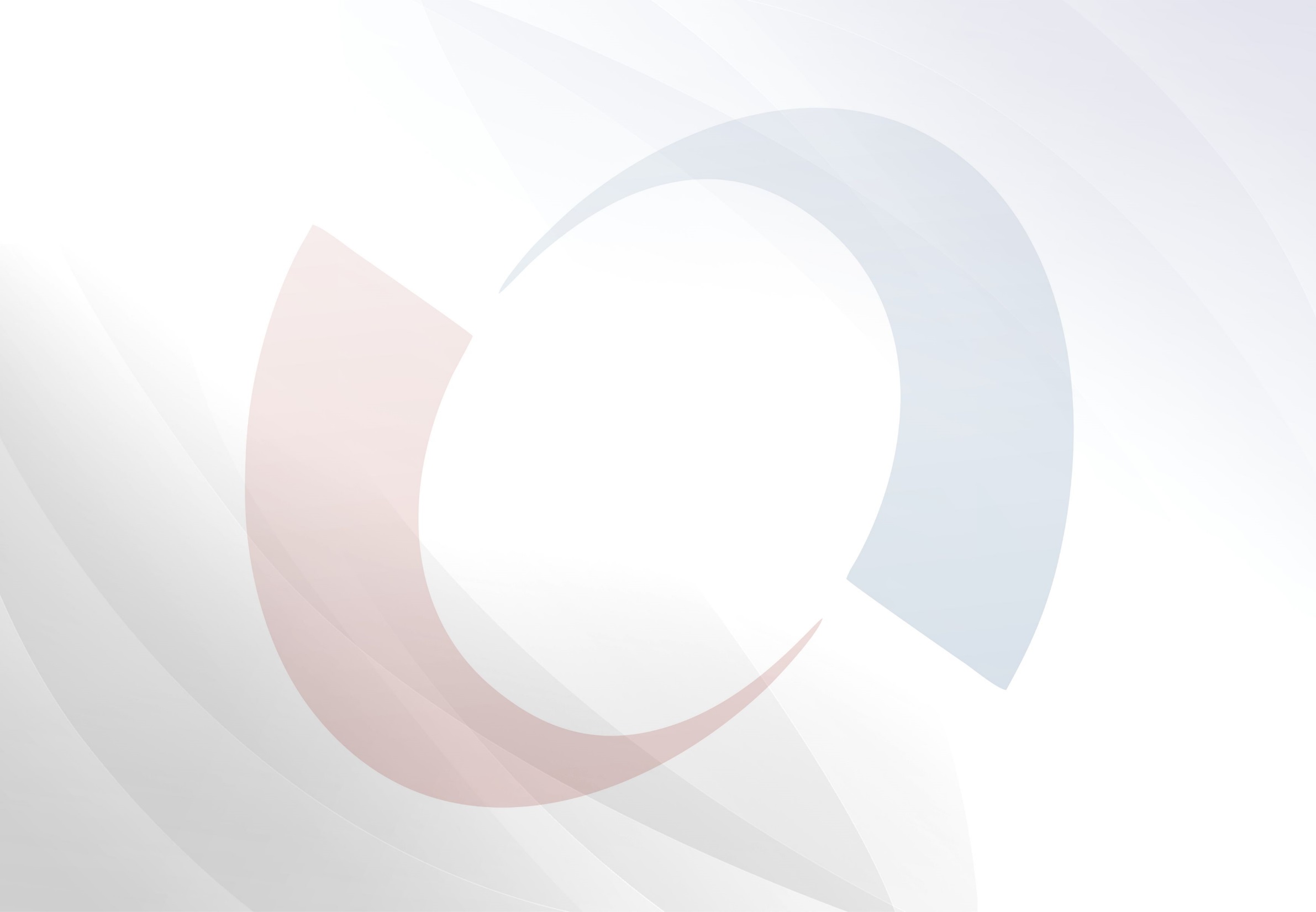 АНАЛИЗ СОСТОЯНИЯ БИЗНЕСА, ДАННЫЕ ОПРОСА ПРЕДПРИНИМАТЕЛЕЙ
Самой востребованной по мнению предпринимателей мерой поддержки стала отмена проведения проверок – 52,2% опрошенных.
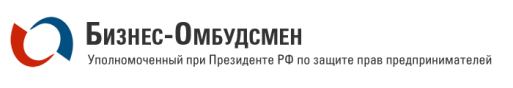 15
Уполномоченный по защите прав предпринимателей в Костромской области
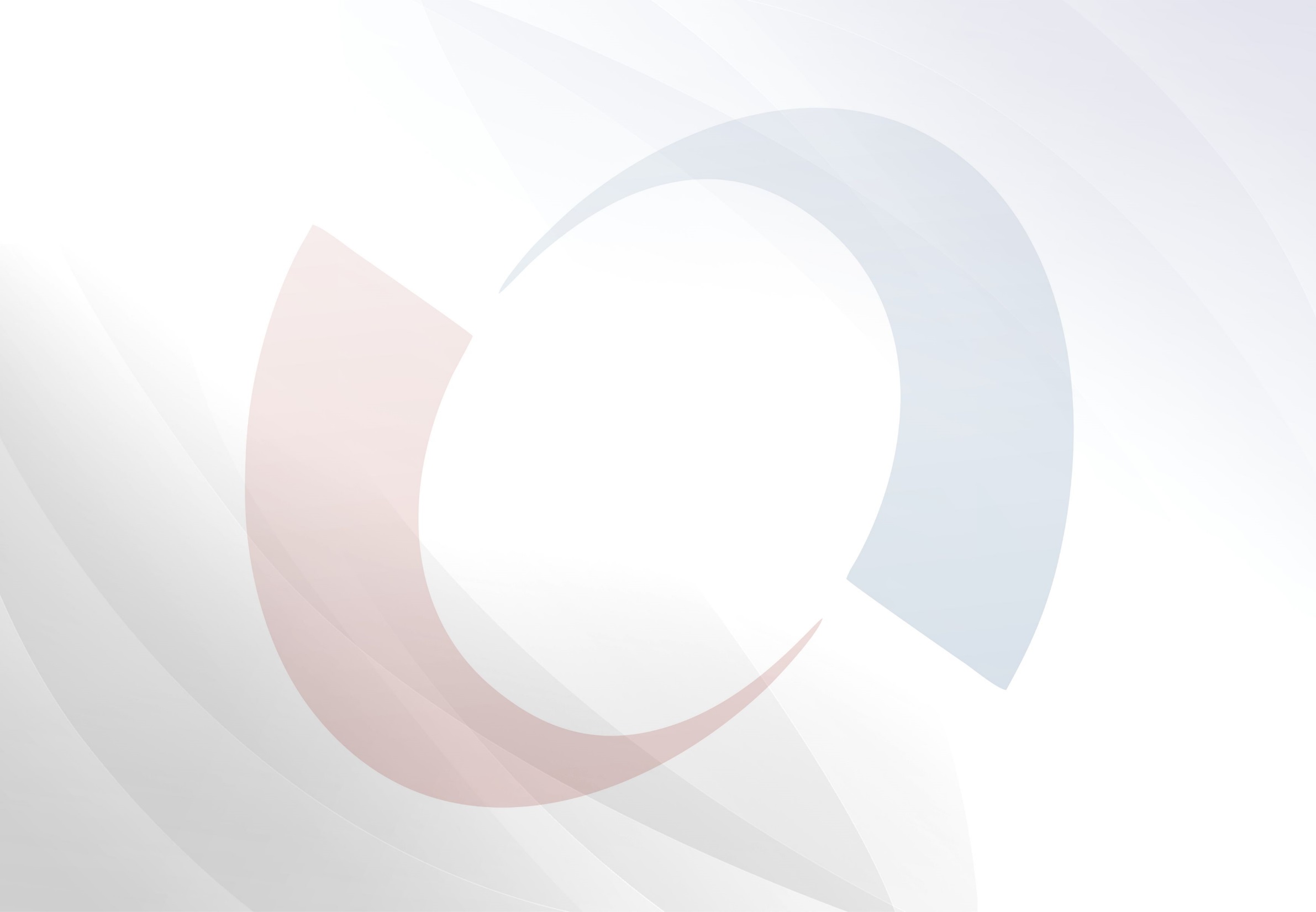 АНАЛИЗ СОСТОЯНИЯ БИЗНЕСА, ДАННЫЕ ОПРОСА ПРЕДПРИНИМАТЕЛЕЙ
Влияние частичной мобилизации на деятельность организаций
В 58-ми процентах организаций, затронутых мобилизацией, замещение мобилизованных сотрудников не потребовалось, либо замена была найдена быстро.
Не смогли своевременно найти замену для выбывших сотрудников порядка 9% организаций.
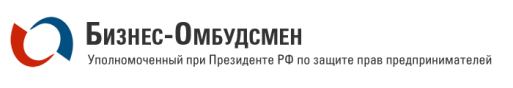 16
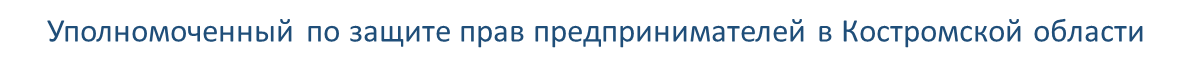 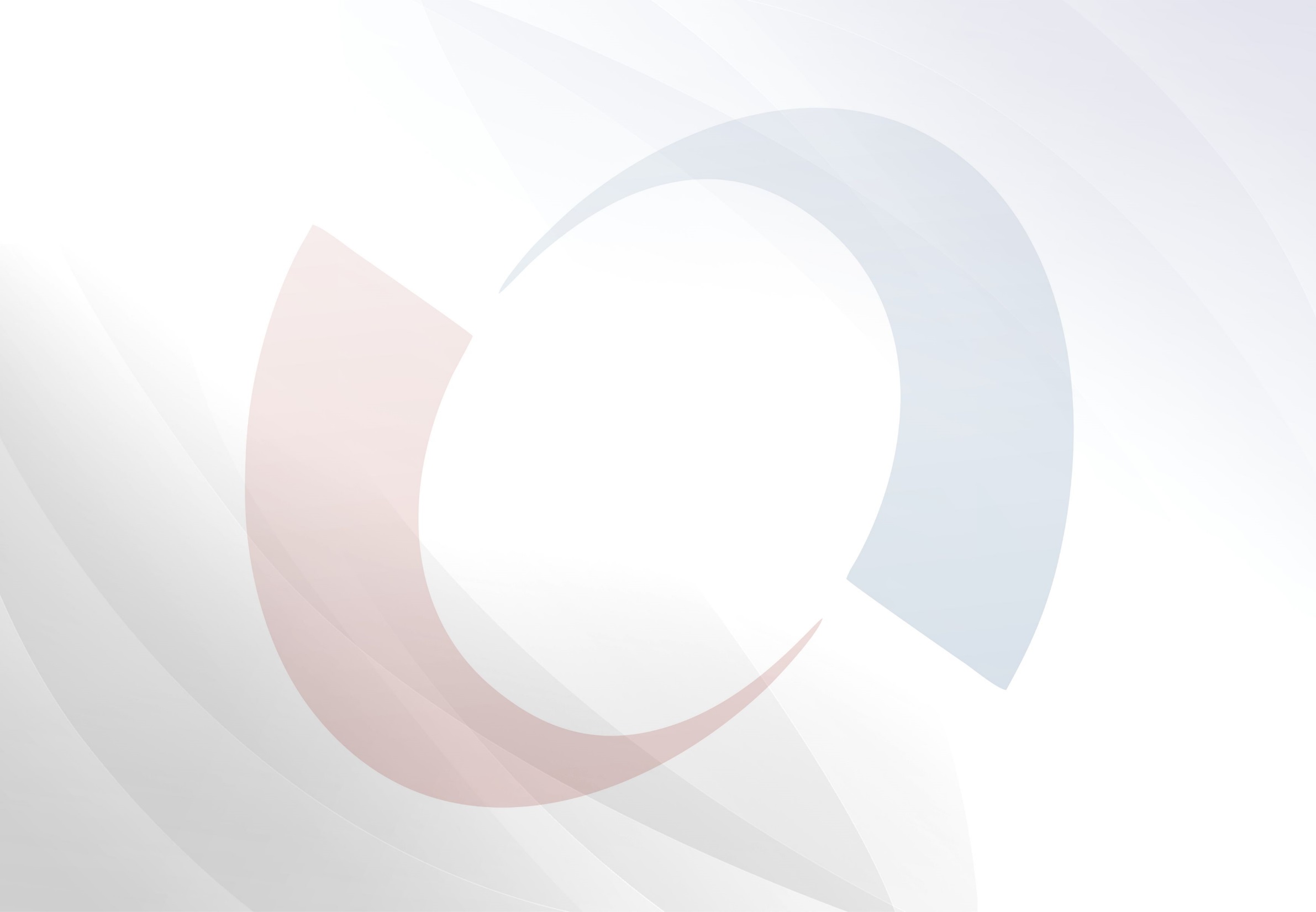 ВЫВОДЫ ПО ОЦЕНКЕ СОСТОЯНИЯ БИЗНЕСА
В целом новые экономические условия ведения бизнеса, санкционное давление и проведение частичной мобилизации существенным образом не повлияли на количественный состав предприятий региона и их качественные показатели.
	Снижение индекса промышленного производства зафиксировано в основном в I-II кварталах 2022 года, последующие периоды характеризовались способностью бизнеса адаптироваться к новым условиям и искать новые возможности для развития.
	При этом ряд отраслей требуют особого внимания в текущем периоде.
Ювелирная отрасль – адаптация к  последствиям отмены применения специальных налоговых режимов, развитие каналов экспорта ювелирной продукции.
Лесная отрасль – увеличение рынка сбыта, поиск новых возможностей для экспорта продукции.
Агропромышленный комплекс – снижение зависимости от импортного селекционного материала, кормовых добавок и лекарственных средств.
Непродовольственная торговля – усиление конкуренции вследствие развития маркетплейсов и онлайн торговли.
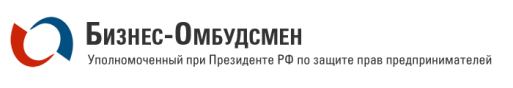 17
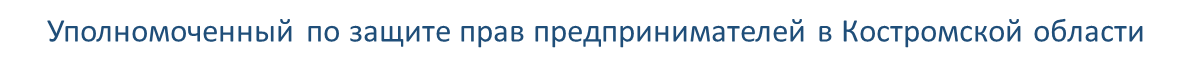 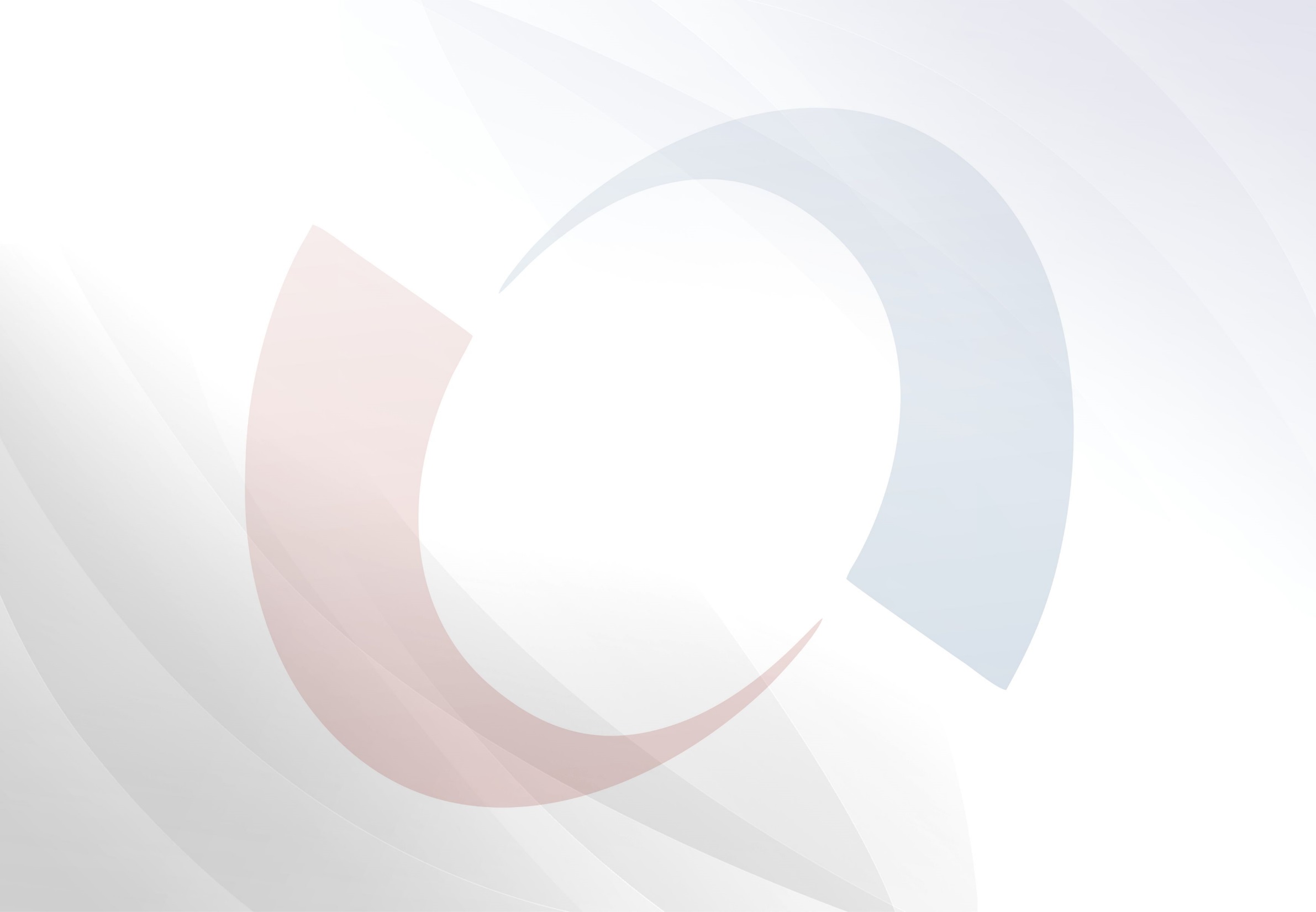 КОЛИЧЕСТВЕННЫЕ ПОКАЗАТЕЛИ ОБРАЩЕНИЙ
Всего 122 обращения
Всего 101 обращение
Увеличение  количества обращений связано с новыми экономическими вызовами, преодолением санкционного давления и проведением частичной мобилизации.
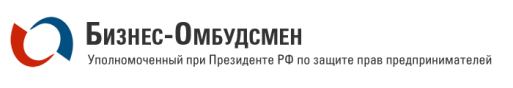 18
Уполномоченный по защите прав предпринимателей в Костромской области
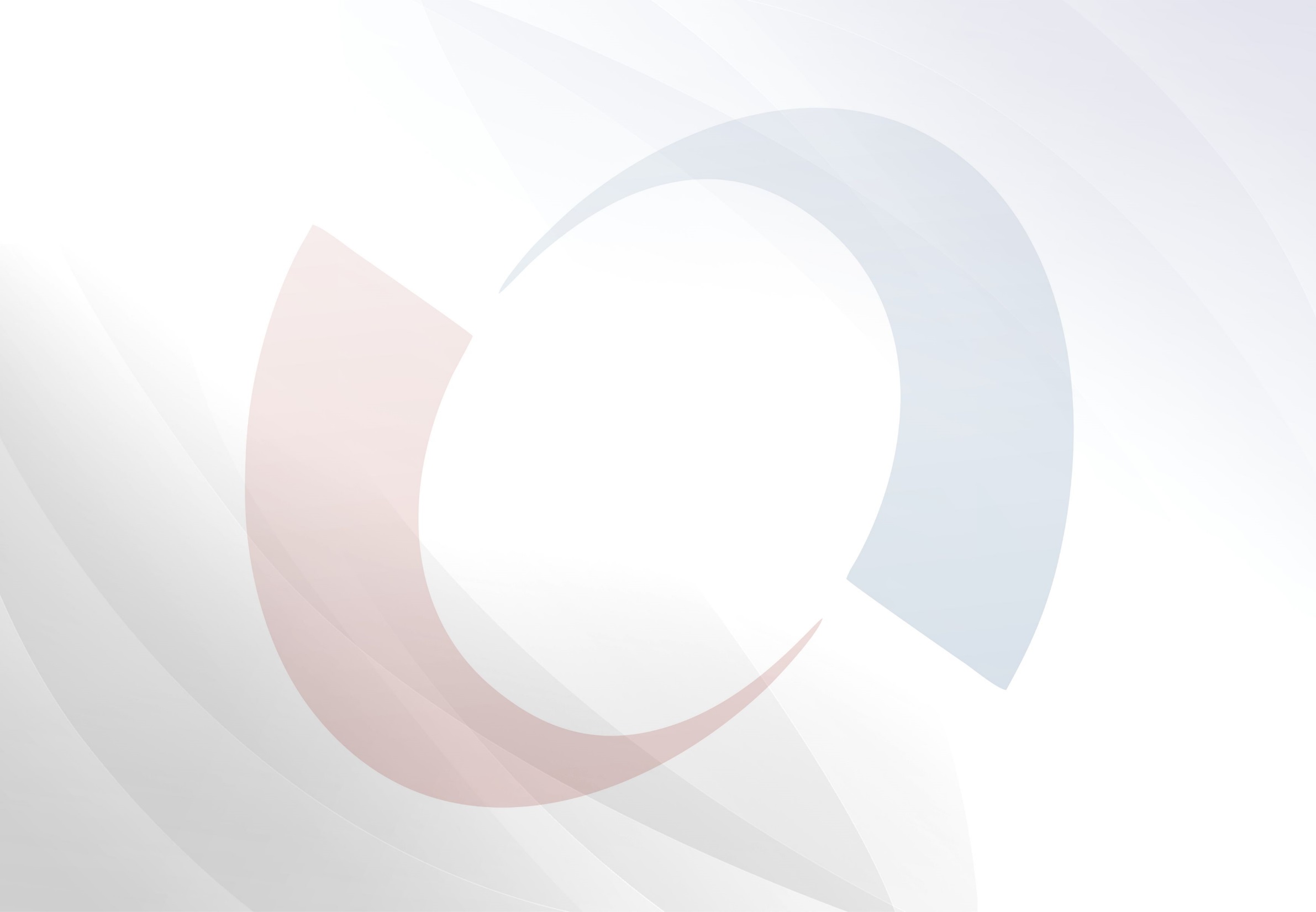 КОЛИЧЕСТВЕННЫЕ ПОКАЗАТЕЛИ ОБРАЩЕНИЙ
В 2022 году поступило 122 устных и письменных обращения, из них:
жалобы о восстановлении нарушенных прав предпринимателей – 41, 
заявления (устные и письменные) о содействии в реализации своих прав –  81. 
	По состоянию на  31.12.2022 года из 41-ой жалобы:
работа завершена по 38-ми жалобам (93%), в том числе:
права восстановлены по 36-ти жалобам (95%), 
не установлено нарушений прав по 2-м жалобам.
на контроле -  3 жалобы.
	По всем обращениям оказано содействие в восстановлении и реализации прав предпринимателей, проведены консультации во взаимодействии с федеральными, региональными и муниципальными органами власти.
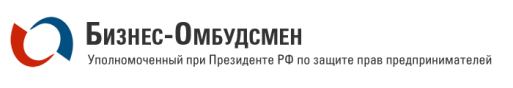 19
Уполномоченный по защите прав предпринимателей в Костромской области
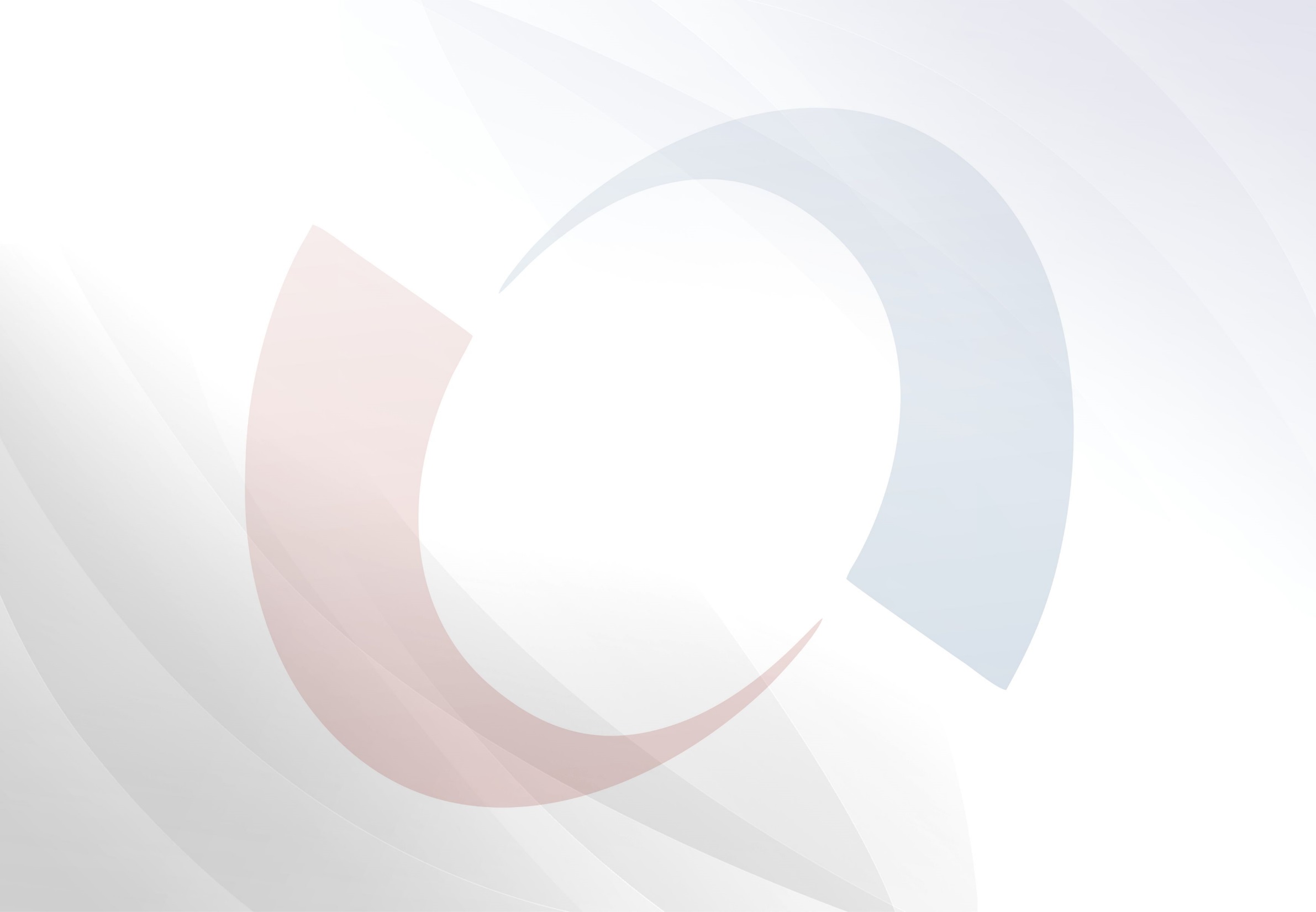 КОЛИЧЕСТВЕННЫЕ ПОКАЗАТЕЛИ ОБРАЩЕНИЙ
В 2022 году в аппарат Уполномоченного по защите прав предпринимателей в Костромской области поступило 122 обращения хозяйствующих субъектов, осуществляющих предпринимательскую деятельность в следующих сферах:

- торговля;
- транспорт и грузоперевозки;
- услуги;
- лесозаготовка;
- строительство и ремонт;
- сельское хозяйство;
- производство;
- общественное питание.
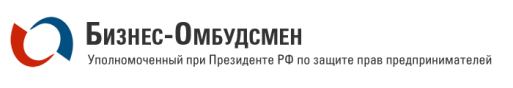 20
Уполномоченный по защите прав предпринимателей в Костромской области
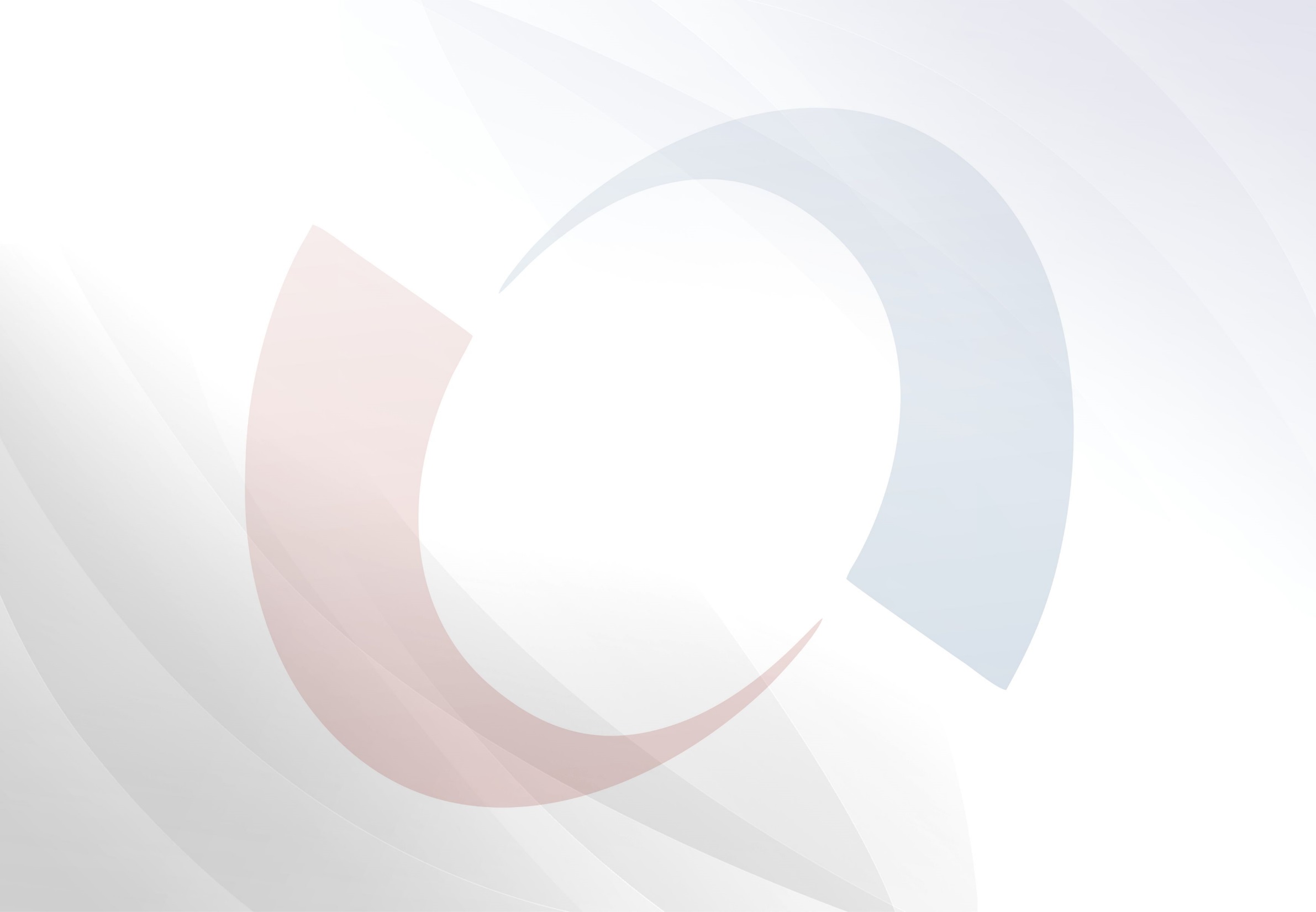 ОСНОВНЫЕ ТЕМЫ ОБРАЩЕНИЙ
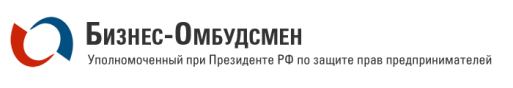 21
Уполномоченный по защите прав предпринимателей в Костромской области
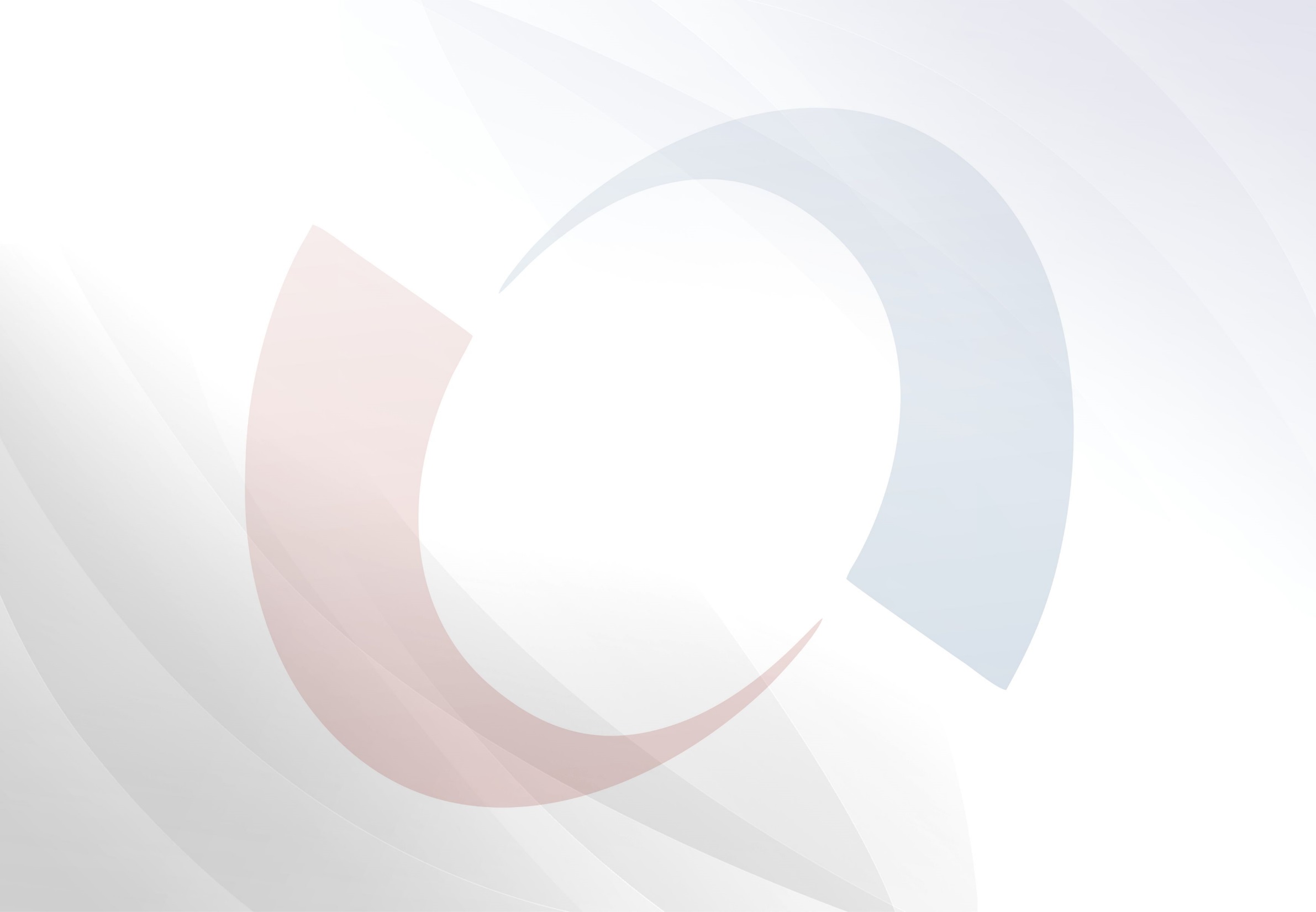 ОСНОВНЫЕ ТЕМЫ ОБРАЩЕНИЙ
Задолженность по государственным и муниципальным контрактам
 	Одной из основных тем обращений предпринимателей в 2022 году остаётся вопрос просроченной кредиторской задолженности по государственным и муниципальным контрактам.
	Обращения в данной сфере связаны с: 
несоблюдением сроков оплаты по исполненным контрактам;
неподписанием заказчиком актов выполненных работ; 
изменением технических заданий в процессе исполнения контрактов.
	Вопросы погашения задолженностей решаются во взаимодействии с региональными органами власти, в основном в досудебном порядке. 
	В результате действий администрации Костромской области, прокуратуры Костромской области, Уполномоченного по защите прав предпринимателей в Костромской области просроченная задолженность по государственным контрактам за 2018 – 2021 годы ликвидирована. Вопрос погашения просроченной кредиторской задолженности за 2022 год находится на контроле и решается в рабочем порядке.
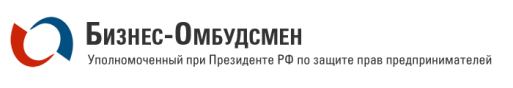 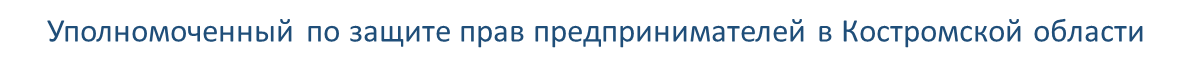 22
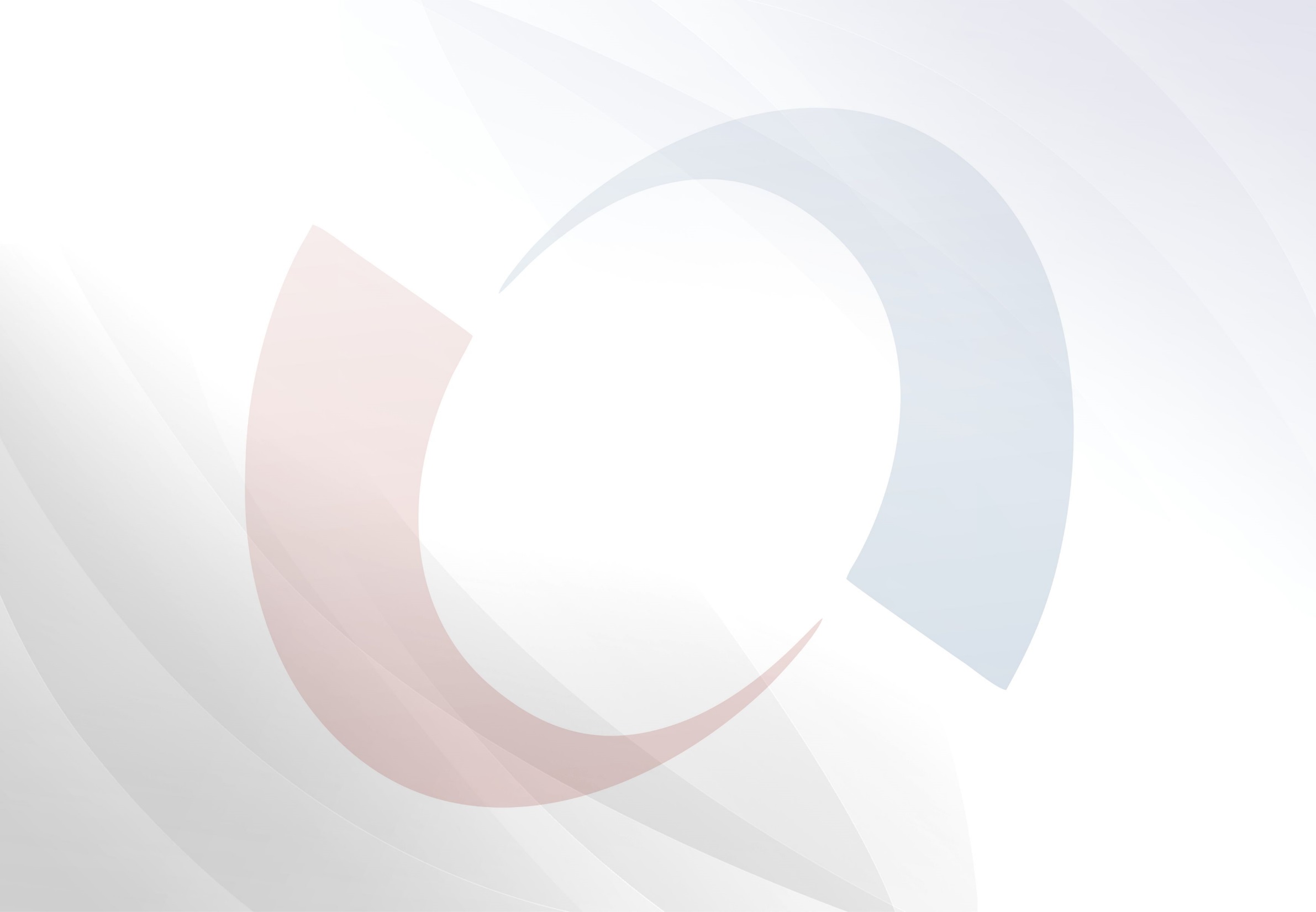 ОСНОВНЫЕ ТЕМЫ ОБРАЩЕНИЙ
Организация движения грузового транспорта в г. Костроме

 На основании обращений предпринимателей, связанных с введением временных ограничений и прекращением движения грузового транспорта в г. Костроме в связи с ремонтом моста через реку Черная и путепровода в микрорайоне Юбилейный:
Проведен мониторинг влияния вводимых ограничений движения на работу основных операторов грузовых перевозок.
Проведены заседания рабочей группы при Костромской областной Думе с участием Уполномоченного и предпринимателей. По итогам подготовлен протокол с предложениями, который направлен в департамент транспорта и дорожного хозяйства Костромской области.
Уполномоченным направлены предложения по организации движения в администрацию города Костромы и администрацию  Костромской области.
	Итогом взаимодействия стало изменение сроков начала работ и графика движения грузового транспорта через г. Кострому.
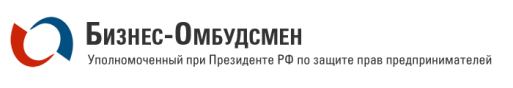 23
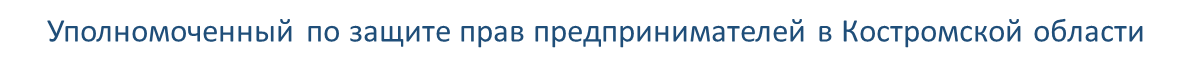 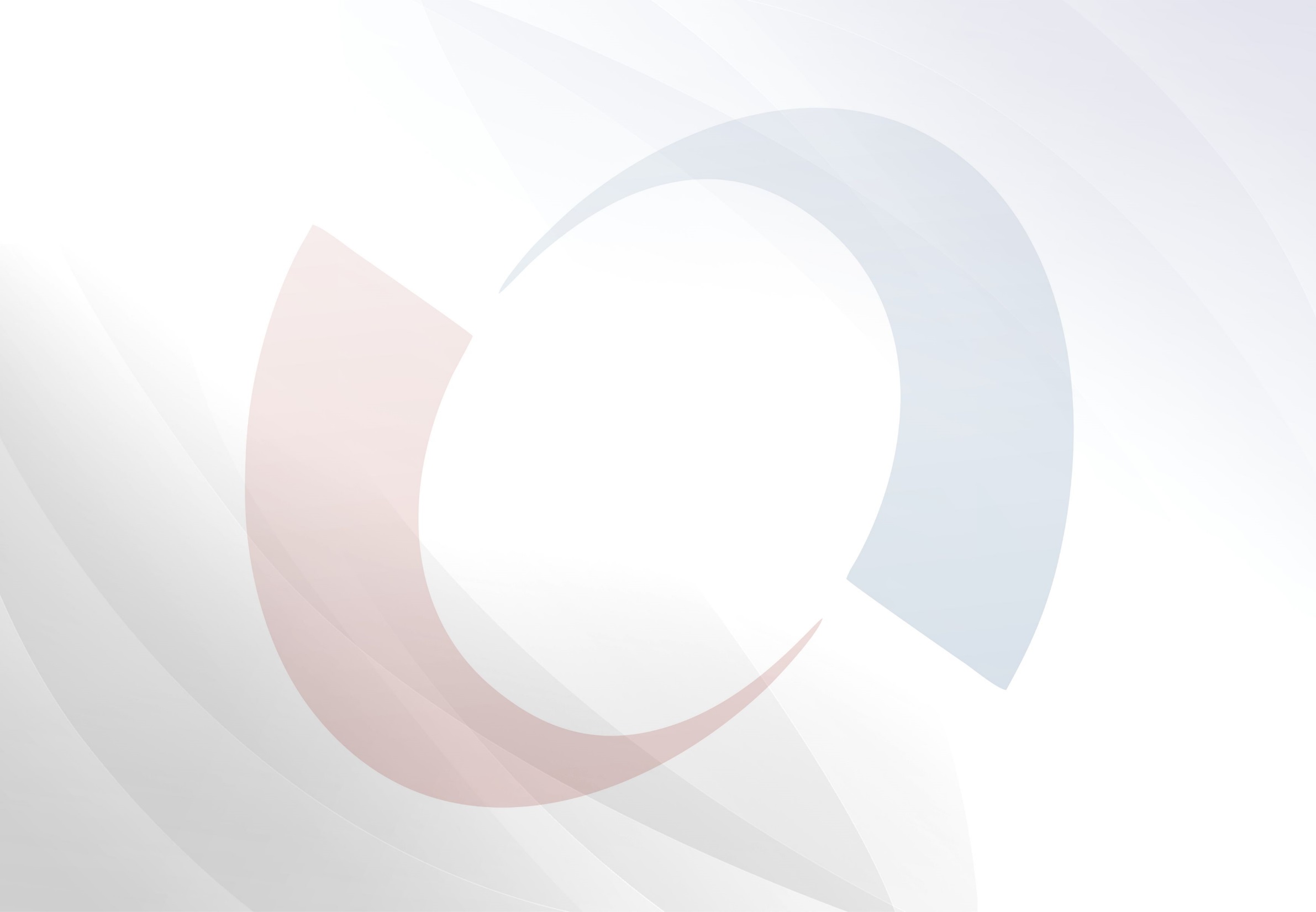 ОСНОВНЫЕ ТЕМЫ ОБРАЩЕНИЙ
Обращения предпринимателей в связи с санкционным давлением
 	
	В обращениях затрагиваются различные вопросы, в том числе при взаимодействии между хозяйствующими субъектами, связанные с:
изменениями условий контрактов в связи с введенными санкциями;
нарушением логистических цепочек, в том числе во взаимодействии с ОАО РЖД;
нарушением каналов сбыта продукции;
увеличением себестоимости продукции в связи с ростом издержек.
	Каждое обращение рассматривалось точечно, в том числе во взаимодействии с администрацией Костромской области, прокуратурой Костромской области, Костромской транспортной прокуратурой.
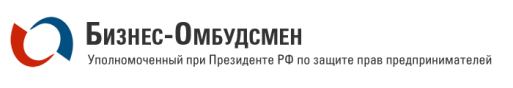 24
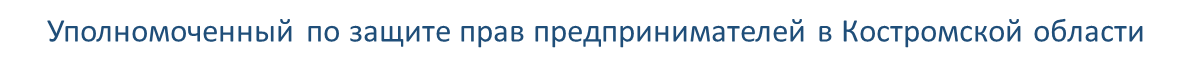 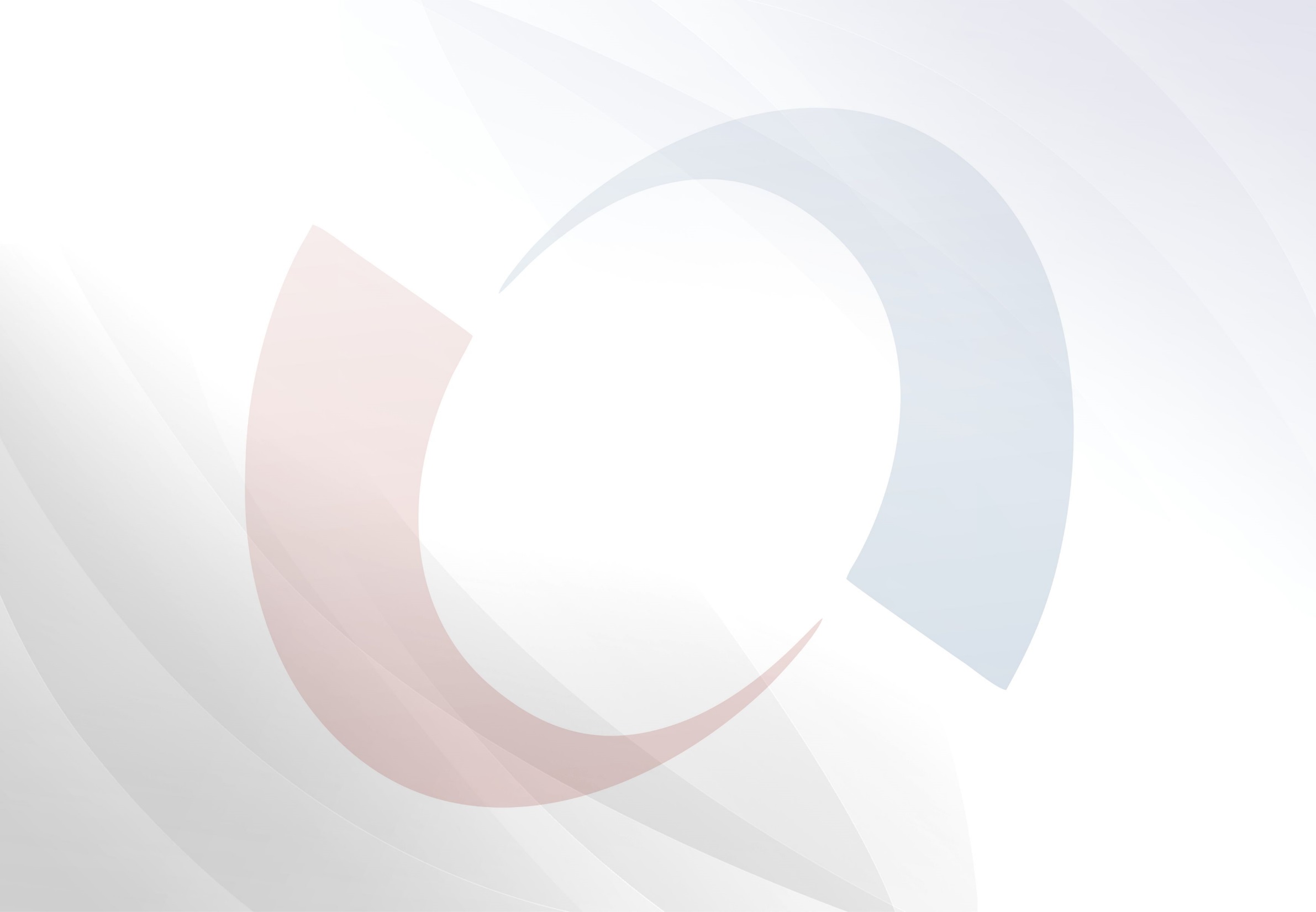 ОСНОВНЫЕ ТЕМЫ ОБРАЩЕНИЙ
Обращения предпринимателей в налоговой сфере
	Круг вопросов в налоговой сфере делится на две группы:
жалобы о несогласии предпринимателей с выявленными в их действиях нарушениями и обжаловании актов налоговых проверок;
обращения, связанные с применением налоговых режимов.
	По обращениям предпринимателей об условиях применения налоговых режимов и льгот по уплате налогов Уполномоченным по защите прав предпринимателей и налоговым органом проведены консультации и даны разъяснения.
	 Вопросы, связанные с обжалованием решений налоговых органов, принятых по итогам проведения проверок, рассматривались в согласительном режиме или в судебном порядке.
	Региональным управлением ФНС России по обращению Уполномоченного восстановлены в статусе плательщиков налога на профессиональный доход (самозанятых) жители города Буя.
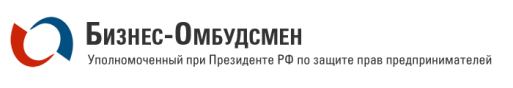 25
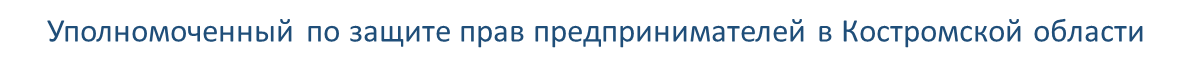 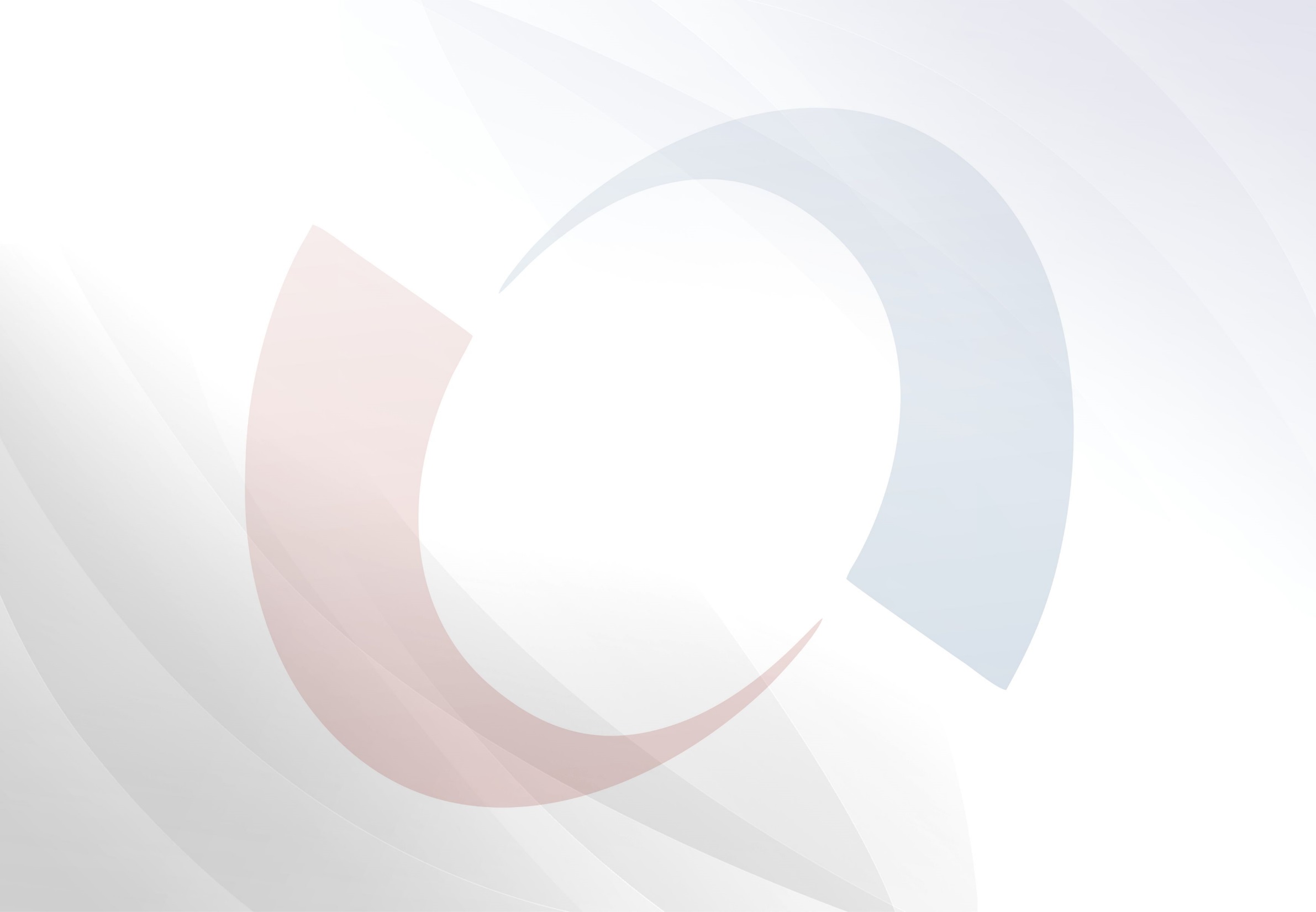 ОСНОВНЫЕ ТЕМЫ ОБРАЩЕНИЙ
Обращения предпринимателей в имущественной сфере

 	В 2022 году остаётся актуальным вопрос реализации прав предпринимателей с сфере имущественных отношений.
	Обращения связаны с: 
ограничением в пользовании принадлежащим хозяйствующим субъектам имуществом;
отказами в надлежащем оформлении прав на недвижимое имущество;
учётом имущества в целях налогообложения;
вопросами использования государственного имущества при осуществлении предпринимательской деятельности.
	Обращения предпринимателей решались в индивидуальном порядке во взаимодействии с органами исполнительной власти региона, отдельные вопросы требовали разрешения в судебном порядке.
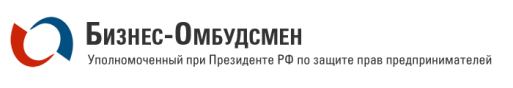 26
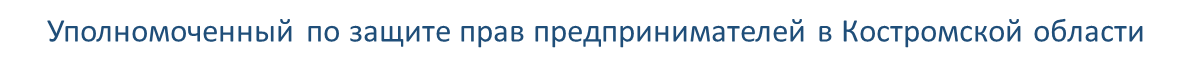 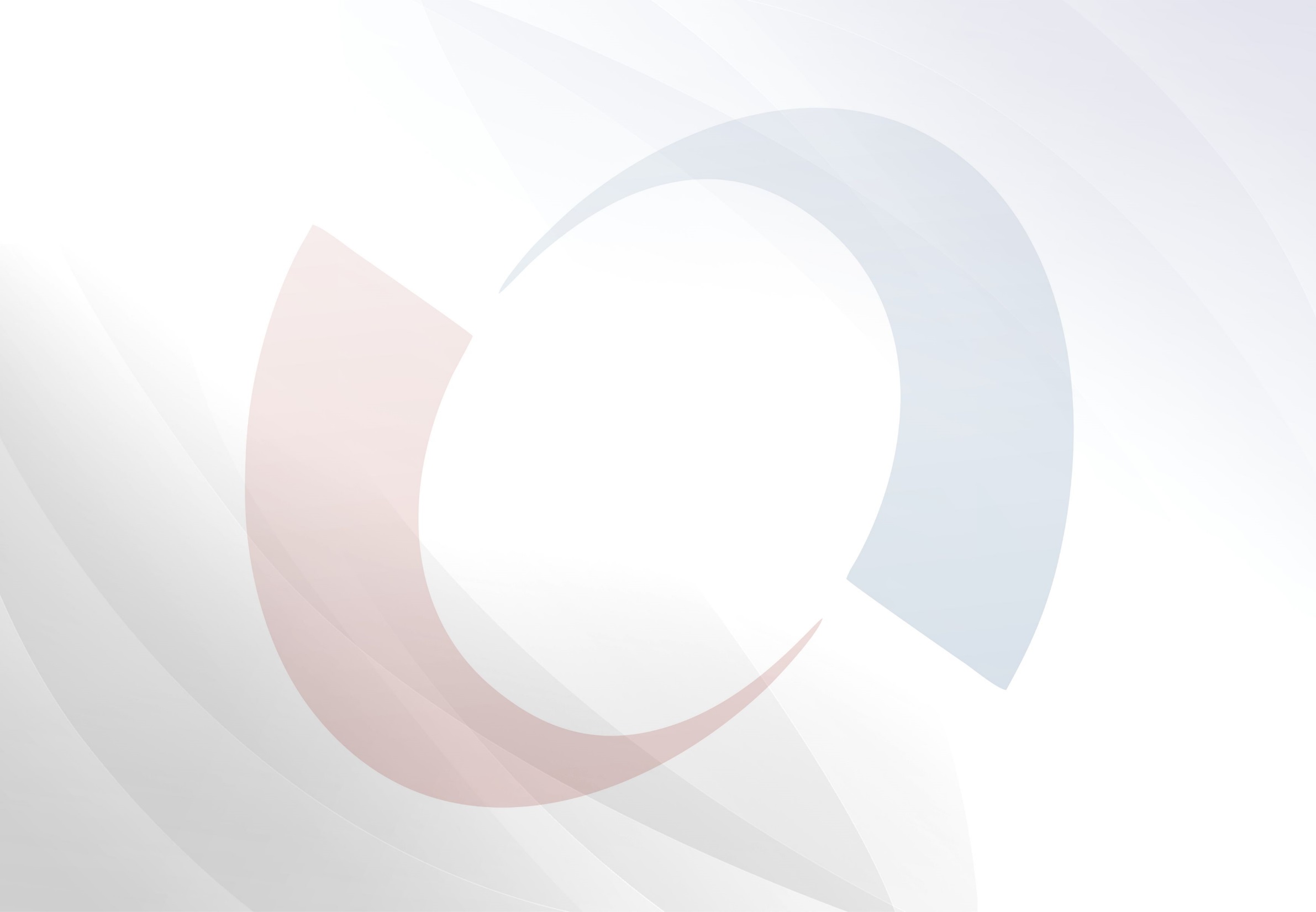 ОСНОВНЫЕ ТЕМЫ ОБРАЩЕНИЙ
Обращения предпринимателей, связанные с  проведением частичной мобилизации
1. Получение брони на высококвалифицированных сотрудников АПК, ОПК, IT-сферы и других направлений деятельности.
2. Законодательное урегулирование вопросов управления бизнесом, оплаты кредитов и сдачи отчетности в случае призыва индивидуального предпринимателя.
3. Социальные гарантии для призванных предпринимателей.
4. Выполнение условий предоставленных грантов в случае призыва предпринимателей на военную службу.
5. Урегулирование трудовых отношений, сохранение рабочих мест, заработной платы.
6. Выплаты от работодателя работнику, мобилизованному на военные службу.
7. Действие льготных кредитов при уменьшении численности сотрудников.
8. Применение положений закона 76-ФЗ "О статусе военнослужащих" о запрете военнослужащим заниматься предпринимательской деятельностью, необходимость прекращения деятельности в случае призыва на военную службу.
9. Предоставление отсрочки для совершения нотариальных действий, закрытия ИП, передачи дел доверенным лицам.
10. Распространение брони на сотрудников предприятий, производящих комплектующие для заказчиков,  работающих по гособоронзаказу.
12. Введение квот по призыву с одного предприятия в целях недопущения критической потери кадров и, как следствие, закрытия бизнеса.
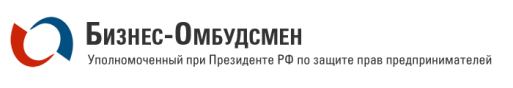 27
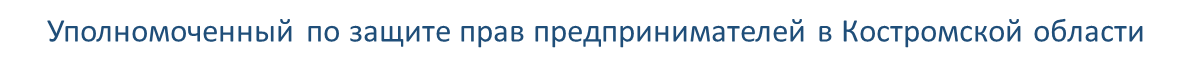 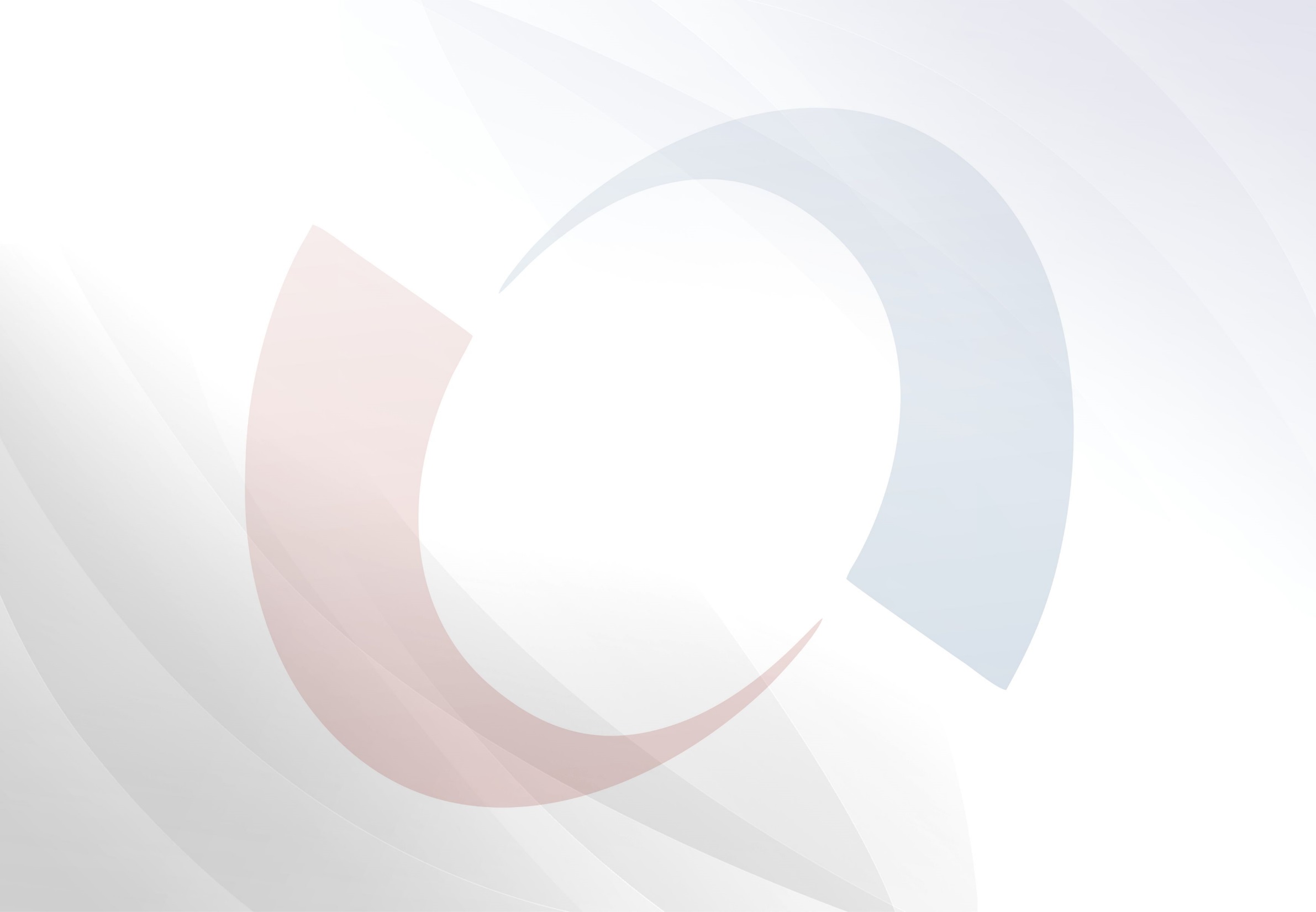 ПРИМЕРЫ УСПЕШНОГО РАССМОТРЕНИЯ ЖАЛОБ
НАИМЕНОВАНИЕ ЗАЯВИТЕЛЯ
	ООО «Костромской колхозный двор»
	
	ПРОБЛЕМА
	Непредоставление в собственность земельного участка. С 2019 года генеральный директор ООО «ККД» Тихомиров О.Н. пытался переоформить земельный участок, где размещалось производство, из постоянного (бессрочного) пользования в собственность. Ситуация усугублялась тем, что на этой территории предположительно находились земли лесного фонда.
	
	РЕЗУЛЬТАТ 	
	Неоднократные согласительные совещания в администрации города Костромы, департаменте лесного хозяйства Костромской области, департаменте имущественных и земельных отношений Костромской области позволили сформировать аргументированную позицию Общества в суде, где в качестве третьего лица выступал аппарат Уполномоченного.	В результате предприниматель приобрёл законное право собственности на земельный участок, что позволит ему осуществлять планируемые инвестиционные проекты.
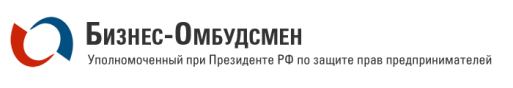 Уполномоченный по защите прав предпринимателей в Костромской области
28
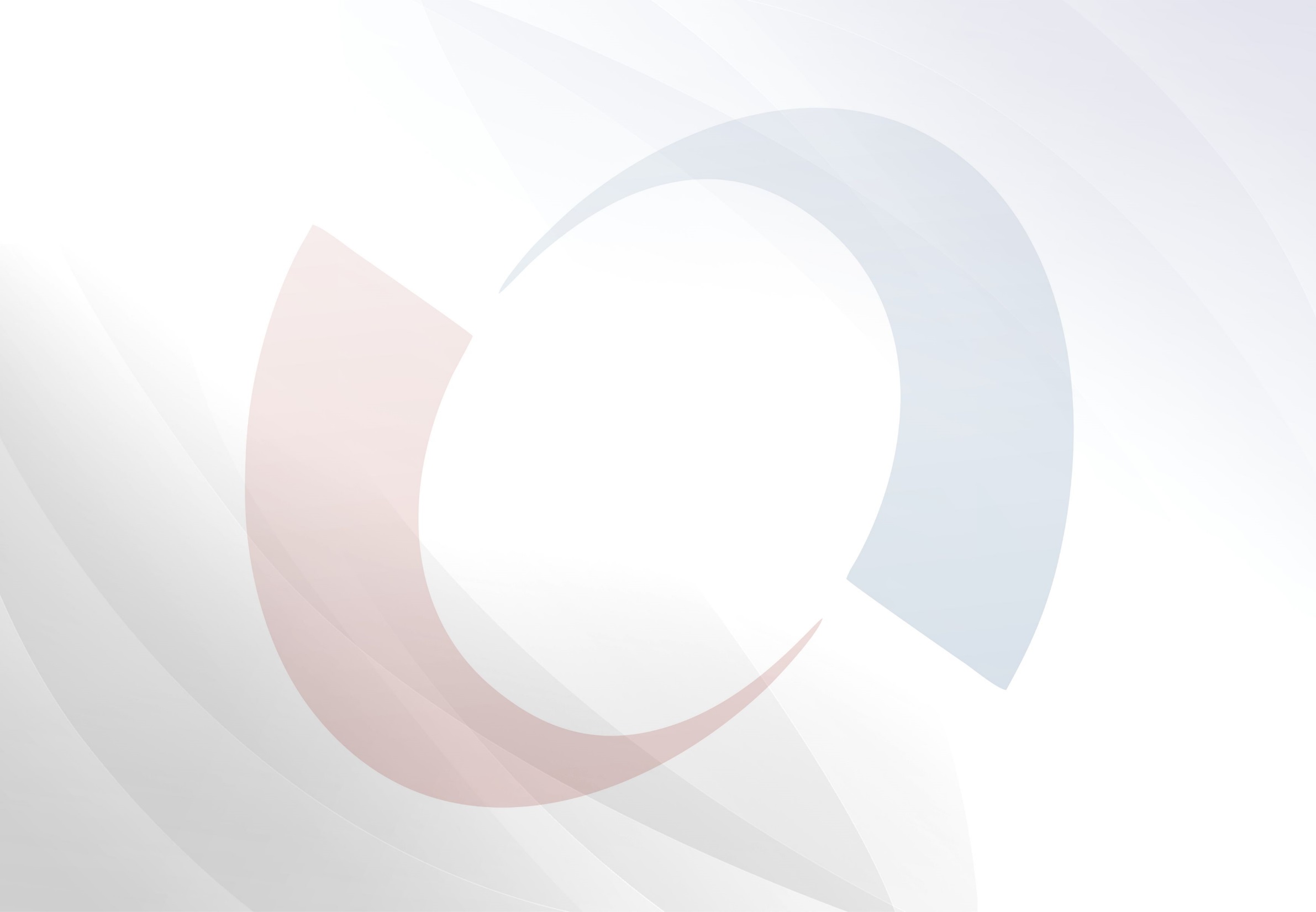 ПРИМЕРЫ УСПЕШНОГО РАССМОТРЕНИЯ ЖАЛОБ
НАИМЕНОВАНИЕ ЗАЯВИТЕЛЕЙ
ООО «Селен», ООО «Принт33», ИП Репин А.С., ООО «Карбо-трейд», ООО «Орион-групп»
	ПРОБЛЕМА	
	Задолженность по муниципальным и государственным контрактам.
 	РЕЗУЛЬТАТ 
	Направлены обращения в адрес должников и их учредителей. По результатам рассмотрения обращений задолженности погашены в досудебном порядке.

	
	НАИМЕНОВАНИЕ ЗАЯВИТЕЛЯ
	ООО "ПК "Берест"	
	ПРОБЛЕМА	
	Нарушение бюджетным учреждением (исполнитель) условий заключенного договора на выполнение работ.
 	РЕЗУЛЬТАТ 
	По результатам проведенной работы материалы и оборудование, переданные исполнителю, были возвращены заявителю.
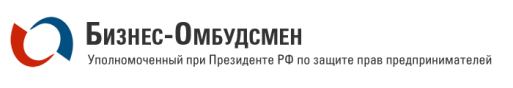 Уполномоченный по защите прав предпринимателей в Костромской области
29
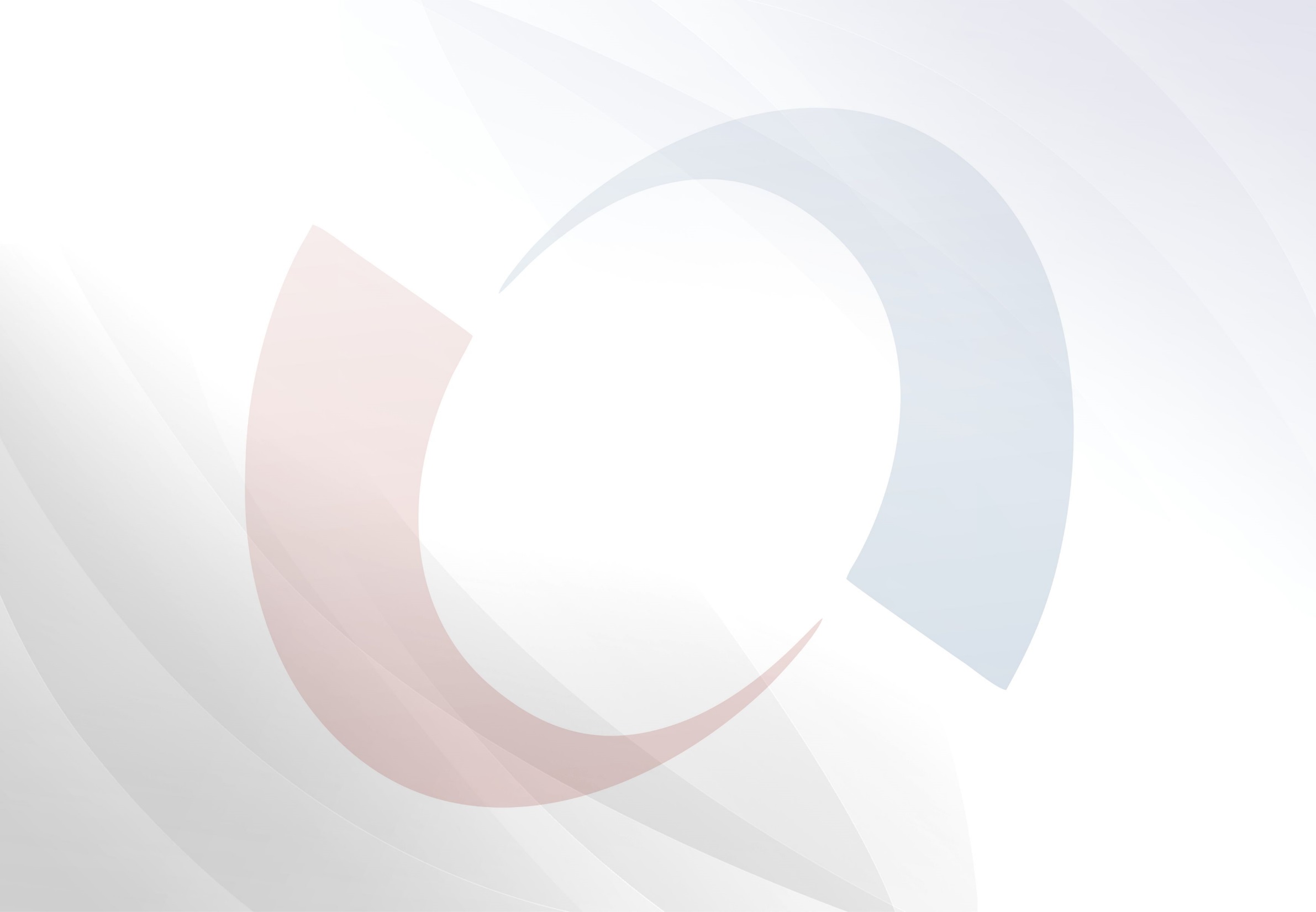 МЕРЫ ПОДДЕРЖКИ БИЗНЕСА
Налоговые меры поддержки бизнеса

Одной из самых эффективных мер поддержки по мнению предпринимательского сообщества является предоставление налоговых льгот. 
В 2022 году костромским предпринимателям предоставлены следующие налоговые меры поддержки:
1. Отсрочка уплаты налогов, предусмотренных специальными налоговыми режимами.
2. Льготные ставки по УСН в размере 10% для объекта налогообложения «доходы минус расходы» и 4% для объекта налогообложения «доходы» для организаций и индивидуальных предпринимателей по 38-ми видам экономической деятельности.
3. Льготные ставки по УСН в размере 5% для объекта налогообложения «доходы минус расходы» и 2% для объекта налогообложения «доходы» для аккредитованных организаций, осуществляющих деятельность в области информации и связи на 2022-2024 годы.
4. Пониженный размер потенциально возможного к получению дохода при расчете патента для розничной торговли социально значимыми товарами с 2023 года.
5. Расширение сфер деятельности при применении патентной системы налогообложения на территории Костромской области.
6. Отсрочка уплаты налога на имущество для арендодателей за I-II кв. 2022 года.
7. Продление налоговых каникул для вновь зарегистрированных предпринимателей до 2025 года.
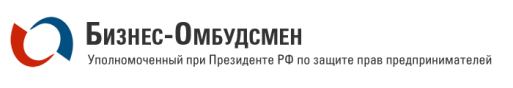 30
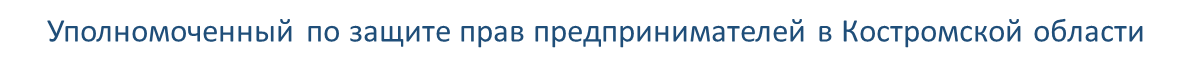 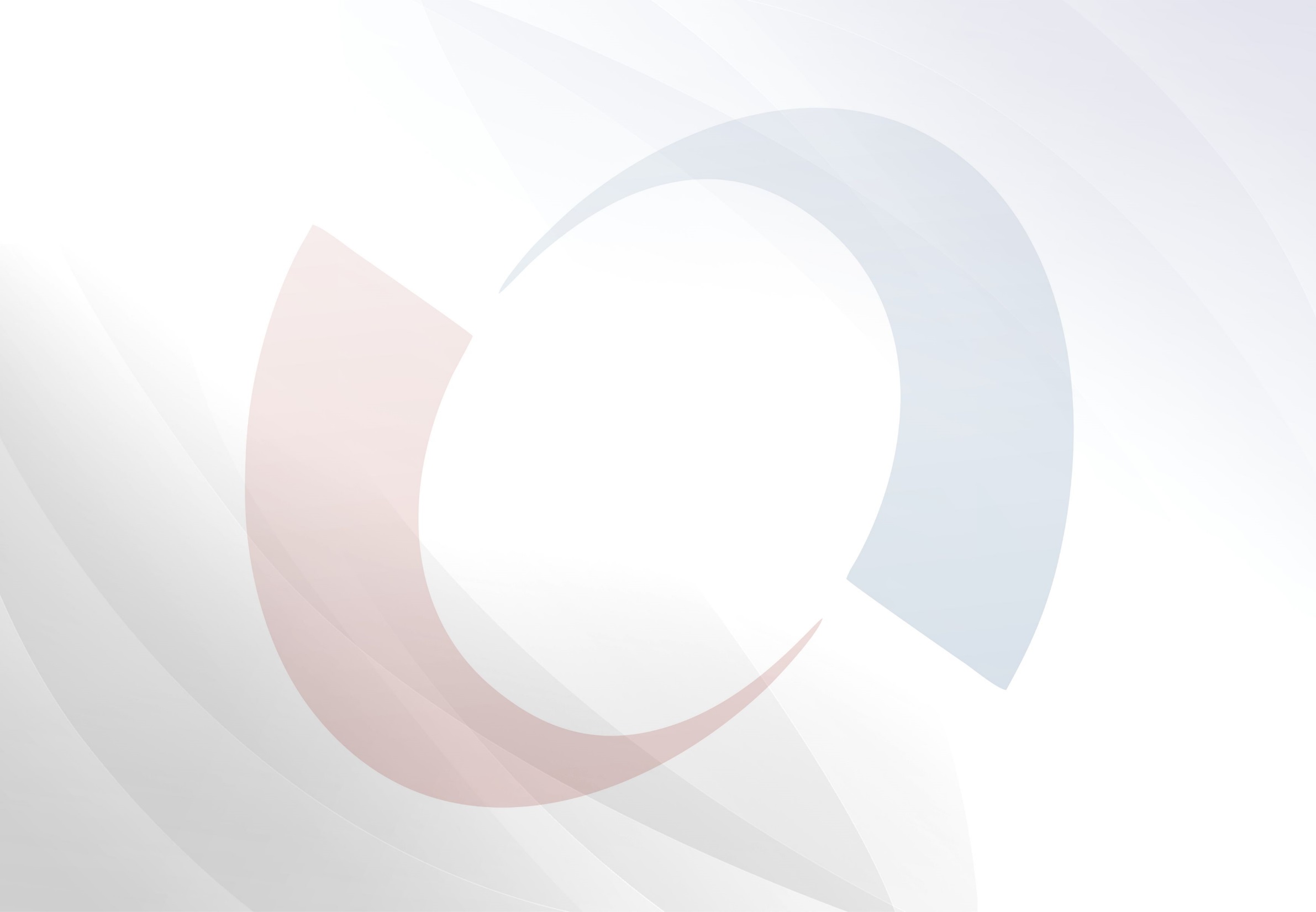 МЕРЫ ПОДДЕРЖКИ БИЗНЕСА
Иные меры поддержки предпринимателей

Помимо налоговых, предприниматели Костромской области в 2022 году смогли воспользоваться следующими мерами поддержки:
Отмена плановых контрольных (надзорных) мероприятий и их исключение из планов контрольных (надзорных) мероприятий на 2022 год.
Пролонгация срочных разрешений.
Снятие сезонных ограничений движения грузового транспорта по дорогам региона.
Возможность изменения существенных условий областных контрактов на выполнение работ по строительству, реконструкции, капитальному ремонту, сносу объекта капитальногостроительства, проведению работ по сохранению объектов культурного наследия вчасти увеличения цены контрактов в связи увеличением стоимости строительныхматериалов, которые заключены или будут заключены в 2022 году.
Увеличение авансовых платежей при заключении государственных контрактов. 
Поддержка арендаторов государственного имущества Костромской области: отсрочка уплаты арендных платежей за 2 квартал 2022 года и ее уплата равными частями до конца 2022 года; запрет на применение в 2022 году мер ответственности за несоблюдение арендаторами порядка и сроков внесения арендной платы.
Продление договоров на размещение нестационарных торговых объектов и объектов для осуществления развозной торговли.
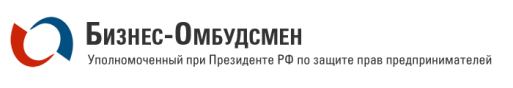 31
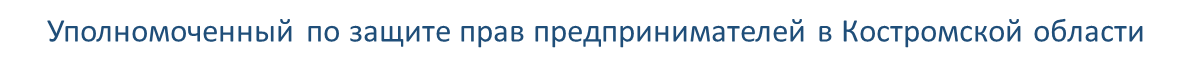 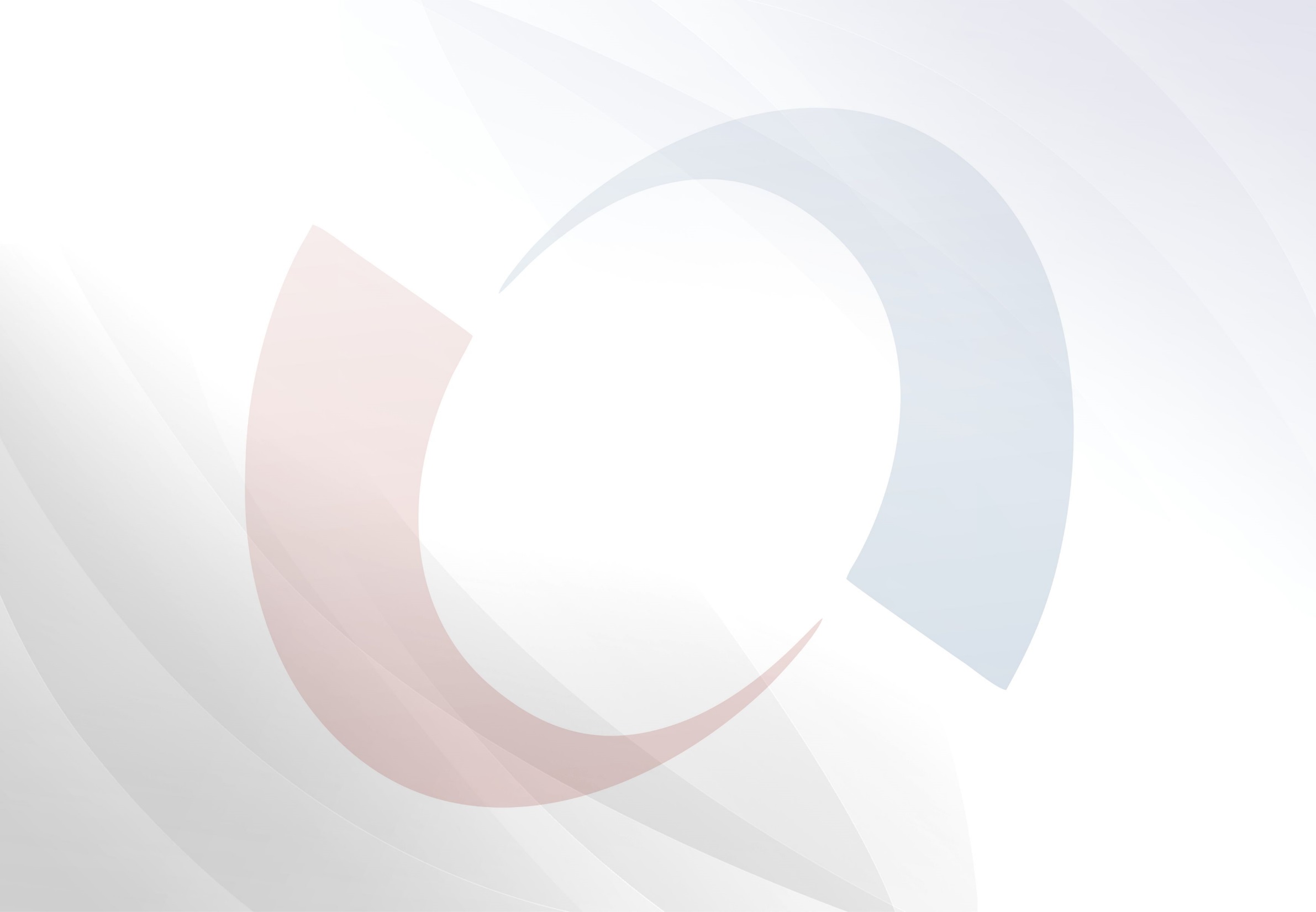 МЕРЫ ПОДДЕРЖКИ БИЗНЕСА
Кадровое обеспечение предприятий в период СВО

Во взаимодействии с администрацией Костромской области, департаментом экономического развития Костромской области, департаментом образования и науки Костромской области, Центром опережающей профессиональной подготовки Костромской области осуществлялась работа по замещению в организациях вакантных должностей, образовавшихся в связи с проведением частичной мобилизации.
Деятельность осуществлялась по следующим направлениям:
1. Взаимодействие с отраслевыми сообществами предпринимателей:
лесопромышленный комплекс;
агропромышленный комплекс;
лёгкая промышленность;
ювелирная отрасль;
торговля продовольственная и непродовольственная.
2. Взаимодействие с деловыми сообществами предпринимателей – КРО ООО «Деловая Россия», КРО ООО МСП «Опора России», Союз «Лесопромышленники Костромской области».
3. Выезды на промышленные предприятия региона с  рассмотрением конкретных ситуаций на местах.
4. Взаимодействие с учебными организациями среднего профессионального и высшего  образования.
Итогами работы стало:
постоянное взаимодействие предприятий региона с учебными заведениями;
заполнение необходимых вакансий студентами средних и высших учебных заведений;
выявлен дефицит подготовки кадров для ряда рабочих профессий.
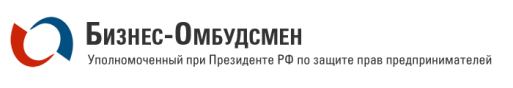 32
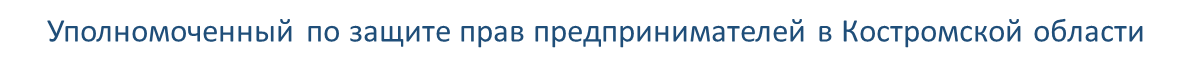 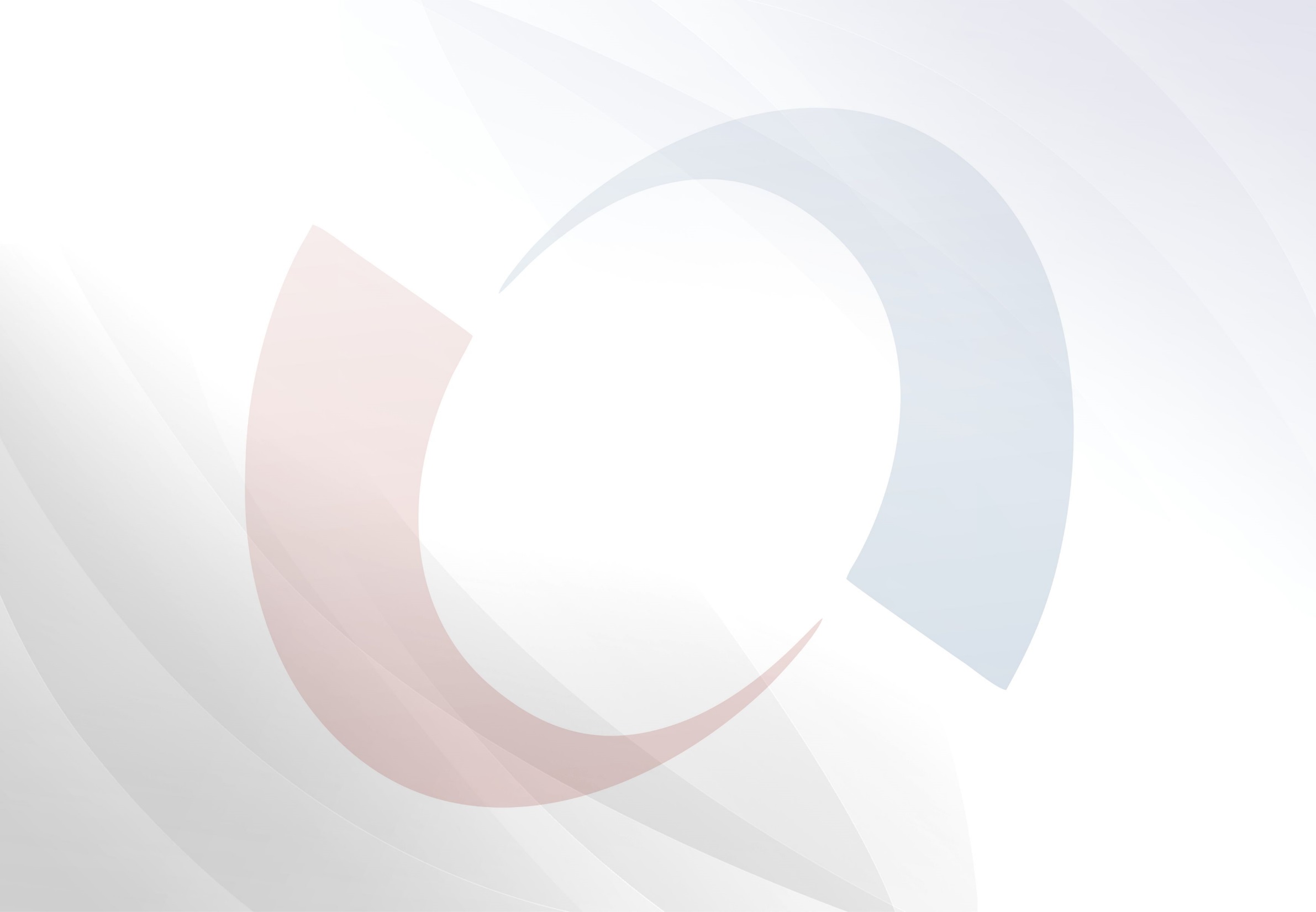 МЕРЫ ПОДДЕРЖКИ БИЗНЕСА
Поддержка бизнеса при проведении частичной мобилизации

Мониторинг проблем бизнеса при проведении частичной мобилизации. 
Точечное решение вопросов предпринимателей в связи с проведением частичной мобилизации.
Совместная с деловыми сообществами региона разработка предложений по мерам поддержки бизнеса, необходимых к принятию на федеральном уровне.
Участие в процессе опережающей подготовки кадров для предприятий, затронутых частичной мобилизацией. 
Участие в работе муниципальных мобилизационных комиссий (при необходимости), рассмотрение ходатайств предпринимателей о предоставлении отсрочки от призыва на военную службу.
Аппаратом Уполномоченного по защите прав предпринимателей в Костромской области совместно с прокуратурой Костромской области разработана памятка  по мерам поддержки бизнеса в условиях мобилизации.
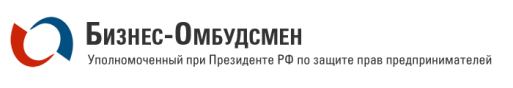 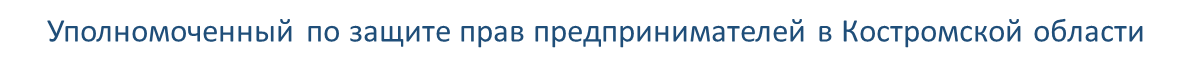 33
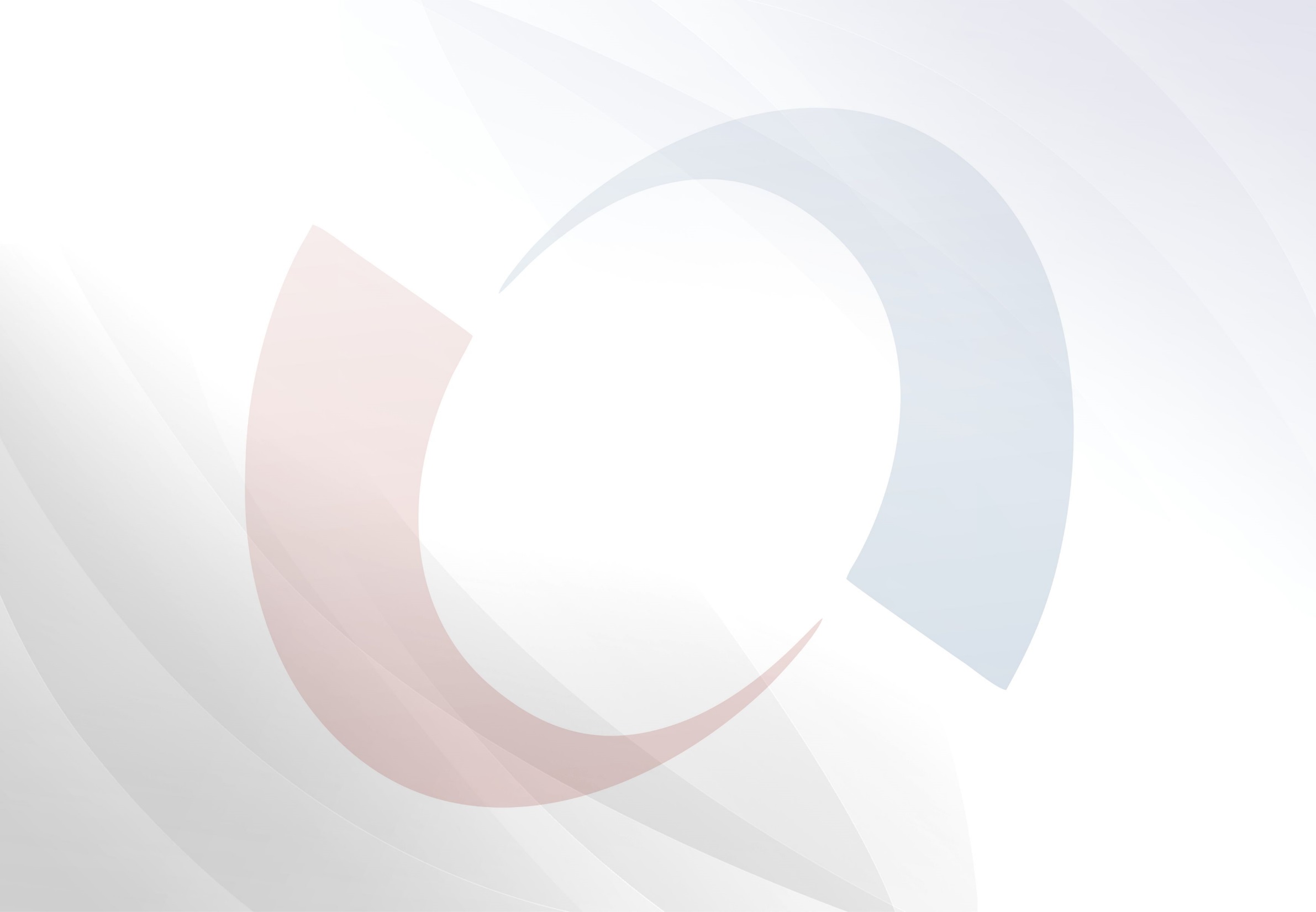 МЕРЫ ПОДДЕРЖКИ БИЗНЕСА
Памятка для предпринимателей
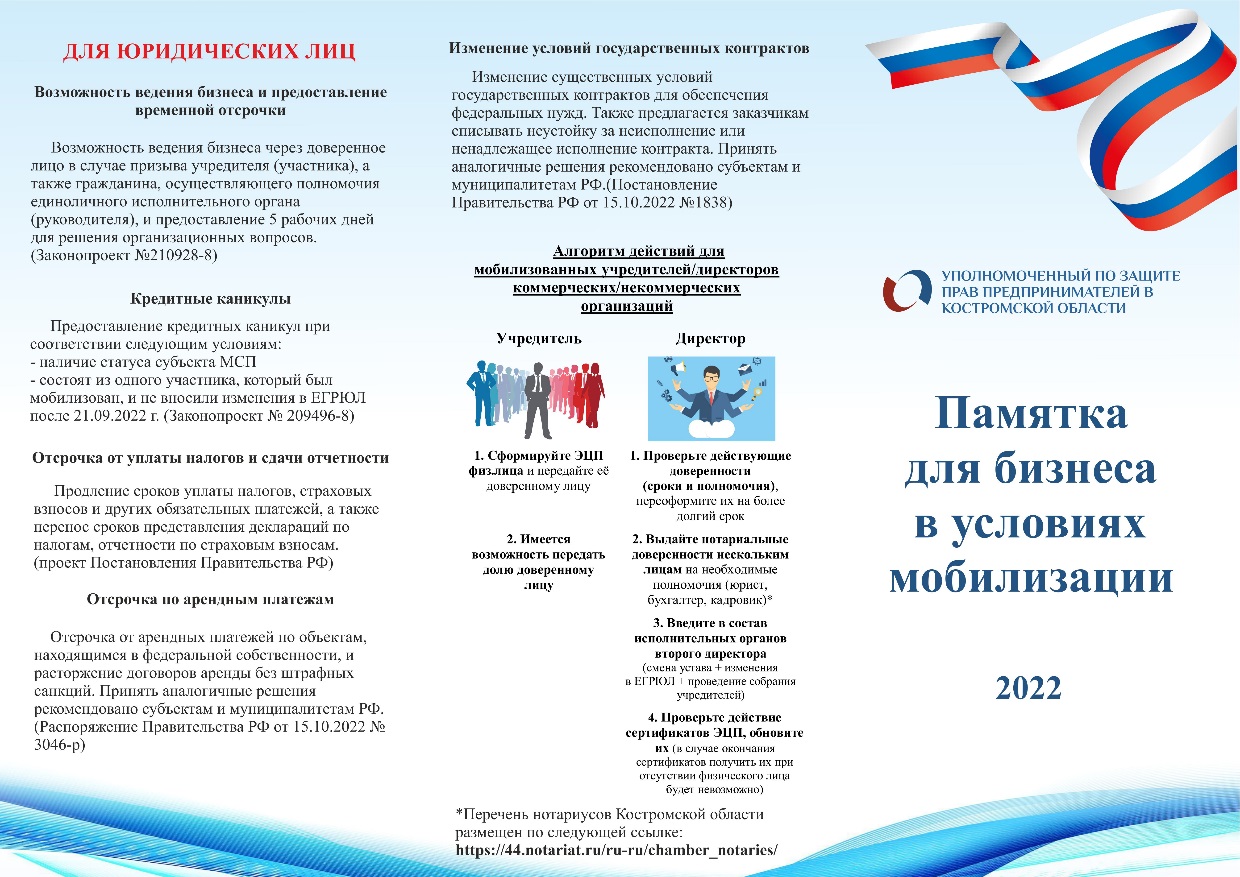 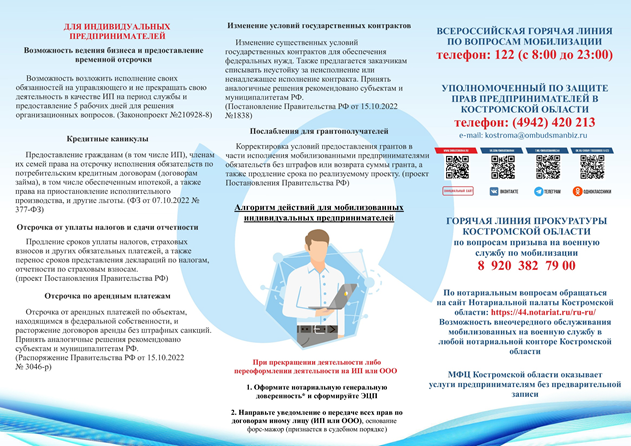 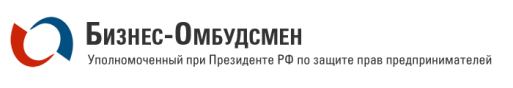 34
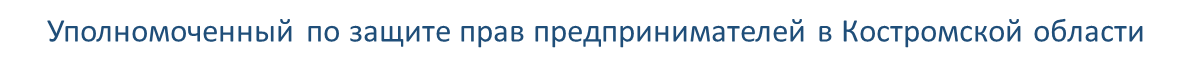 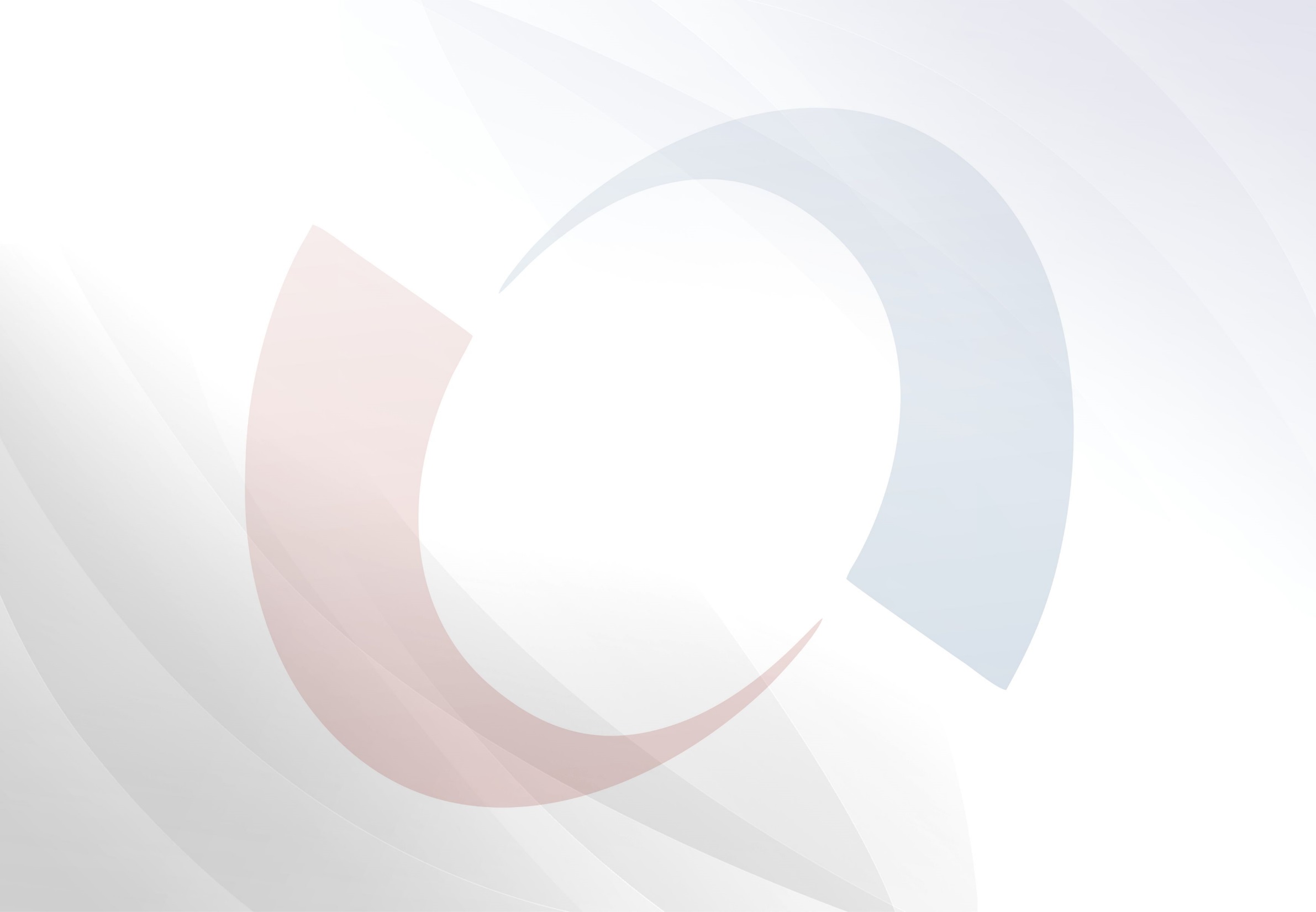 СОВЕРШЕНСТВОВАНИЕ ЗАКОНОДАТЕЛЬСТВА
Федеральный закон от 13.03.2006 № 38-ФЗ «О рекламе»

 Совместно с бизнес-сообществами (КРО ООО «Деловая Россия», КРО ООО МСП «Опора России») разработаны и направлены замечания на законопроект №160605-8 «О внесении изменений в Федеральный закон «О рекламе». 
Анализ законопроекта выявил наличие положений:  
- ограничивающих конкуренцию;
- влияющих на безопасность дорожного движения;
- ограничивающих отраслевое и региональное законодательство;
- ведущих к снижению поступлений в региональные и муниципальные бюджеты.
Документ направлен заместителю председателя комитета по защите конкуренции, депутату Государственной Думы Федерального Собрания Ситникову А.В. и руководителям Общероссийских общественных организаций «Деловая Россия» и «Опора России».
В результате рассмотрения поступивших предложений и замечаний постановлением Государственной Думы законопроект был отклонен.
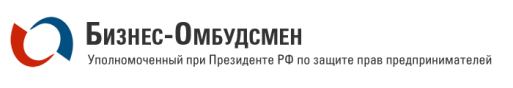 35
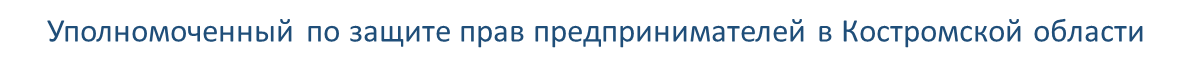 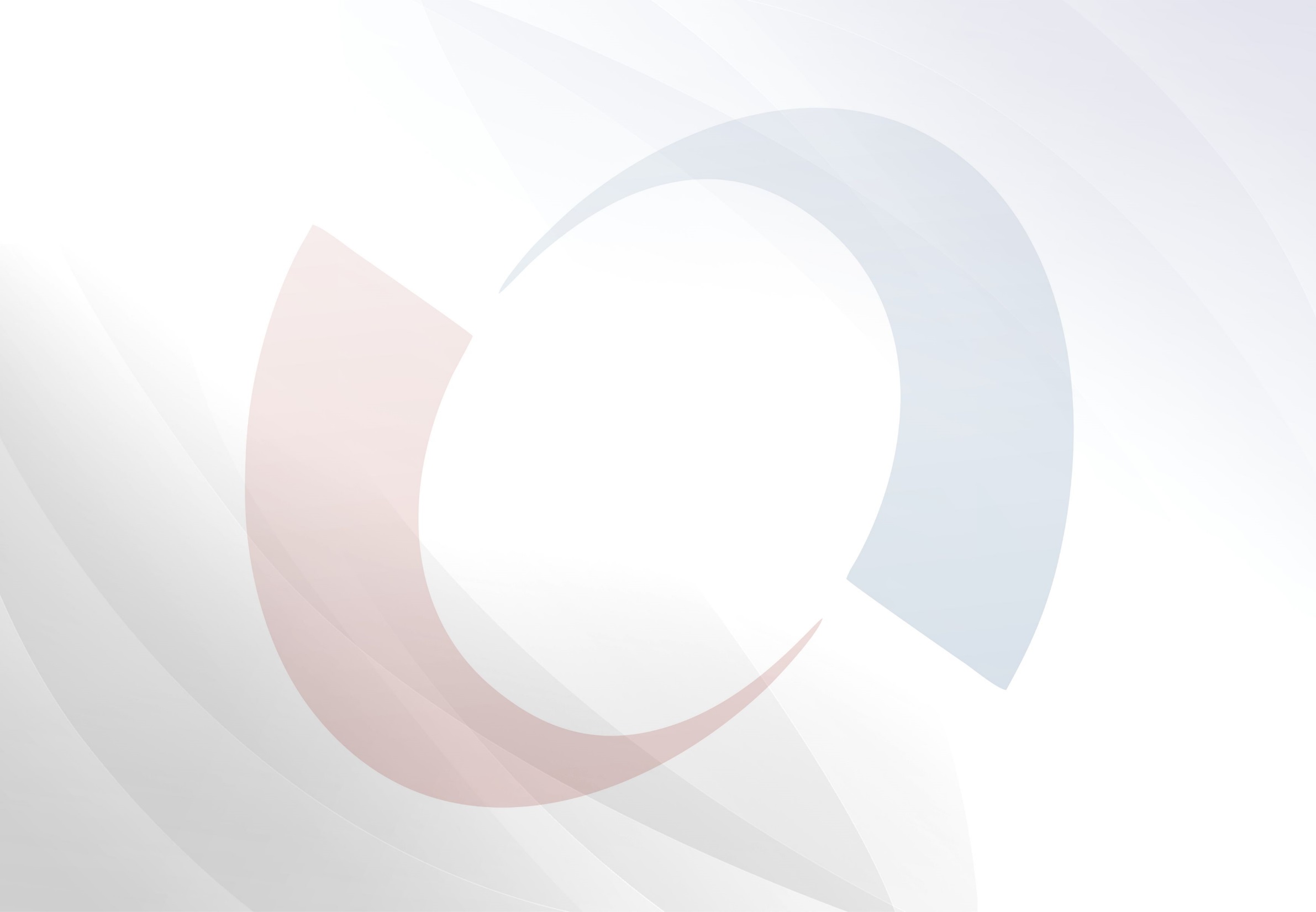 СОВЕРШЕНСТВОВАНИЕ ЗАКОНОДАТЕЛЬСТВА
Федеральный закон от 09.03.2022 № 47-ФЗ «О внесении изменений в часть вторую Налогового кодекса Российской Федерации»
 Вступление в действие Закона для организаций и индивидуальных предпринимателей, осуществляющих производство ювелирных и других изделий из драгоценных металлов или оптовую (розничную) торговлю ювелирными и другими изделиями из драгоценных металлов – с 1 января 2023 года.
Инициировано обращение к депутатам и членам Совета Федерации от Костромской области с обоснованием необходимости сохранения специальных налоговых режимов (УСН и ПСН) в ювелирной отрасли.
Позицией Уполномоченного поддержаны обращения ювелиров отрасли, представляющих малый и средний бизнес региона.
Отмена УСН и ПСН для ювелиров может негативно повлиять на предприятия, занимающиеся эксклюзивными штучными изделиями, увеличивает затраты малых предприятий, которые не могут быть перекрыты объемами производства.
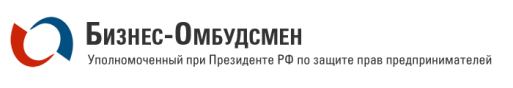 36
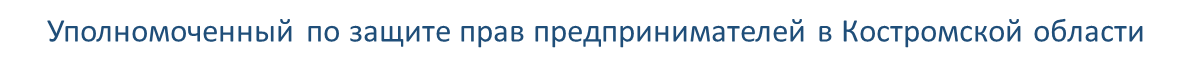 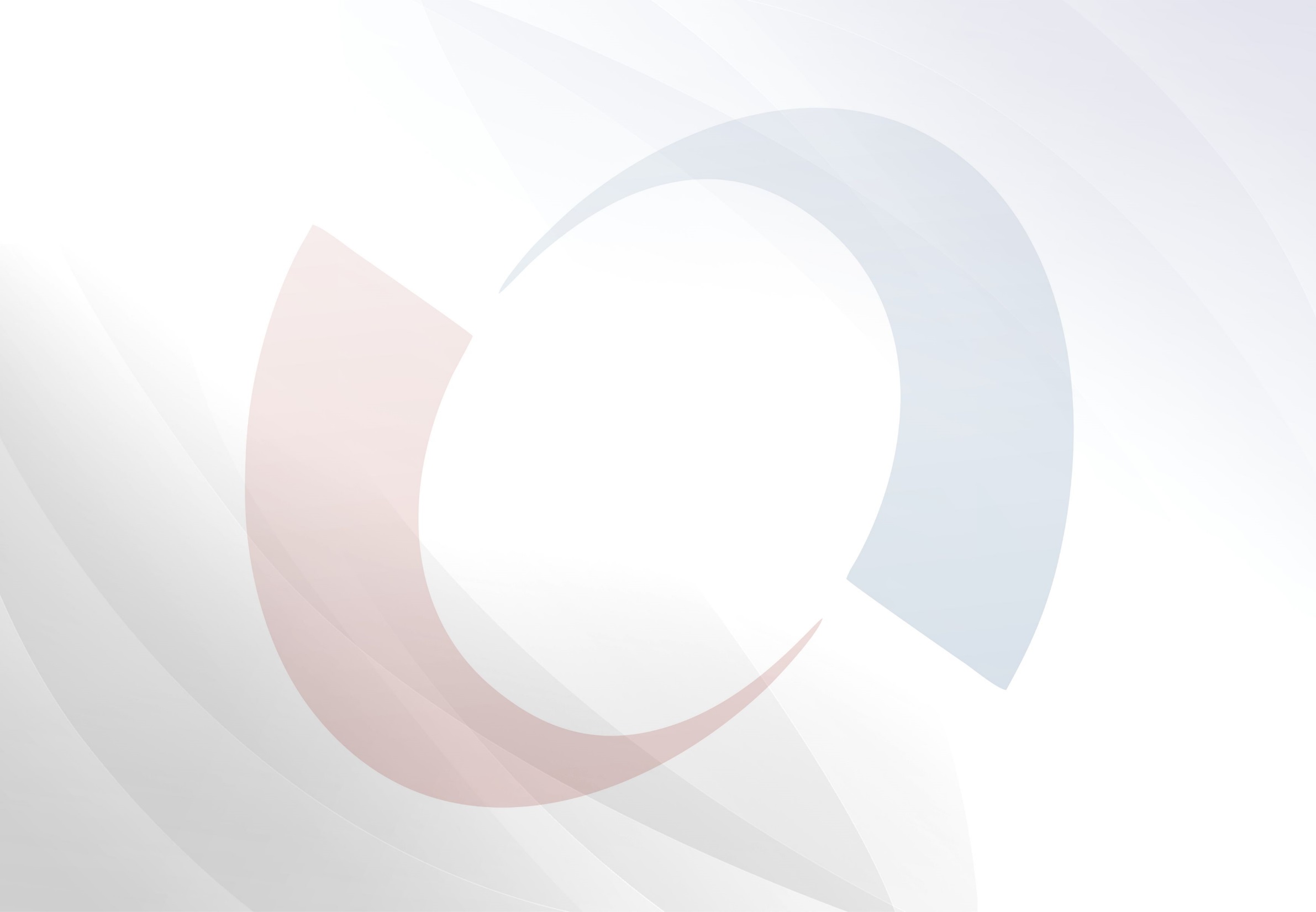 СОВЕРШЕНСТВОВАНИЕ ЗАКОНОДАТЕЛЬСТВА
Закон Костромской области от 26.11.2012 № 304-5-ЗКО «О патентной системе налогообложения в Костромской области»
Аппаратом Уполномоченного на основании обращений предпринимателей и анализа ситуации подготовлены предложения по корректировке потенциально возможного к получению индивидуальным предпринимателем годового дохода по следующим видам деятельности (в 2022 году):
- автотранспортные услуги;
- общественное питание;
- розничная торговля.
Принято решение (Закон Костромской области от 12.07.2022 № 244-7-ЗКО «О внесении изменений в Закон Костромской области «О патентной системе налогообложения в Костромской области») о снижении размера потенциально возможного к получению годового дохода для индивидуальных предпринимателей, специализирующихся на реализации социально значимых товаров.
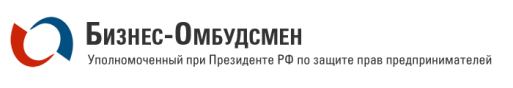 37
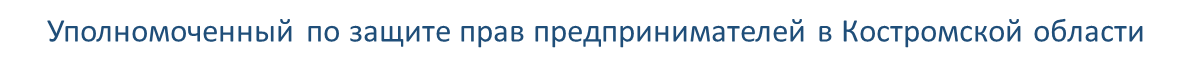 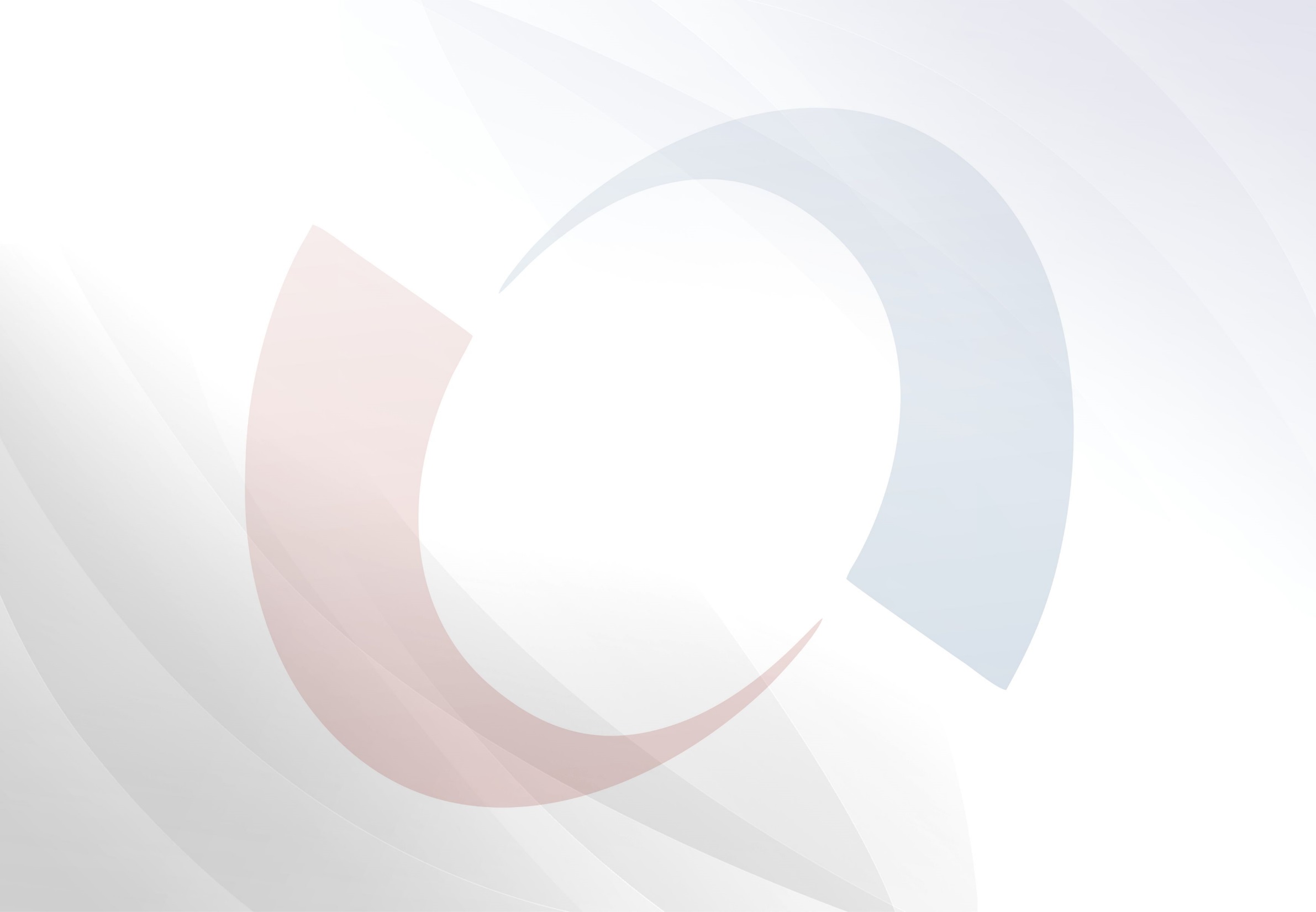 ИНДЕКС АДМИНИСТРАТИВНОГО ДАВЛЕНИЯ  НА БИЗНЕС
По итогам 2021 года Костромская область заняла 38 место среди всех регионов России в «Индексе административного давления на бизнес». При этом по итогам 2020 года – 31 место, 2019 года – 10 место.
	Рейтинг рассчитывался по трем показателям на основании результатов деятельности 8-ми основных федеральных контрольно-надзорных органов.
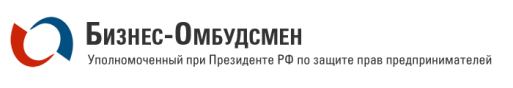 38
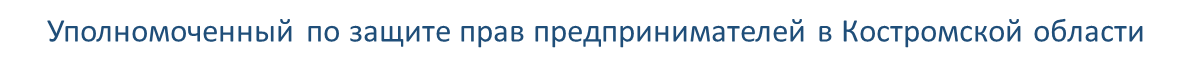 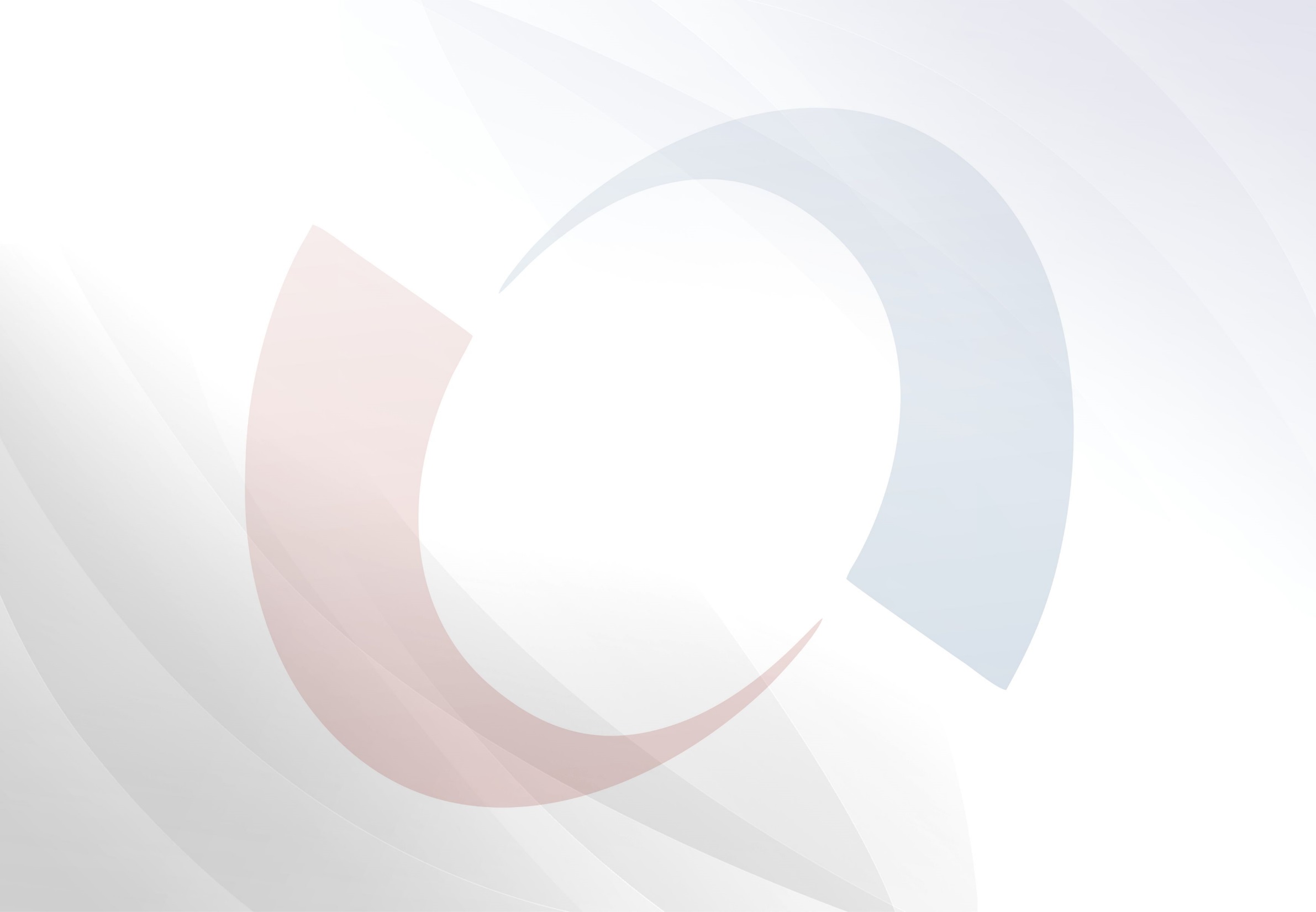 ИНДЕКС АДМИНИСТРАТИВНОГО ДАВЛЕНИЯ  НА БИЗНЕС
КЛЮЧЕВЫЕ ПОКАЗАТЕЛИ ИНДЕКСА АДМИНИСТРАТИВНОГО ДАВЛЕНИЯ
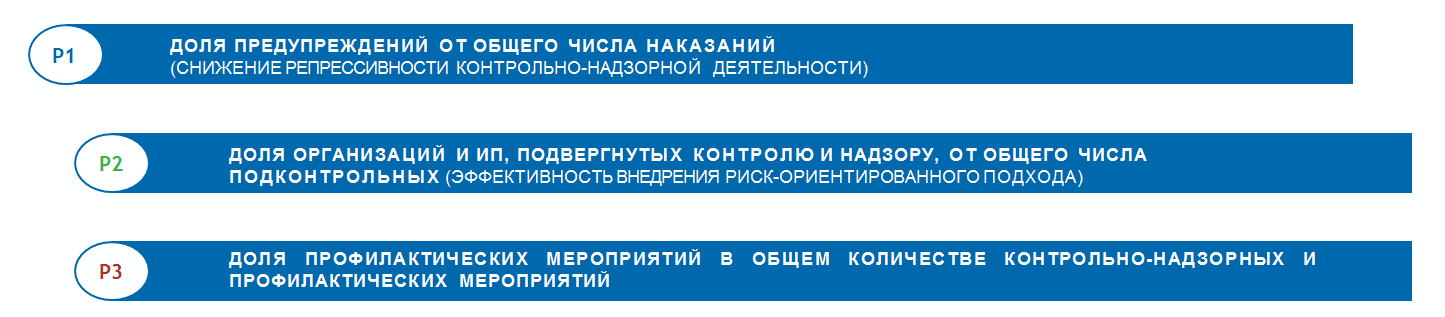 В Индекс включены Роспотребнадзор, Ростехнадзор, Россельхознадзор, Росприроднадзор, Роструд, МЧС России, Росздравнадзор, Ространснадзор –  органы, осуществляющие основной объем контрольно-надзорных мероприятий в России (58%).
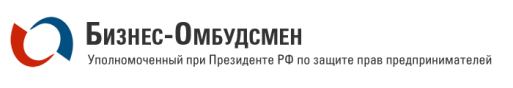 39
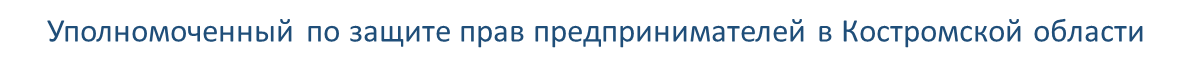 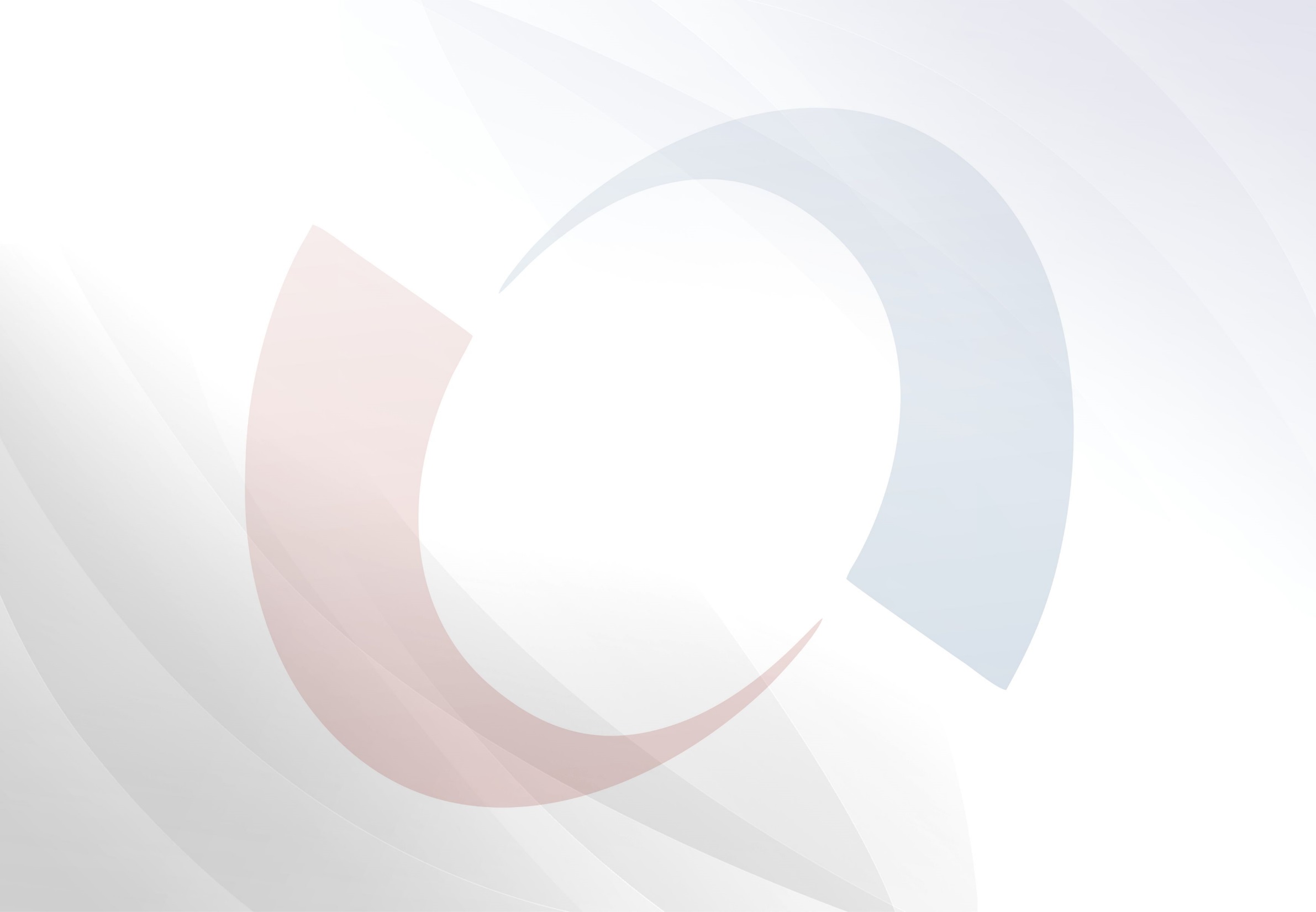 ИНДЕКС АДМИНИСТРАТИВНОГО ДАВЛЕНИЯ  НА БИЗНЕС
Профиль «Костромская область» - 38 место в Индексе 2022 г. 
(по данным 2021 г.)
38 место в Индексе по итогам 2021 года показывает, что 3 контрольно-надзорных органа выходят за рамки среднероссийских показателей, 2 контрольно-надзорных органа демонстрируют лидирующие показатели.
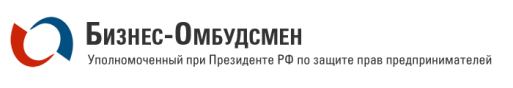 40
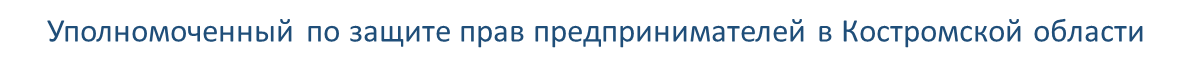 ИНДЕКС АДМИНИСТРАТИВНОГО ДАВЛЕНИЯ НА БИЗНЕС
Проведенные мероприятия по улучшению значений показателей Индекса:

Во взаимодействии со всеми контрольно-надзорными органами аппаратом Уполномоченного по защите прав предпринимателей проведен анализ показателей Индекса;
Повторно запрошены и совместно с контрольно-надзорными органами проанализированы данные по формированию показателей Индекса;
Проведено трехстороннее рассмотрение Индекса в рамках выездного заседания Общественного совета по защите малого и среднего бизнеса при прокуратуре Костромской области, межведомственной рабочей группы по реализации реформы контрольно-надзорной деятельности при администрации Костромской области, Консультативного совета при Уполномоченном по защите прав предпринимателей в Костромской области;
По итогам заседания органам государственного контроля рекомендовано:
неукоснительно исполнять требования Федерального закона от 31.07.2020 № 248-ФЗ "О государственном контроле (надзоре) и муниципальном контроле в Российской Федерации", Постановления Правительства РФ от 10.03.2022 № 336 "Об особенностях организации и осуществления государственного контроля (надзора), муниципального контроля";
ориентировать деятельность органов государственного контроля на проведение профилактических мероприятий;
провести анализ каждого из показателей Индекса;
проанализировать результаты контрольно-надзорной деятельности по итогам 2022 года;
дать предложения по улучшению показателей Индекса административного давления;
разработать внутренние организационные документы по улучшению значений ключевых показателей Индекса.
 	Аппаратом Уполномоченного по защите прав предпринимателей в Костромской области также направлены сводные предложения по формированию данных и корректировке методики расчета Индекса в Аппарат Уполномоченного при Президенте РФ по защите прав предпринимателей.
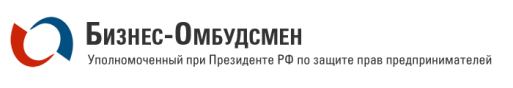 41
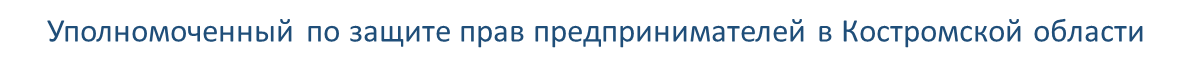 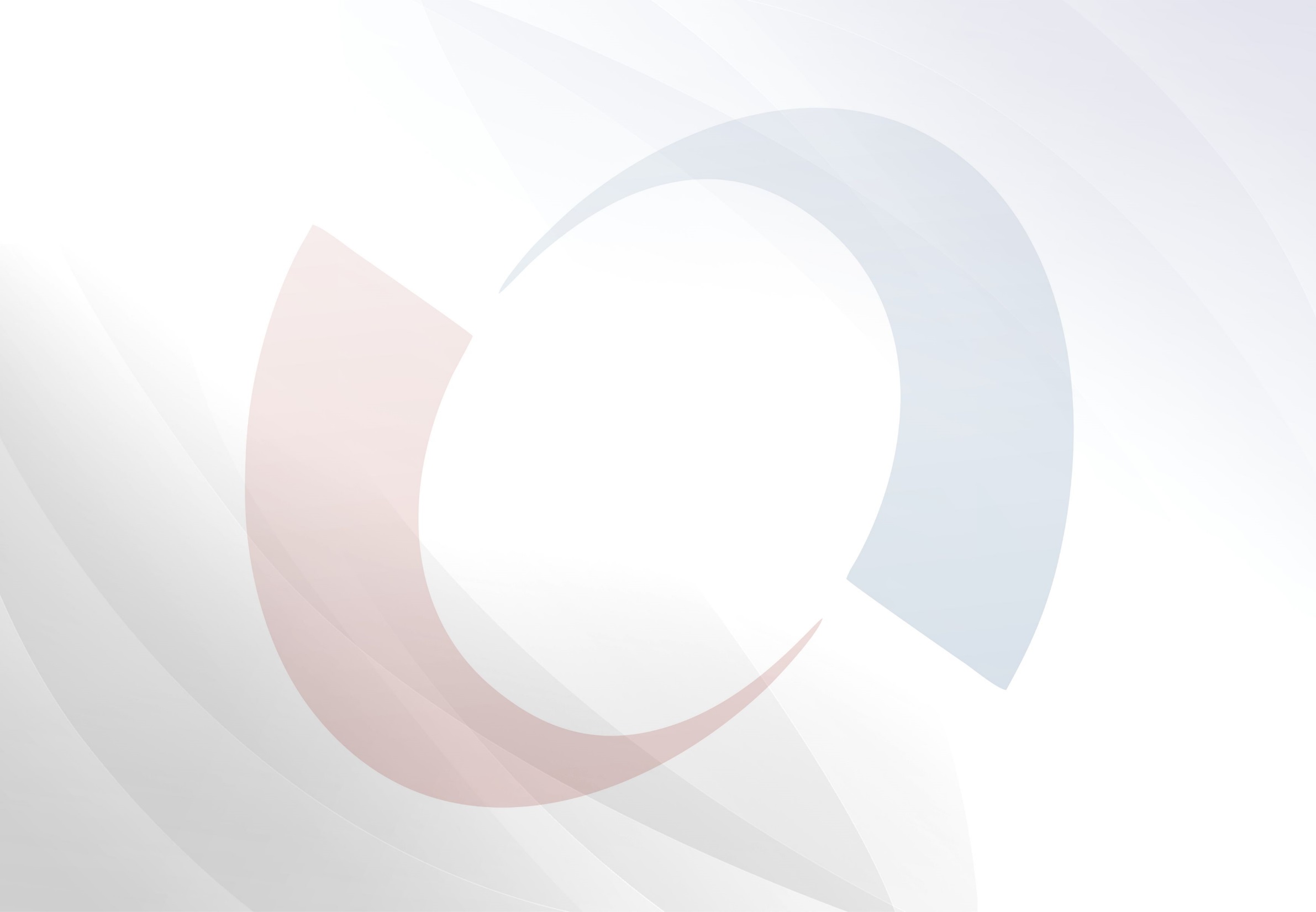 ВЗАИМОДЕЙСТВИЕ  С ОРГАНАМИ ВЛАСТИ, ОБЩЕСТВЕННЫМИ ОРГАНИЗАЦИЯМИ
При осуществлении своей деятельности Уполномоченный взаимодействует с:
региональными органами власти; 
органами местного самоуправления;
территориальными органами федеральных органов государственной власти;
органами прокуратуры;
общественными организациями предпринимателей.
На постоянной основе осуществляется взаимодействие с Администрацией Костромской области, заместителями губернатора, руководителями профильных департаментов, с прокуратурой Костромской области, главами муниципальных образований, представителями общественных организаций предпринимателей.
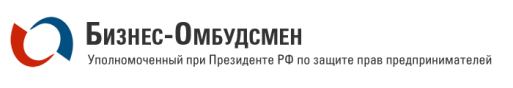 42
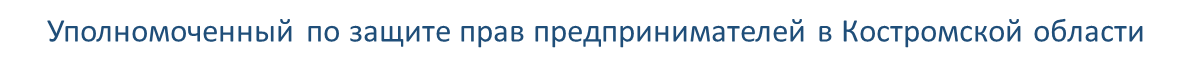 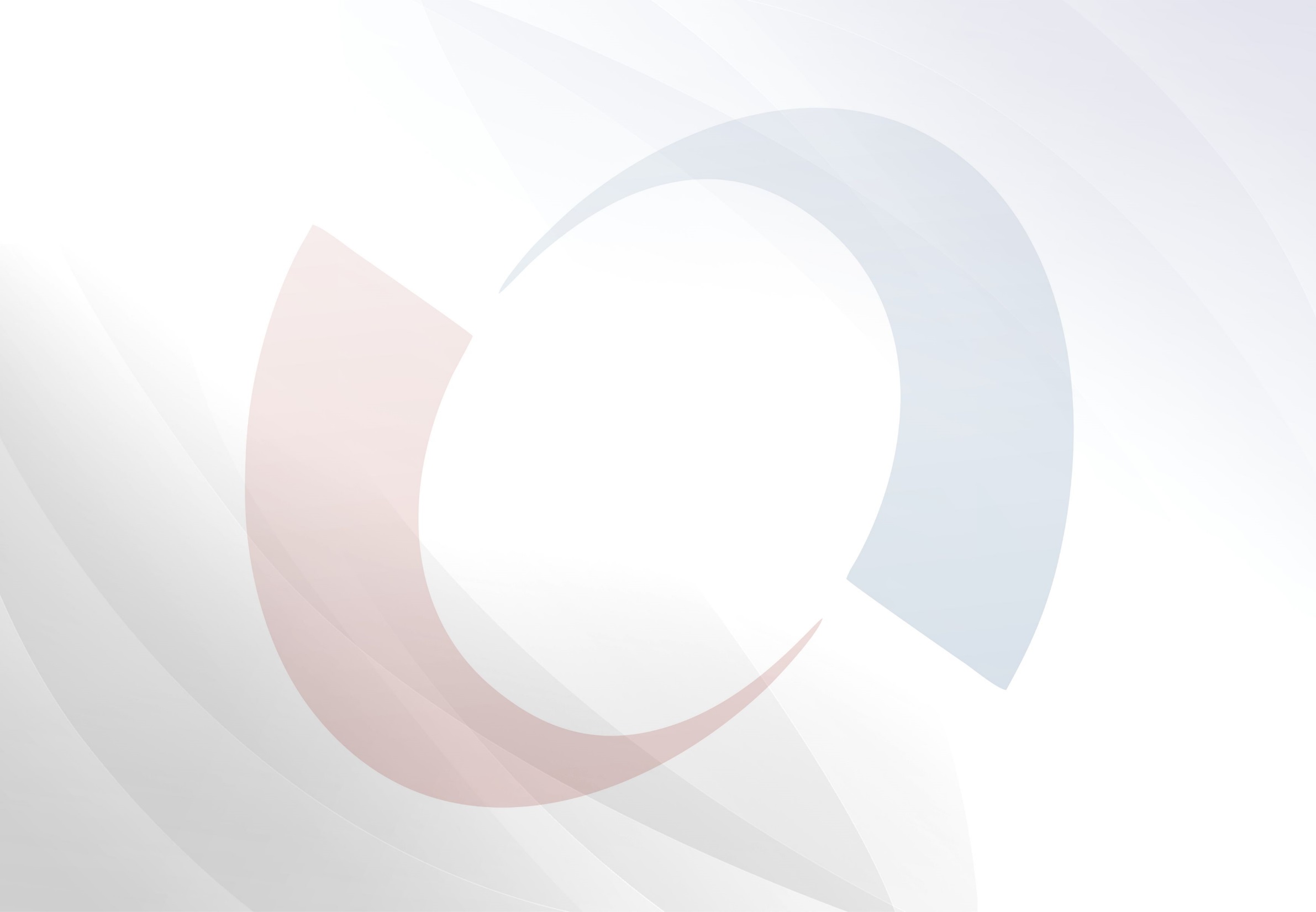 ВЗАИМОДЕЙСТВИЕ С АДМИНИСТРАЦИЕЙ КОСТРОМСКОЙ ОБЛАСТИ
На постоянной основе осуществляется взаимодействие с администрацией Костромской области в лице заместителей губернатора, профильными департаментами. 
В связи с вводом пакетов санкций недружественными странами в отношении России и возникшими новыми экономическими условиями ведения бизнеса в рамках функционирования Оперативного штаба по обеспечению устойчивого развития экономики Костромской области и Оперативного штаба по мониторингу ситуации на потребительском рынке Костромской области проведена следующая работа: 
1. На постоянной основе:
организована оперативная связь с предпринимательским сообществом по различным видам деятельности;
организовано взаимодействие с региональными отделениями общероссийских общественных организаций предпринимателей «Деловая Россия», «Опора России»;
формировались перечни вопросов от предпринимателей, имеющих частный и системный характер.
2. Совместно с предпринимательскими сообществами сформированы и направлены в администрацию Костромской области предложения регионального и федерального значения по поддержке и развитию бизнеса. Часть предложений нашли отражение и в региональных нормативных актах, и на федеральном уровне.
Принимаемые штабами решения позволили бизнесу устойчиво пройти начальный этап санкционного периода и адаптироваться к новым экономическим условиям.
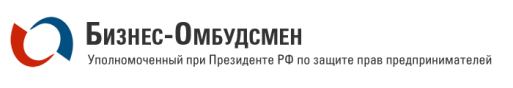 43
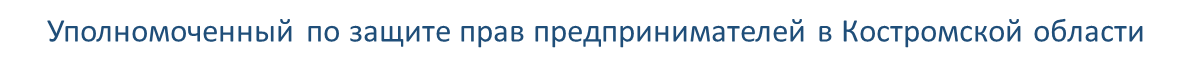 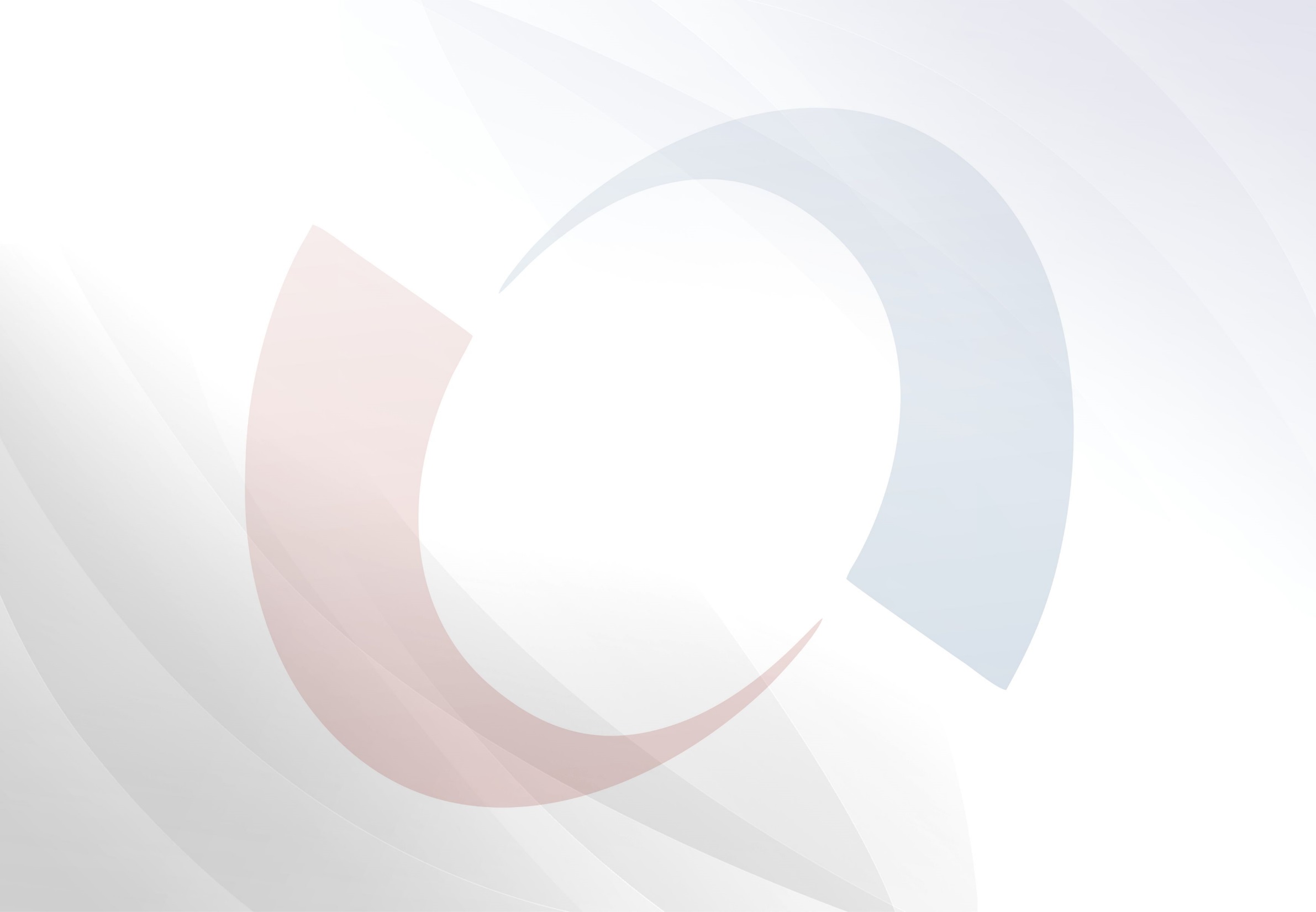 ВЗАИМОДЕЙСТВИЕ С ПРОКУРАТУРОЙ
В 2022 году продолжено взаимодействие с органами прокуратуры по защите прав и законных интересов субъектов предпринимательской деятельности.
Взаимодействие проходит в рамках 
совместных приёмов предпринимателей, 
заседаний Общественного совета при прокуратуре Костромской области,
совместного рассмотрения жалоб и обращений предпринимателей.
	Проведены совместные приёмы предпринимателей в муниципальных образованиях региона, включая областной центр.
На совместных приёмах рассмотрено 25 обращений предпринимателей. Рассмотрены и решены вопросы:
погашения задолженности по государственным контрактам, 
исполнения судебных решений, 
осуществления контрольно-надзорной деятельности, 
предоставления государственных и муниципальных услуг и др.
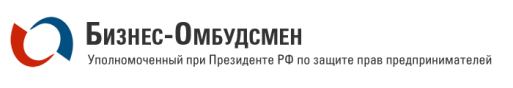 44
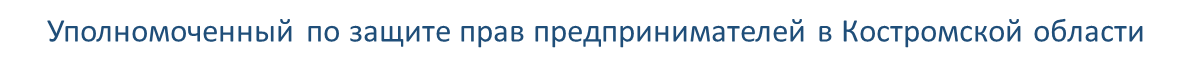 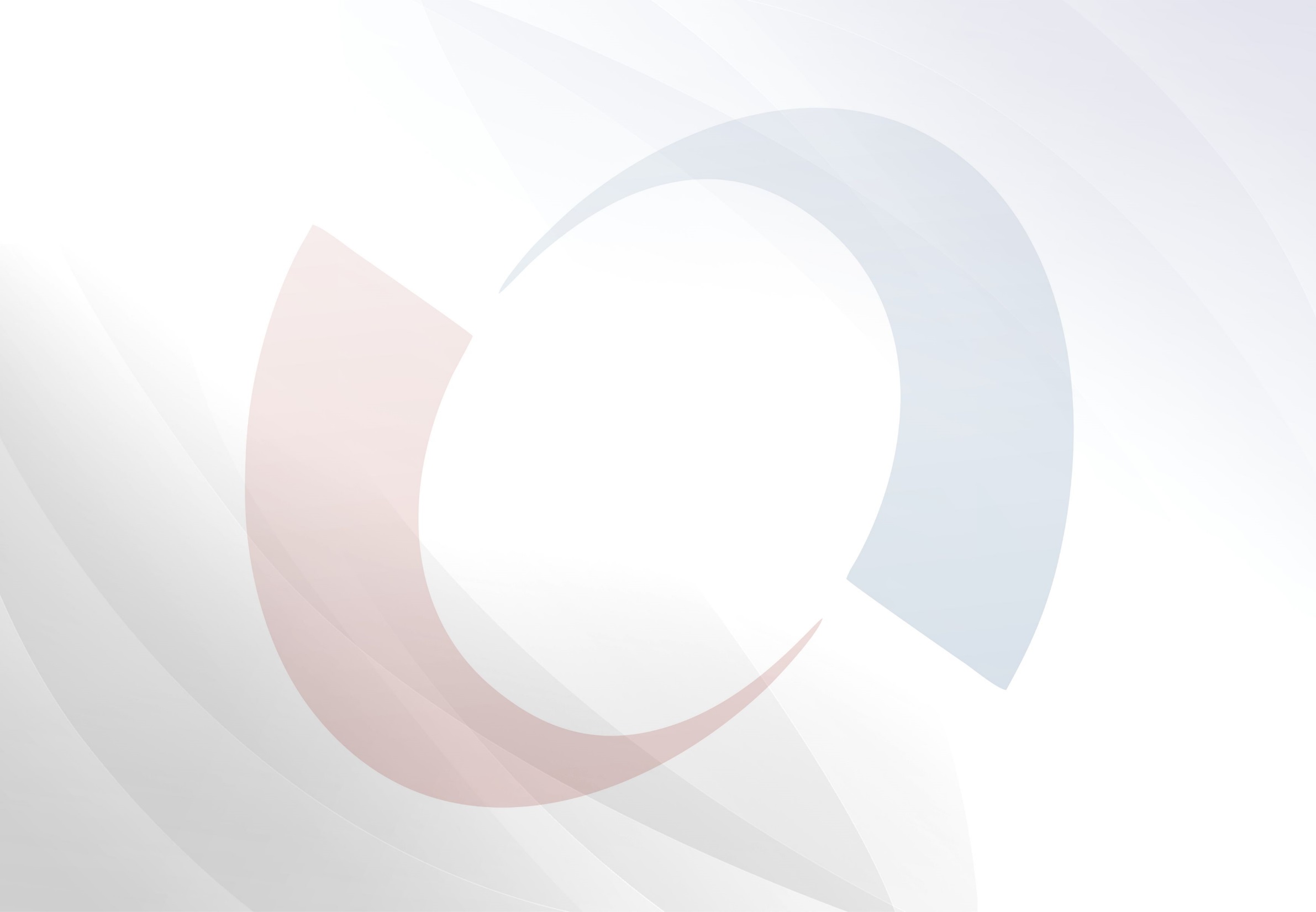 ВЗАИМОДЕЙСТВИЕ С ОБЩЕСТВЕННЫМИ ОРГАНИЗАЦИЯМИ ПРЕДПРИНИМАТЕЛЕЙ
Уполномоченным налажено взаимодействие с общественными организациями предпринимателей Костромской области:
торгово-промышленной палатой Костромской области, 
региональным отделением ООО МСП «Опора России», 
региональным отделением ООО «Деловая Россия», 
региональным отделением Российского союза промышленников и предпринимателей, 
Союзом лесопромышленников Костромской области.

Совместно с общественными объединениями предпринимателей разработаны:
предложения по мерам поддержки бизнеса в условиях санкций;
замечания на законопроект «О внесении изменений в ФЗ «О рекламе»;
предложения по совершенствованию организации работы лесной отрасли.
Налаженное взаимодействие способствует оперативному решению актуальных для бизнеса вопросов, выработке предложений и их обсуждению на региональном и федеральном  уровне.
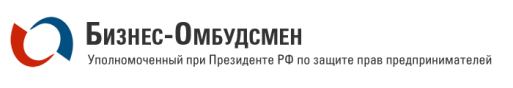 45
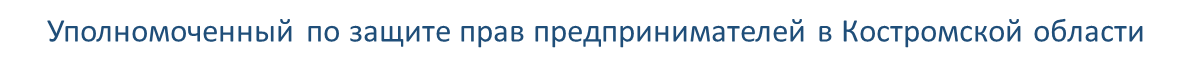 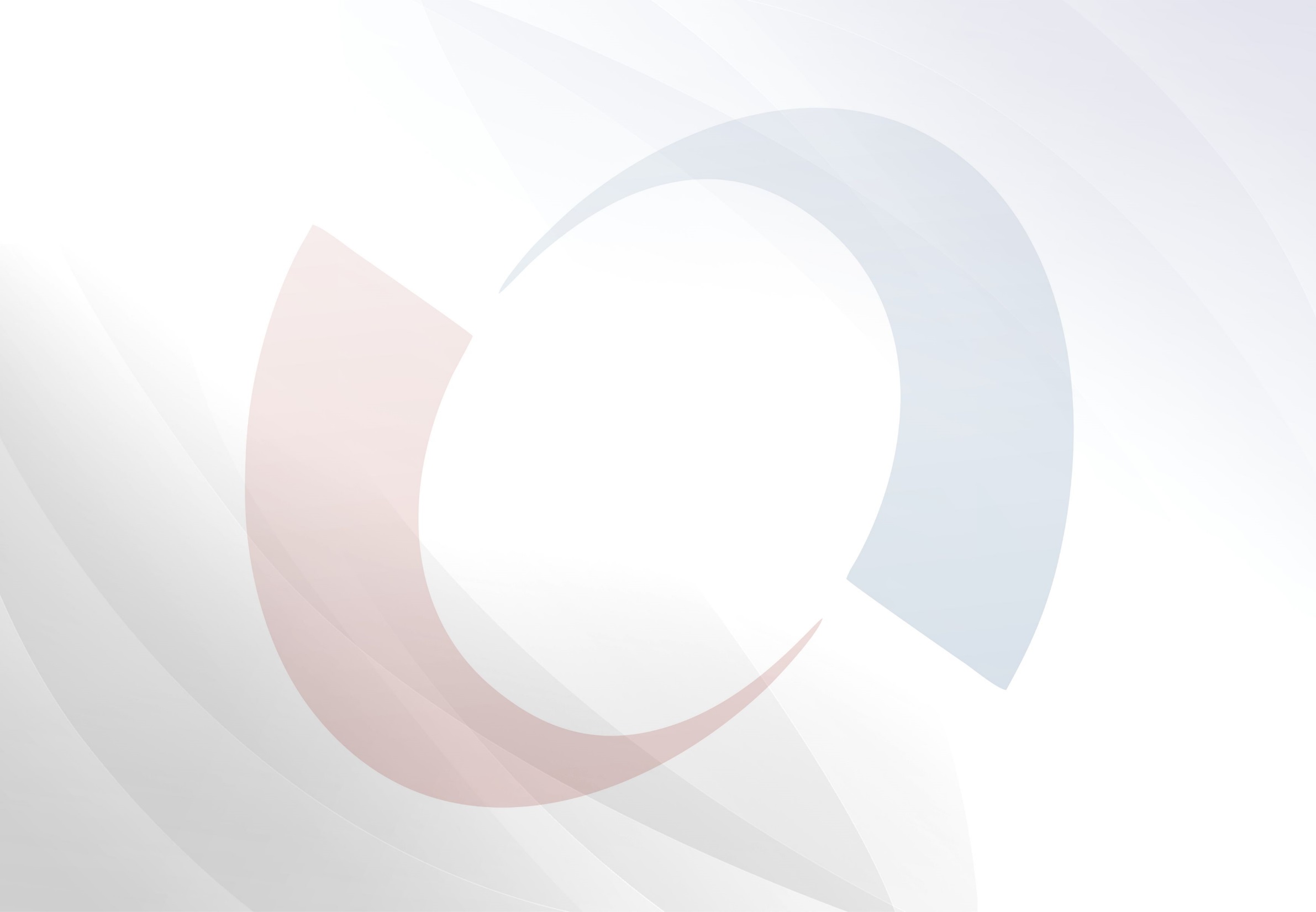 УЧАСТИЕ В РАБОТЕ ОБЩЕСТВЕНЫХ ОРГАНОВ И СОВЕТОВ
Уполномоченный принимает участие в работе 25-ти общественных, экспертных и консультативных органов при территориальных органах федеральных органов и региональных органов власти, в том числе:
Комиссия по вопросам несостоятельности (банкротства) предприятий и организаций Костромской области;
Экспертный совет администрации Костромской области по вопросам финансов, тарифной политики, имущественных и земельных отношений и государственной гражданской службы Костромской области;
Общественный совет по защите малого и среднего бизнеса при прокуратуре Костромской области;
Оперативный Штаб по обеспечению устойчивого развития экономики Костромской области;
Совет при губернаторе Костромской области по развитию гражданского общества и правам человека;
Лицензионная комиссия Костромской области по лицензированию предпринимательской деятельности по управлению многоквартирными домами;
Рабочая группа при первом заместителе губернатора Костромской области А.Е. Афанасьеве по рассмотрению вопросов погашения просроченной кредиторской задолженности по государственным контрактам;
Совет по привлечению инвестиций и улучшению инвестиционного климата Костромской области;
Оперативный Штаб по содействию в решении вопросов в банковской сфере на территории Костромской области;
Наблюдательный совет НО «Фонд развития промышленности Костромской области»;
Антикризисный Штаб по обеспечению устойчивости экономики и социальной стабильности в Костромской области;
Конкурсная комиссия по предоставлению грантов юридическим лицам, индивидуальным предпринимателям на развитие внутреннего и въездного туризма в Костромской области.
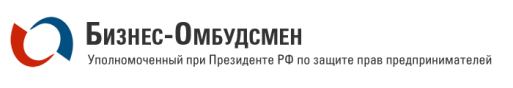 46
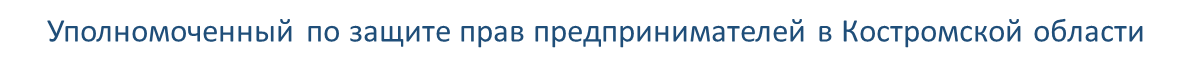 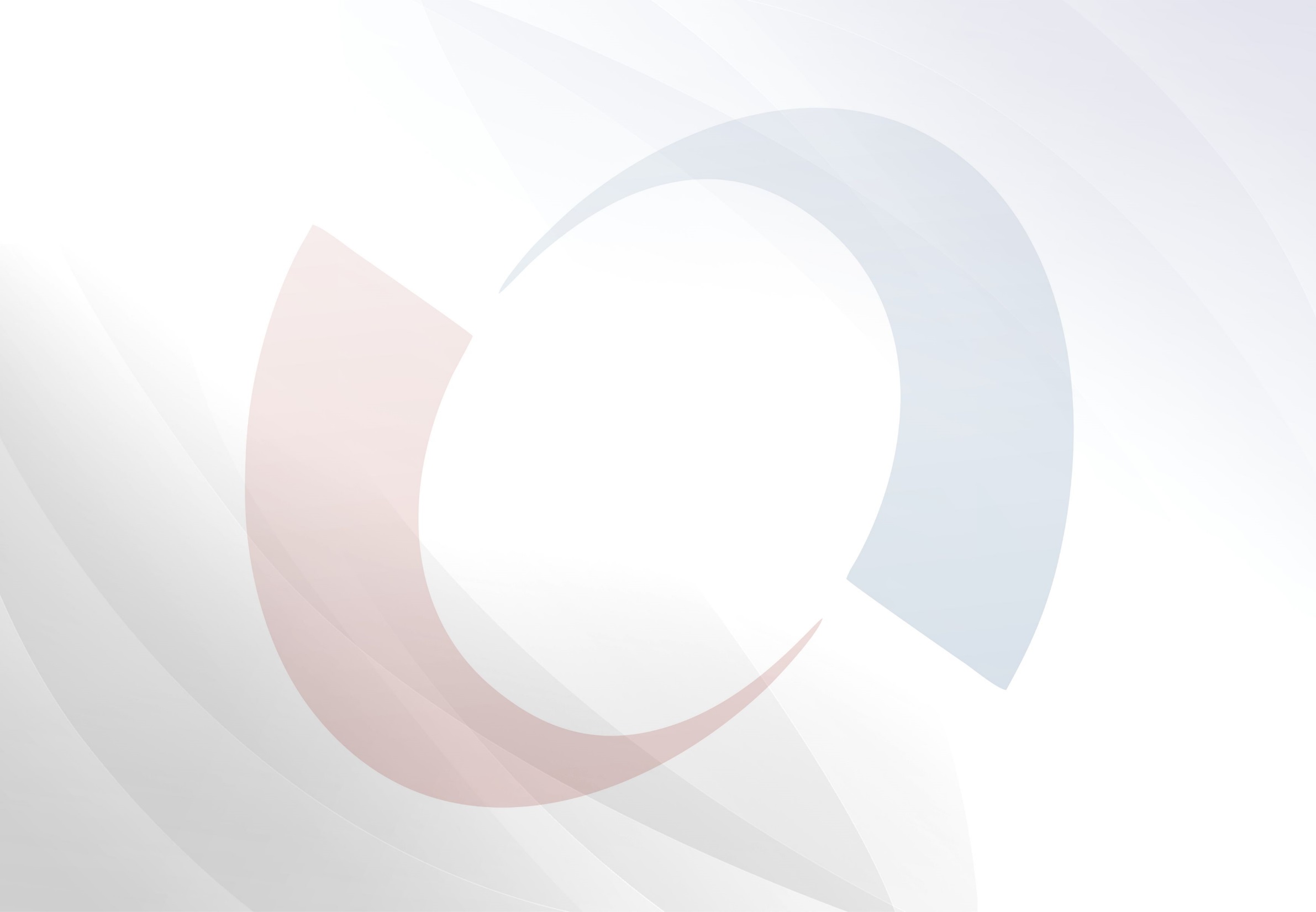 ВЫВОДЫ
Введение пакетов санкций недружественными странами привело к созданию новых экономических условий для ведения бизнеса.
Ситуация с бизнесом в текущем году характеризовалась следующими этапами:
первичное состояние неопределенности после введения санкций;
решение точечных вопросов, связанных с разрывами логистических цепочек и контрактов;
оценка ситуации и поиск новых возможностей продолжения и развития бизнеса;
разработка и принятие мер поддержки бизнеса на региональном и федеральном уровне;
решение вопросов бизнеса при проведении частичной мобилизации.
На каждом этапе осуществлялось взаимодействие бизнеса с администрацией Костромской области, общественными объединениями предпринимателей и аппаратом Уполномоченного по защите прав предпринимателей в Костромской области.
Точкой принятия решений были проведенные губернатором Костромской области встречи с представителями бизнеса по различным видам деятельности.
Регионом разработано порядка 140 предложений о мерах поддержки бизнеса на региональном и федеральном уровнях. В план первоочередных мероприятий по обеспечению  устойчивого социально-экономического развития в условиях санкций включены 63 меры поддержки населения и бизнеса. На федеральном уровне принято 314 механизмов поддержки.
Ситуацию с бизнесом в Костромской области можно охарактеризовать как стабильную, но требующую постоянного внимания в связи с новыми возникающими вызовами и текущей ситуацией.
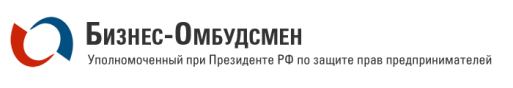 47
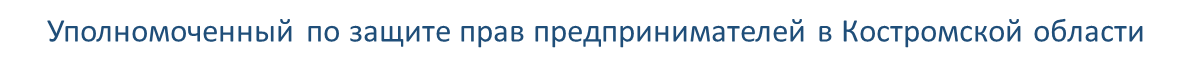 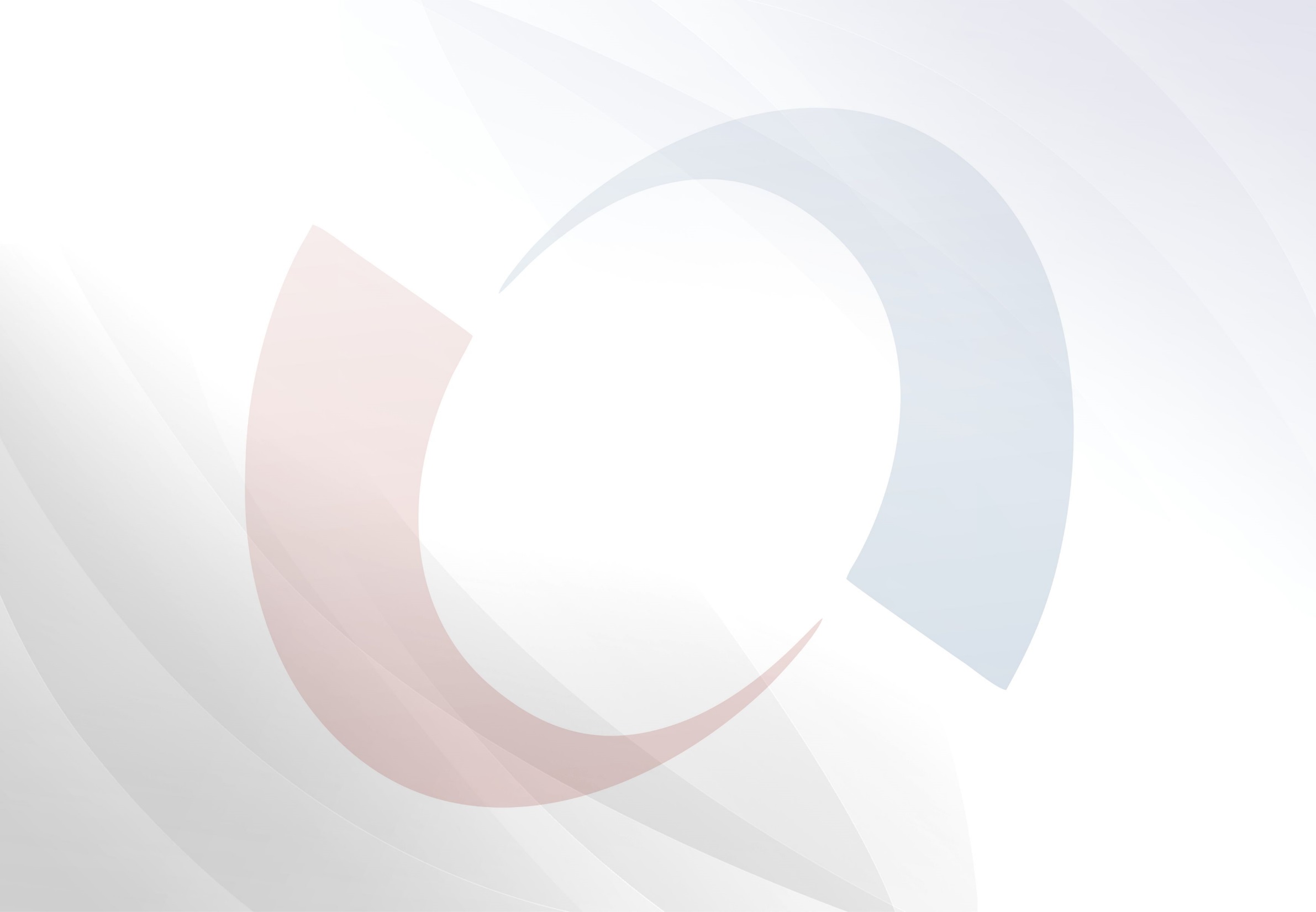 ПРЕДЛОЖЕНИЯ
Уполномоченному по защите прав предпринимателей в Костромской области рекомендовать:

Проводить постоянный мониторинг ситуации с развитием малого и среднего предпринимательства в Костромской области;
Формировать предложения по мерам поддержки малого и среднего предпринимательства при возникновении необходимости;
Осуществлять взаимодействие с департаментом экономического развития, общественными объединениями предпринимателей в целях выработки предложений по развитию бизнеса в регионе.
Продолжать работу по защите прав и законных интересов субъектов предпринимательской деятельности в случае их нарушения.
Участвовать в анализе и мониторинге нормативных правовых актов региона и давать предложения по их совершенствованию.
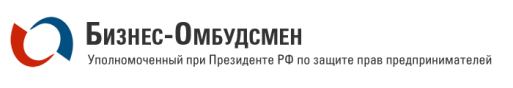 48
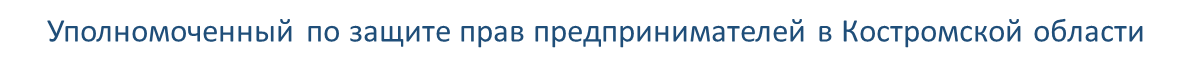 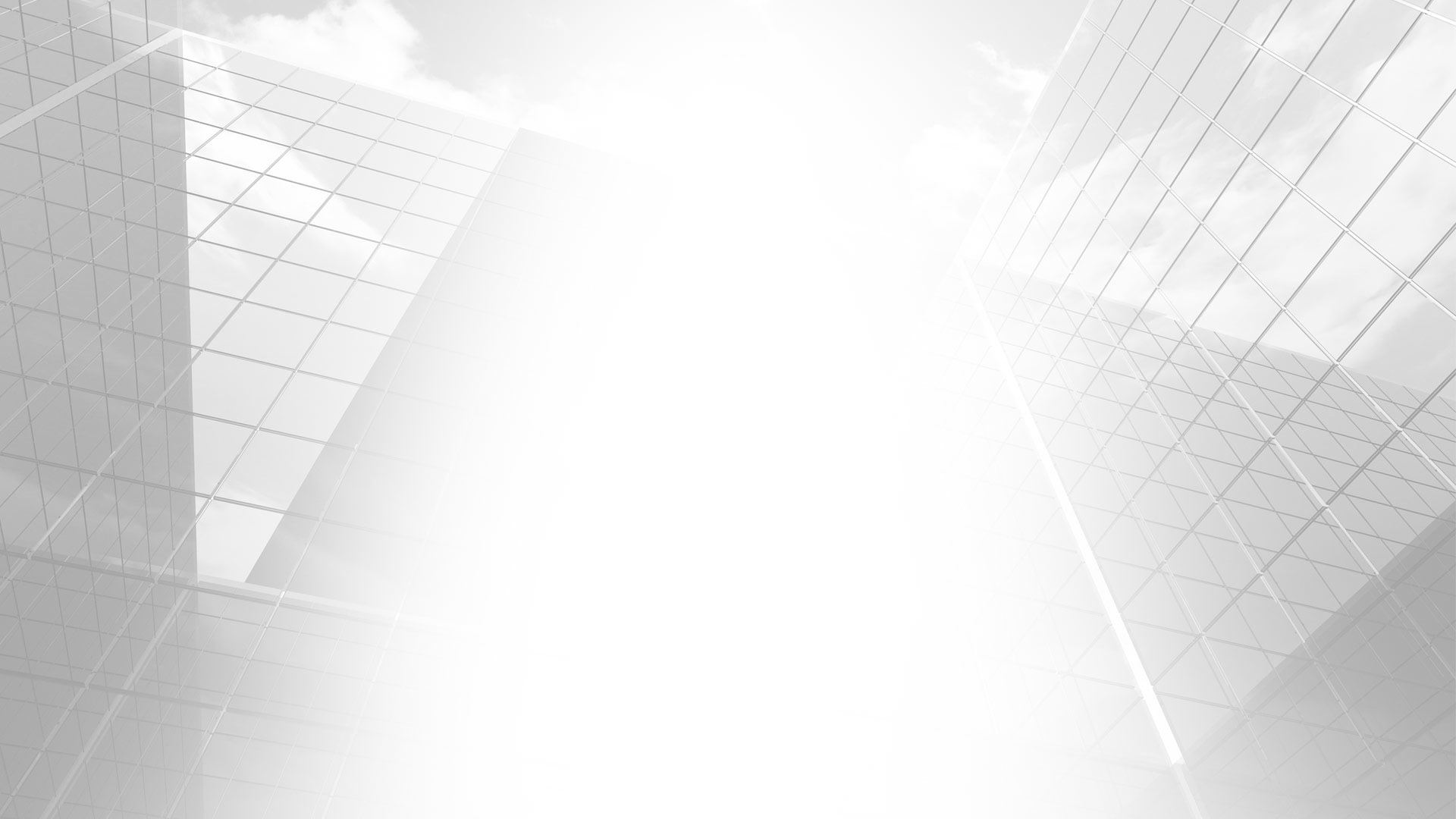 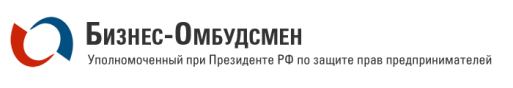 УПОЛНОМОЧЕННЫЙ ПО ЗАЩИТЕ ПРАВ ПРЕДПРИНИМАТЕЛЕЙ 
В КОСТРОМСКОЙ ОБЛАСТИ
Спасибо за внимание!
+7 (4942) 42 - 02 - 13
e-mail: kostroma@ombudsmanbiz.ru, www.ombudsman44.ru